Разнообразие укладокАрхитектура и топологияСтруктурные мотивы
1
Разнообразие укладок
Мы знаем много укалдок. И что?
Почему разные белки свернуты по-разному? Зачем такой-то белок свернут именно так?
Зачем нужна большая часть белка (кроме активного центра?
Почему одни укладки распространены больше других?
Как связана укладка с фолдингом?
Как возникают и изменяются укладки в ходе эволюции?
и т.д.
2
Элементарная единица –домен
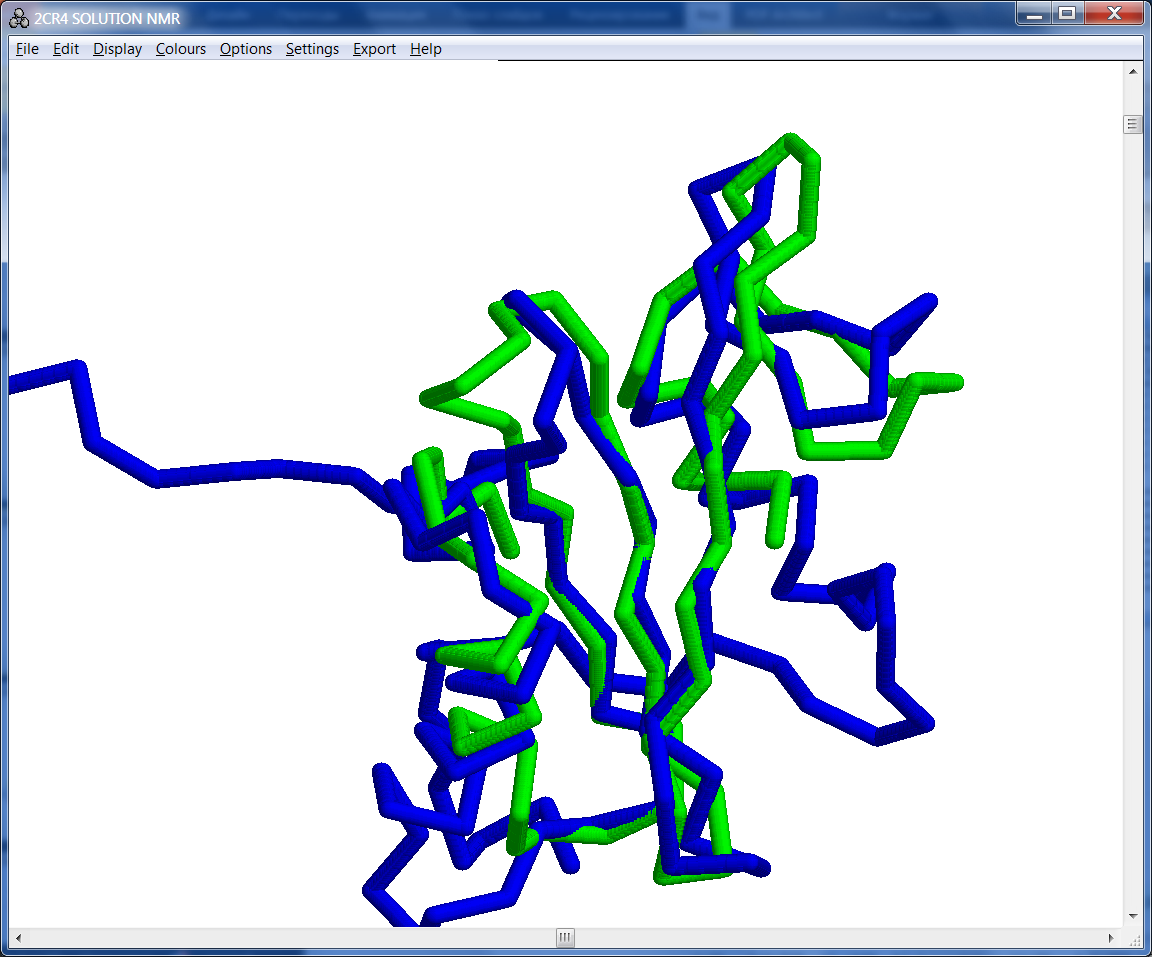 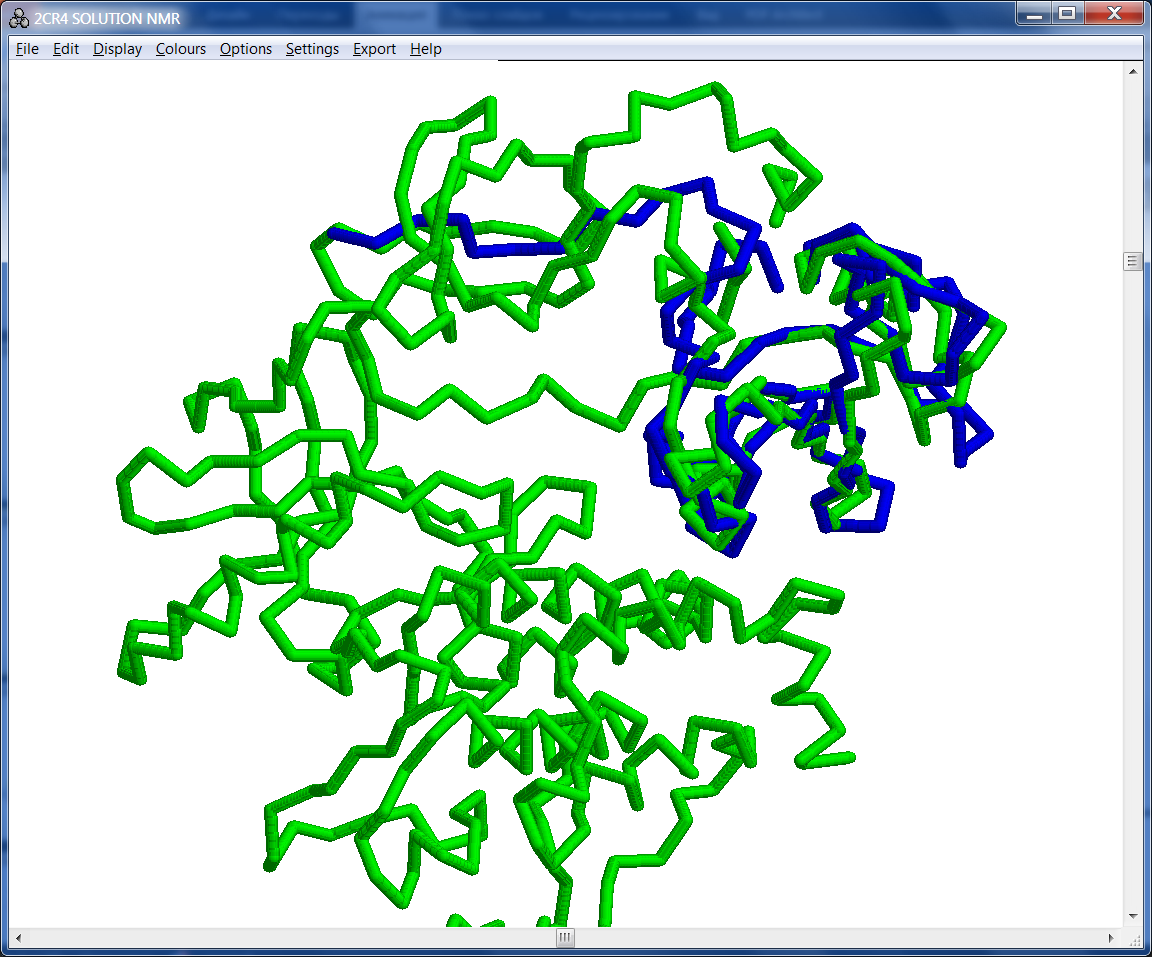 3
CATH. Уровни классификации
Class - structures are classified according to their secondary structure composition (mostly alpha, mostly beta, mixed alpha/beta or few secondary structures).
Architecture - structures are classified according to their overall shape as determined by the orientations of the secondary structures in 3D space but ignores the connectivity between them.
Topology (fold family) - structures are grouped into fold groups at this level depending on both the overall shape and connectivity of the secondary structures.
Homologous superfamily - this level groups together protein domains which are thought to share a common ancestor and can therefore be described as homologous.
4
Orengo C.A. et al.  CATH--a hierarchic classification of protein domain structures. Structure. 1997 5(8).
Структурные классы
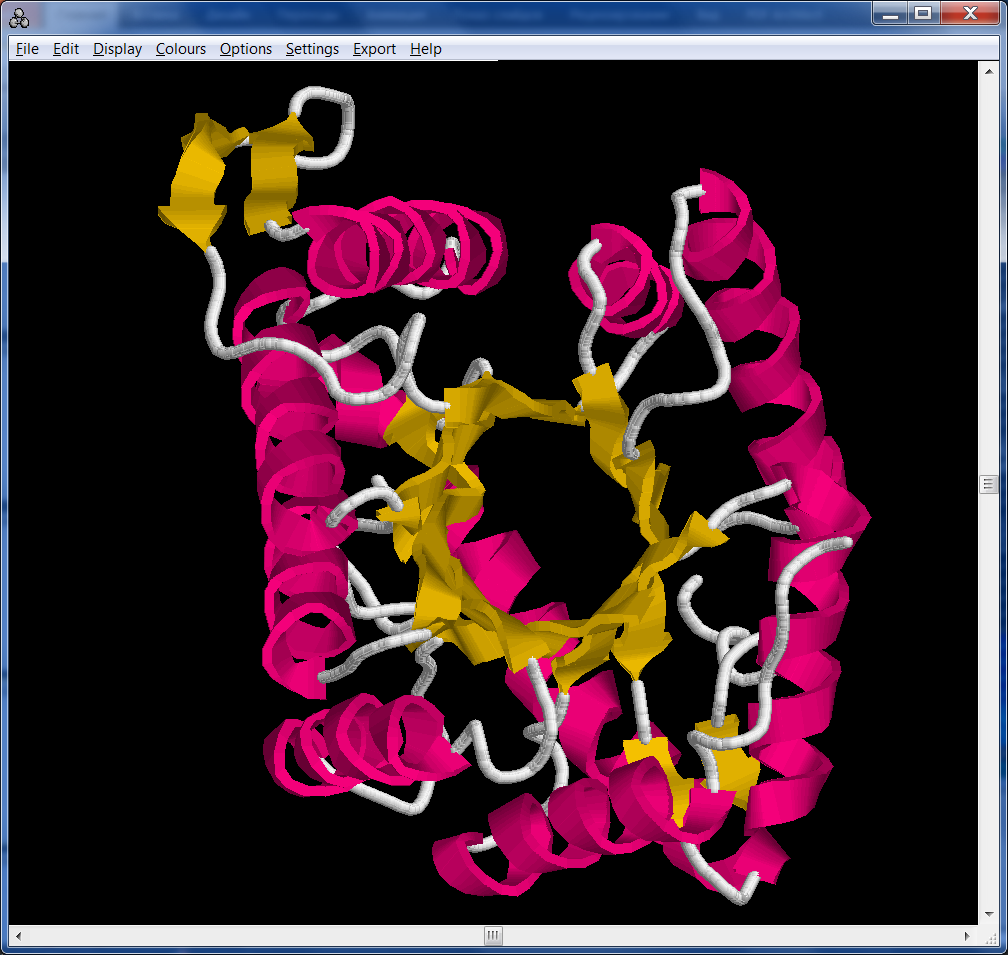 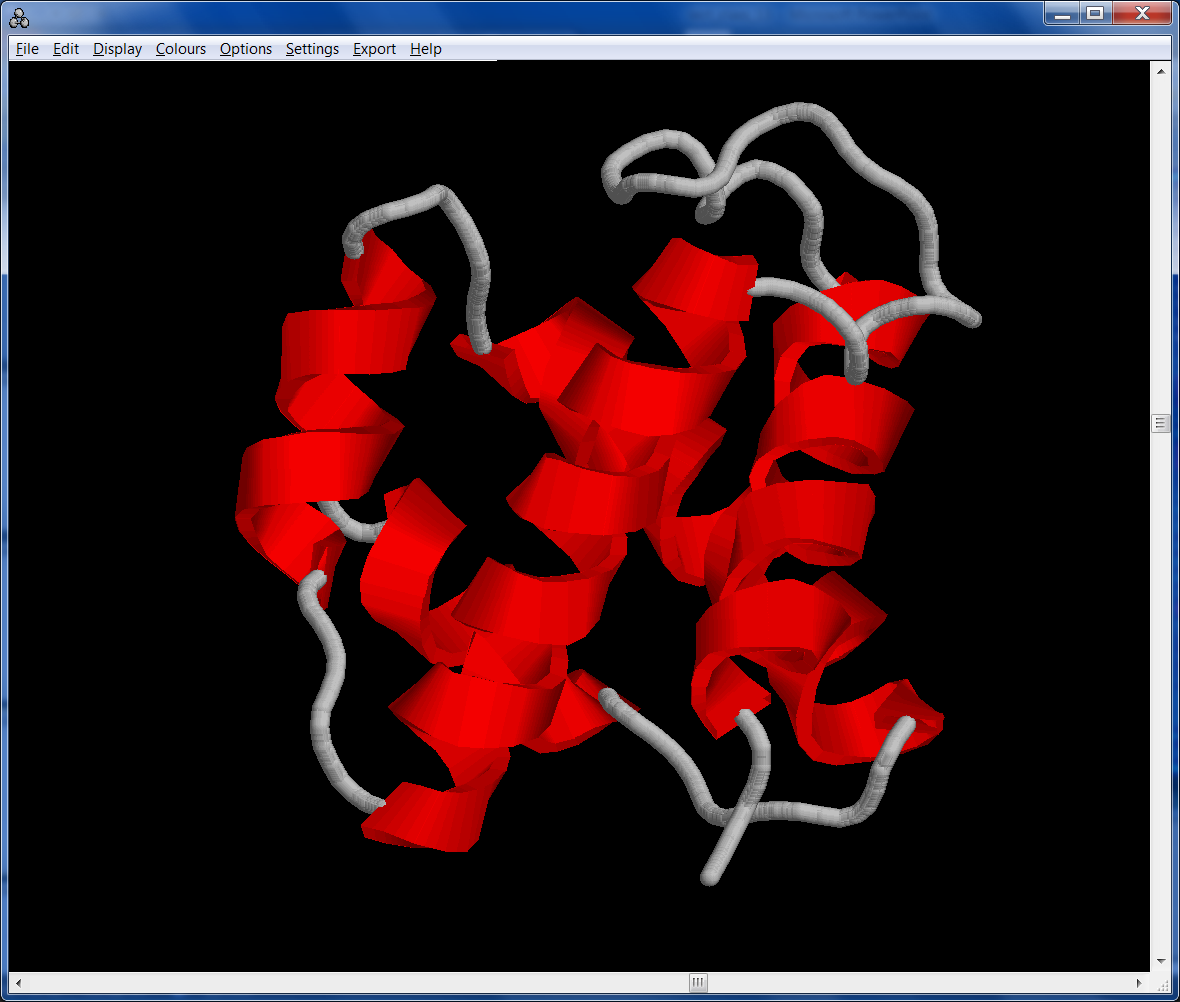 α/β
All-α
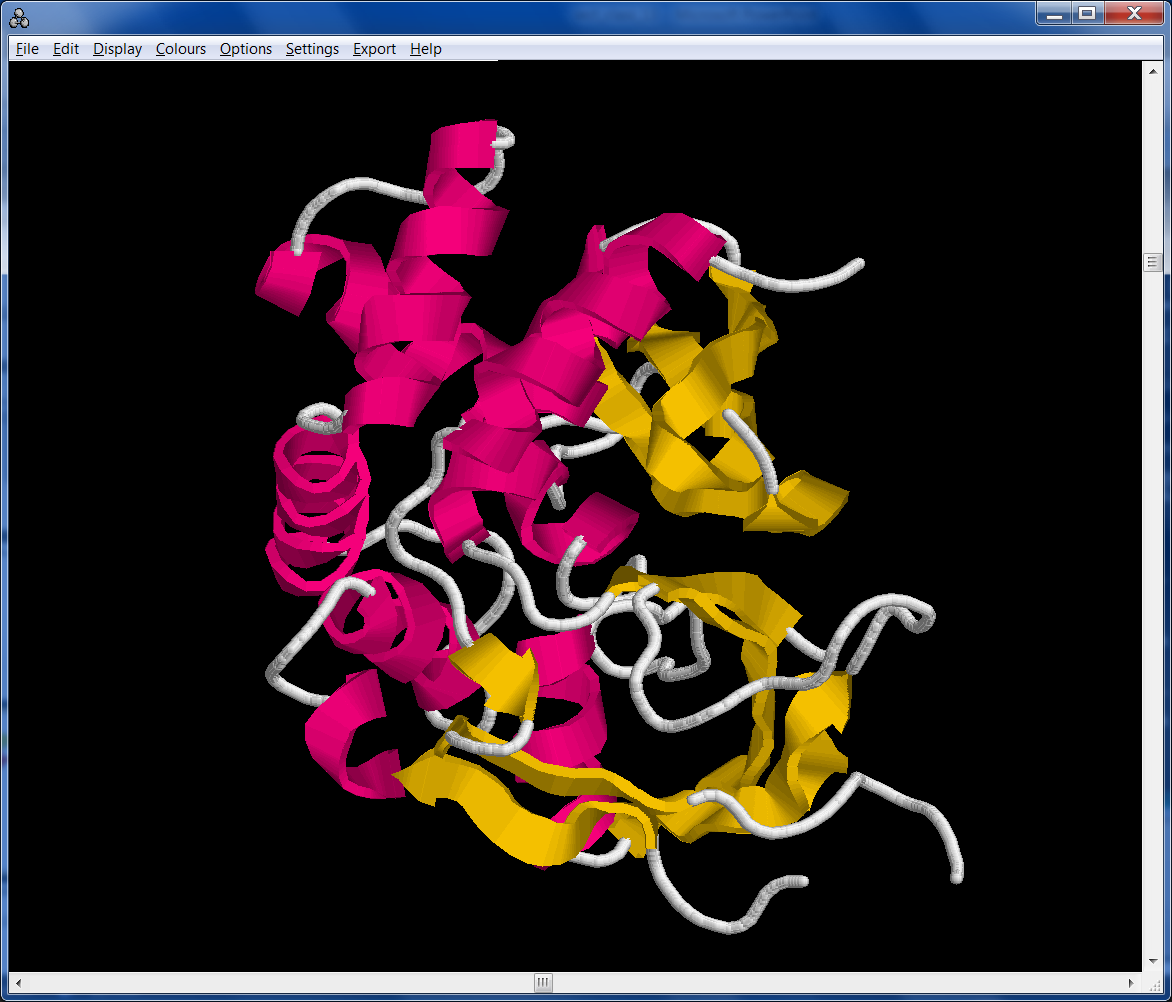 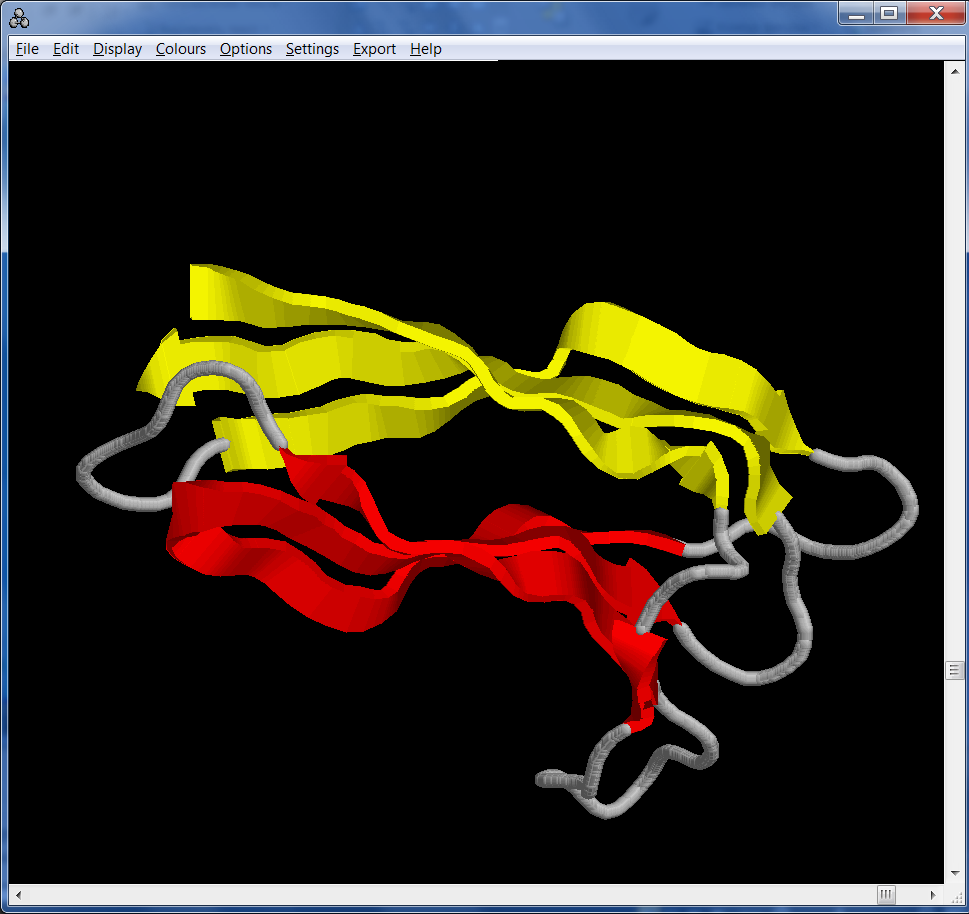 All-β
α+β
5
Разница между a/b и a+b
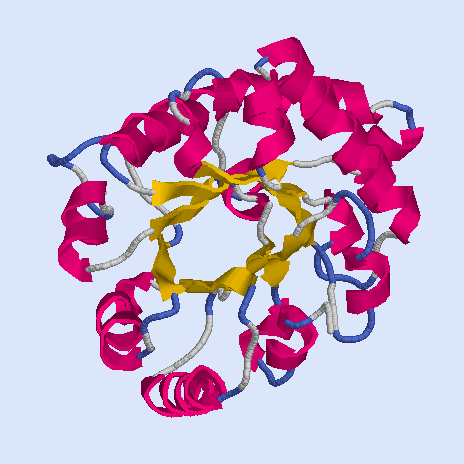 a/b:  - Спирали и тяжи вместе
образуют глобулу
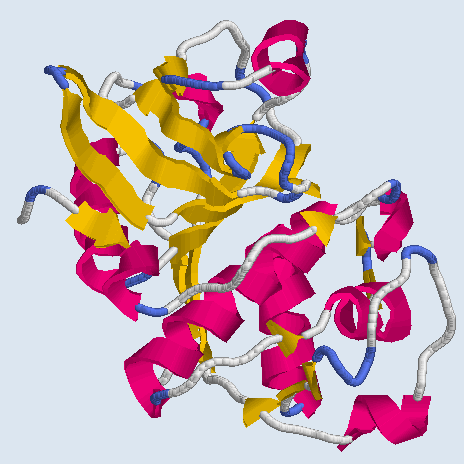 a+b:  - Спирали и тяжи более или менее разобщены
6
Архитектуры
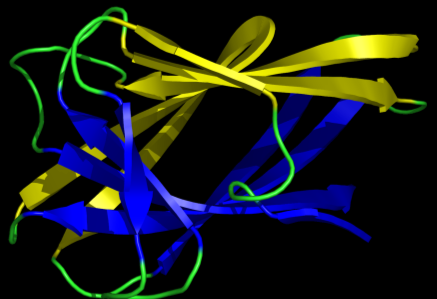 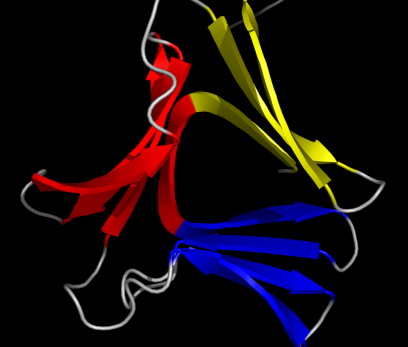 β-сэндвич
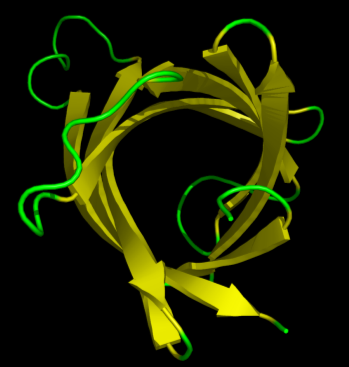 β-призма
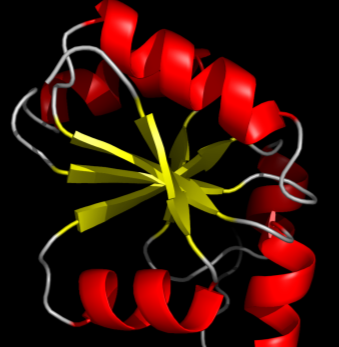 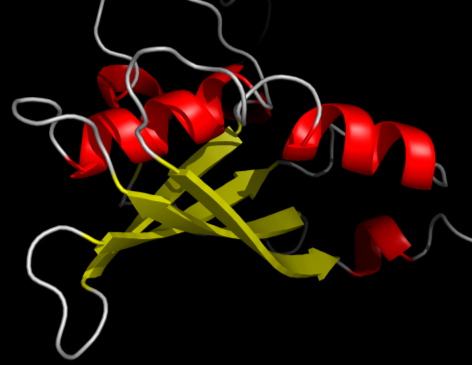 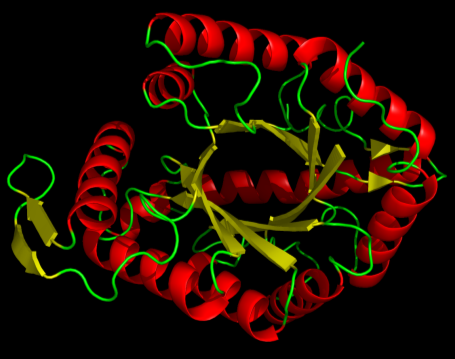 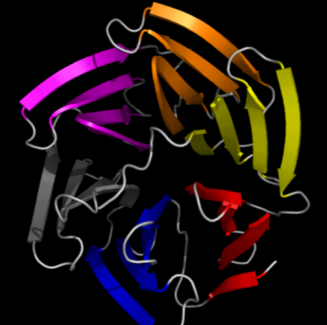 β-баррель
α/β-сэндвич
α/β/α-сэндвич
TIM-баррель
β-пропеллер
7
Непростые архитектуры
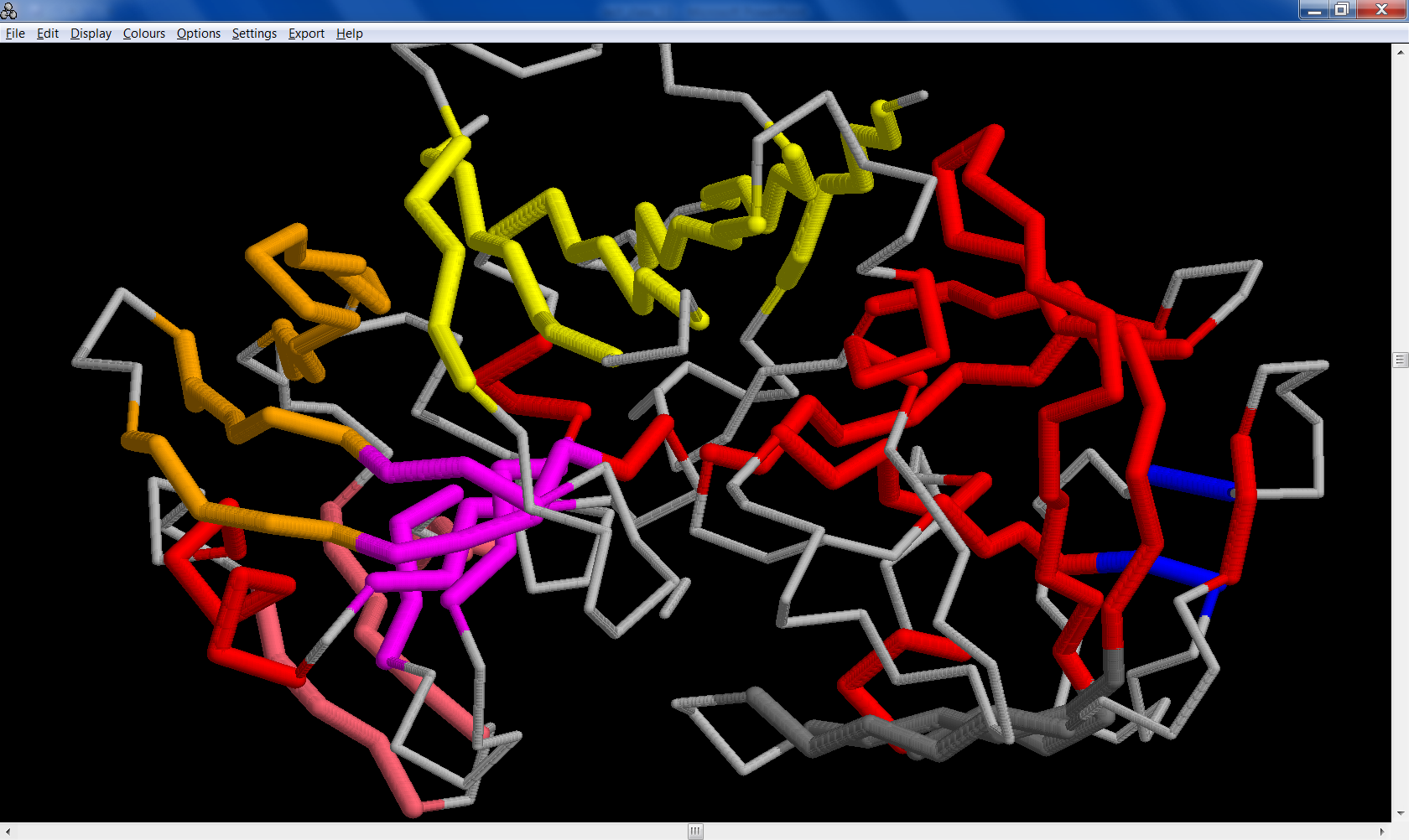 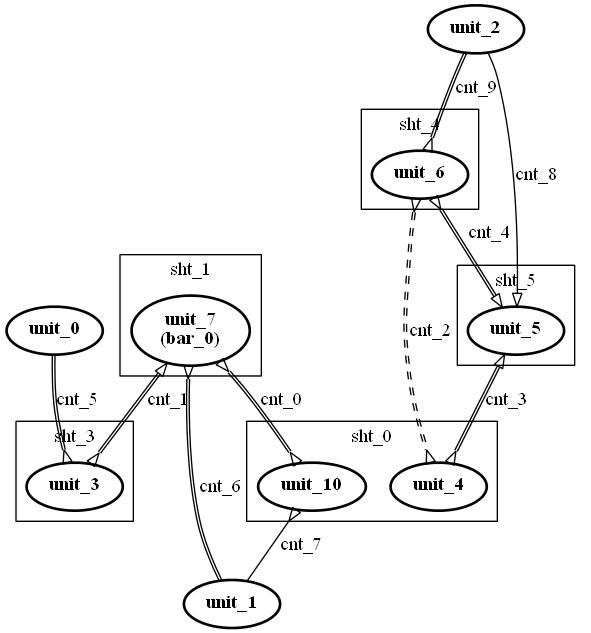 8
[Speaker Notes: 1epp_e]
Топология
Архитектура – взаимное расположение β-листови слоев прилегающих к ним α-спиралей в пространстве
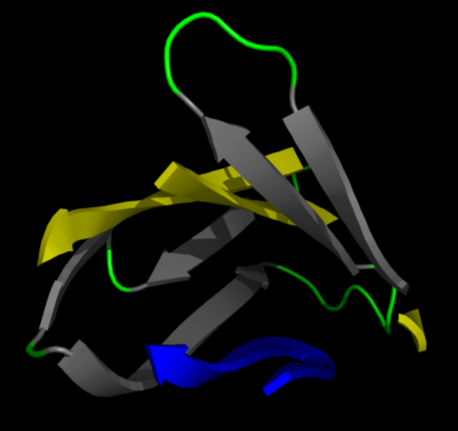 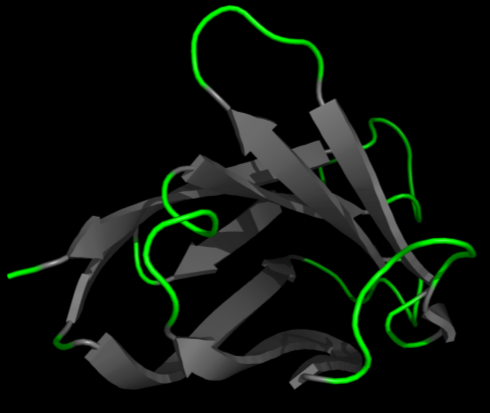 2
10
9
4
5
6
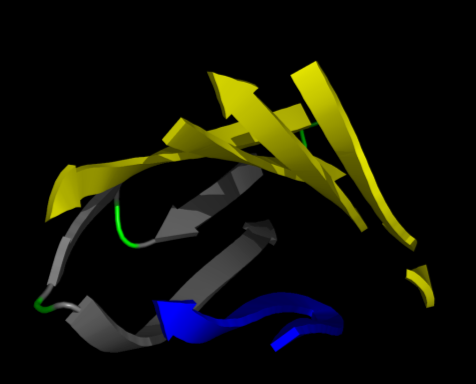 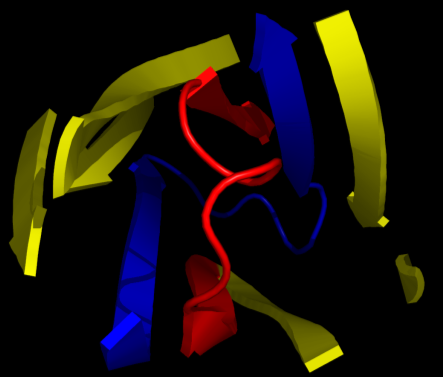 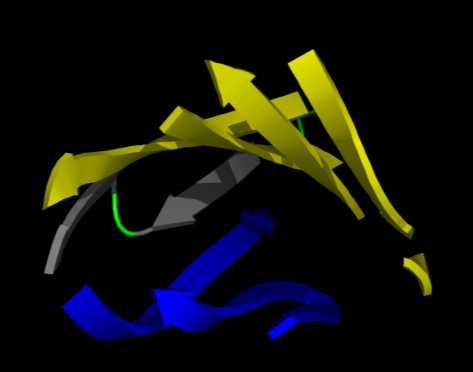 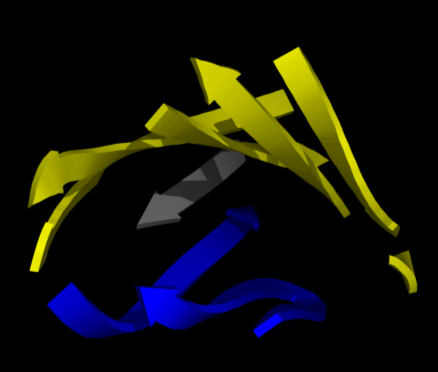 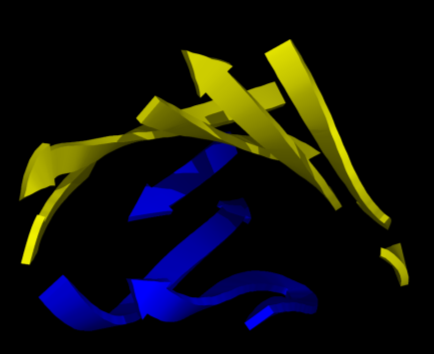 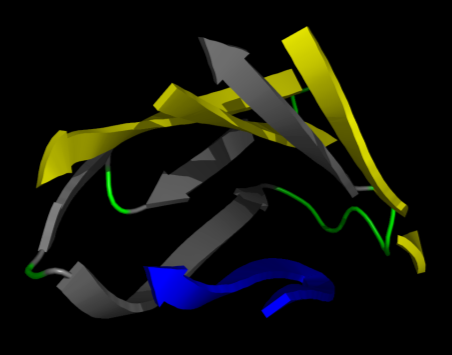 3
7
1
8
Архитектура: β-сэндвичТопология: порядок тяжей в полипептидной цепи: 1-2-3-…,порядок в β-листах: 2-10-9-4-5-6 и 1-3-8-7
Топология – расположение β-тяжей и α-спиралей в пространствеи их порядок в полипептидной цепиСтруктурный мотив – несколько тяжей и, возможно, спиралей,топология которых широко распространены среди известных структур
9
[Speaker Notes: 1bww_A]
CATH. Протокол
На вход подается структура и последовательность нового белка. Требуется определить его место в классификации.
S-level. Если ли уже расклассифицированный гомолог? Используется NW, +1 за совпадение, -4 за гэп. Уровни S.O.L.I.D. соответствуют ID 35%, 60%, 95%, 100% и индивидуальной структуре.
Если таким способом определить домены не удалось, используется DETECTIVE, PUU и DOMAK. В случае 85% совпадения верными считаются границы доменов по DETECTIVE. Иначе – определяются вручную.
T-level. На основе структурных выравниваний при помощи алгоритма SSAP.
A-level. Вручную.
Orengo C.A. et al.  CATH--a hierarchic classification of protein domain structures. Structure. 1997 5(8).
10
SCOP. Уровни классификации
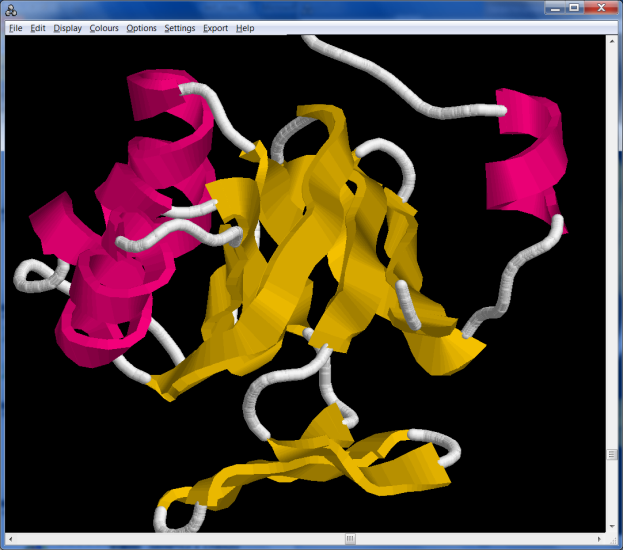 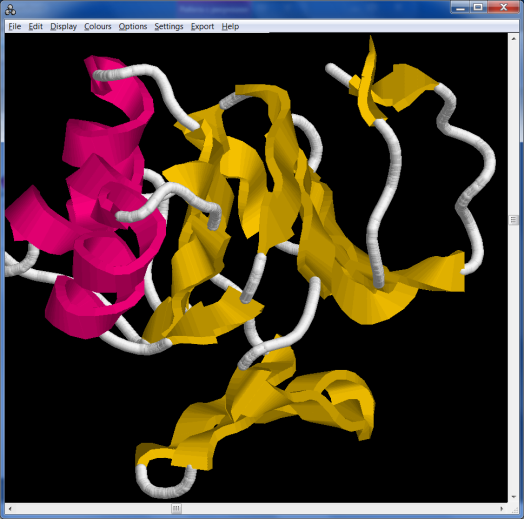 FAMILY
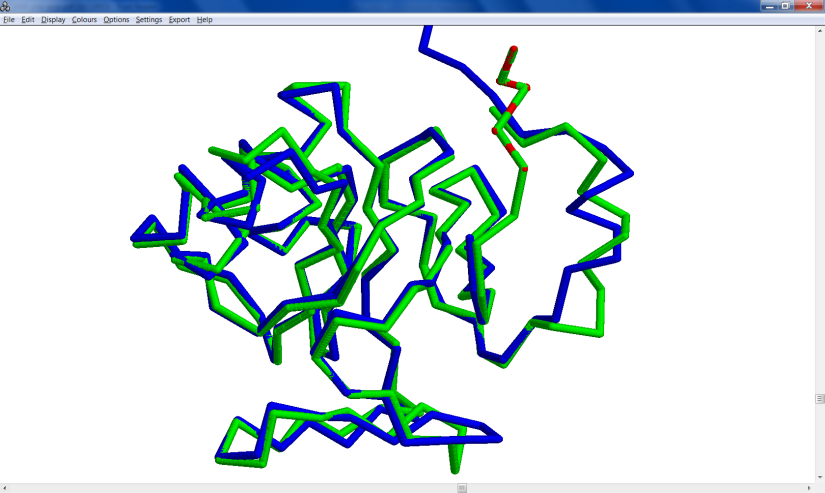 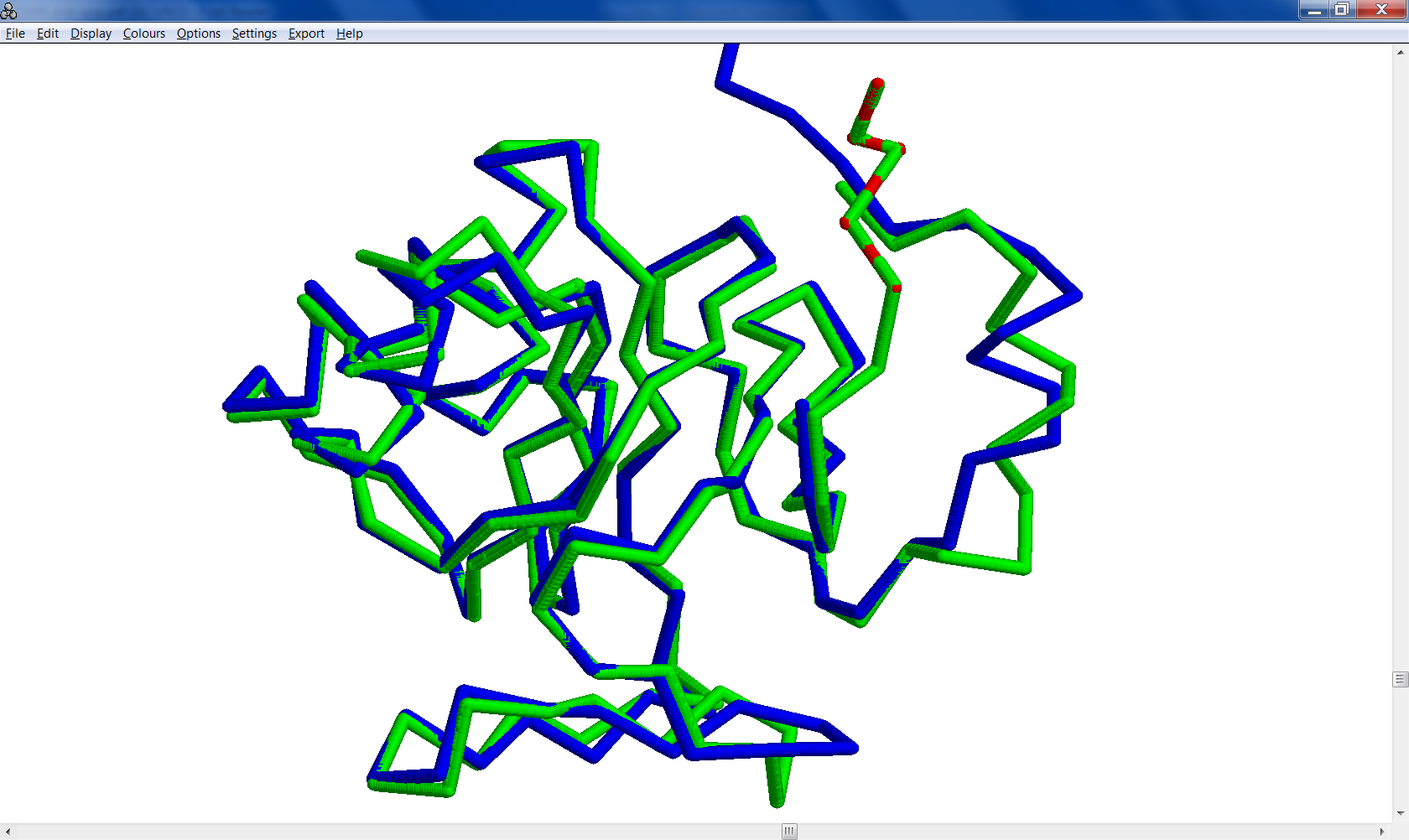 QFENPSAYK-DQVIATGLPASPGAAVGQVVFTAEDAEAWHSQGKAAILVR
   ||.| | ..||...|||||||| |.| |||..| | | .|   ||||
PTFNPAALKAGEVIGSALPASPGAAAGKVYFTADEAKAAHEKGERVILVR

AETSPEDVGGMHAAVGILTERGGMTSHAAVVARGWGKCCVSGCSGIRVND
 ||||||. ||||| |||| |||||||||||||| | ||||||. |..|.
LETSPEDIEGMHAAEGILTVRGGMTSHAAVVARGMGTCCVSGCGEIKINE

AEKLVTIGGHVLREGEWLSLNGSTGEVILGK
  |   .||| . ||. .||.|||| .  | 
EAKTFELGGHTFAEGDYISLDGSTGKIYKGD
FAMILY. Proteins are clustered together into families on the basis of one of two criteria that imply their having a common evolutionary origin: first, all proteins that have residue identities of 30% and greater; second, proteins with lower sequence identities but whose functions and structures are very similar; for example, globins with sequence identities of 15%.

Murzin A.G. et al., SCOP: a structural classification of proteins database for the investigation of sequences and structures.J. Mol. Biol. 1995. 247(4).
11
[Speaker Notes: 1kc7_A377-509
1vbg_A383-517]
SCOP. Уровни классификации
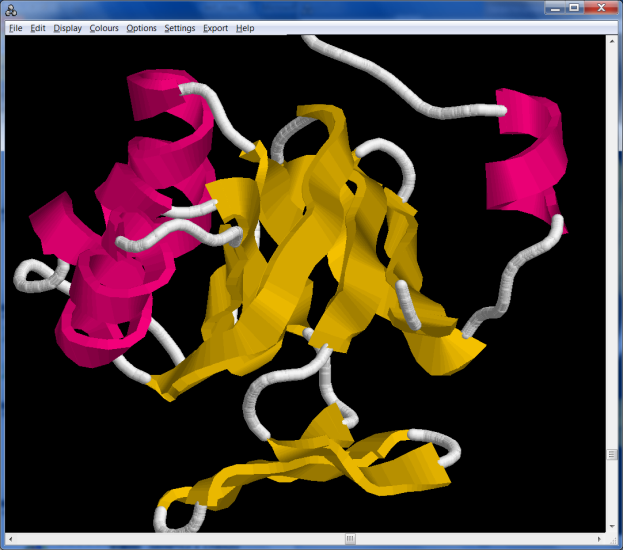 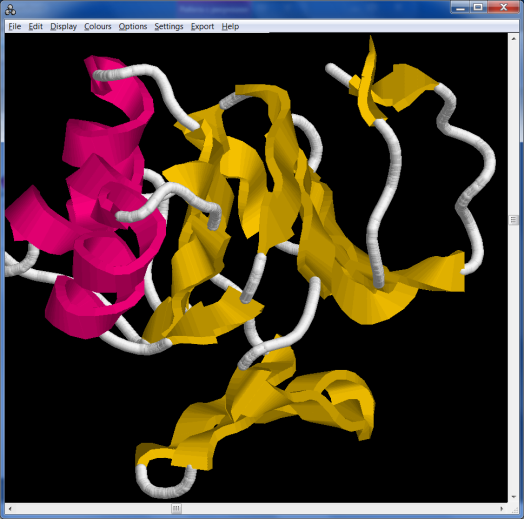 FAMILY
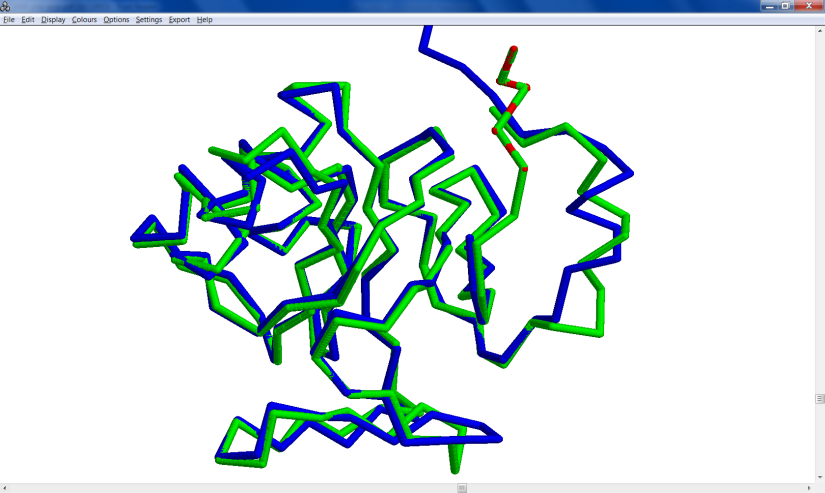 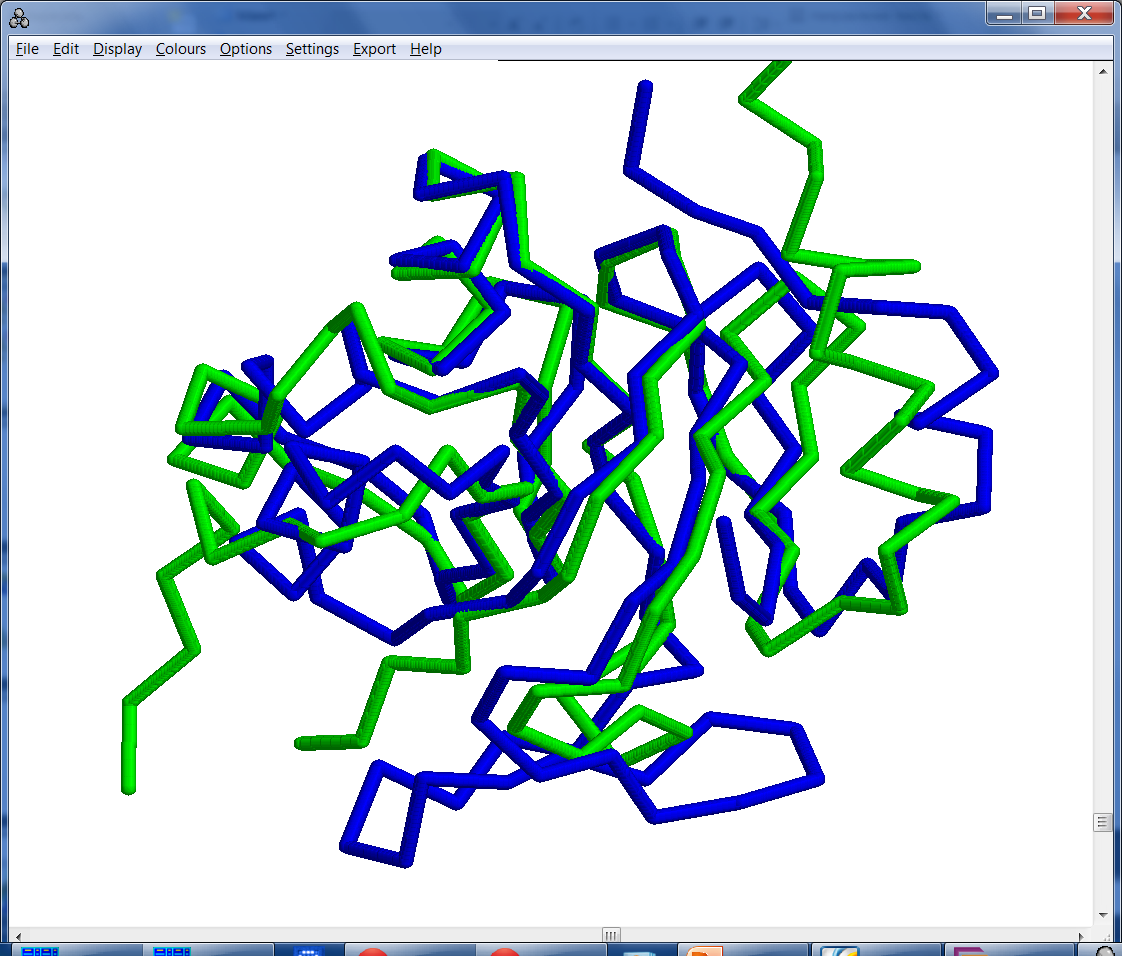 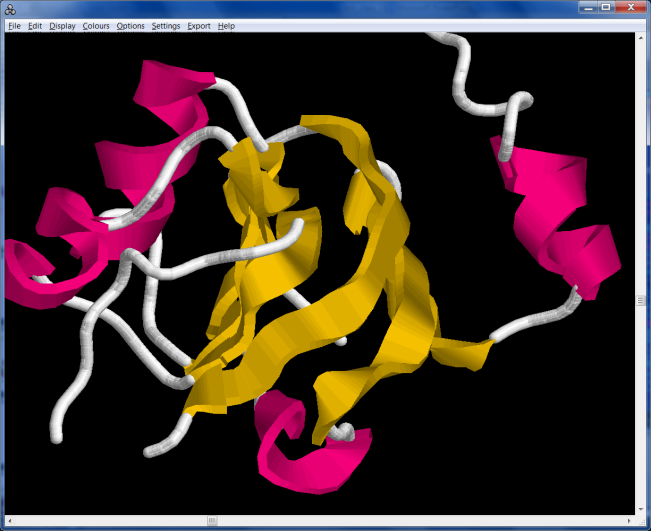 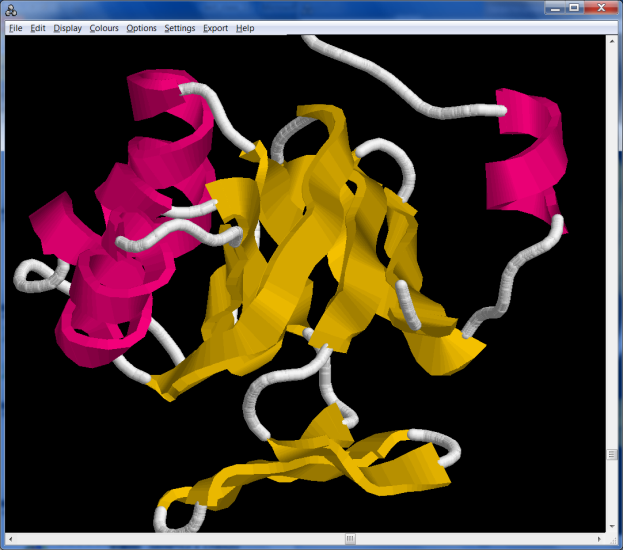 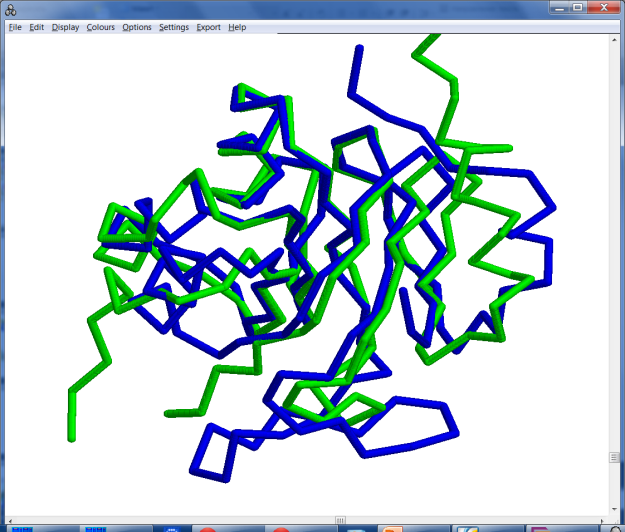 SUPERFAMILY
SGILASPGIAFGKALLLKEKIIDLSAIQDEVILVAADLTPSETAQLNLKK
|.. |||| | ||  .  .         . ||||  . .| .   ..   
SALPASPGAAAGKVYFTADEAKAAHEKGERVILVRLETSPEDIEGMHAAE
                                                  
VLGFITDAGGRTSHTSIMARSLELPAIVGTGSV-------TSQVK-N---
  |..|  || |||....||..    . | | .       | ..  .   
--GILTVRGGMTSHAAVVARGMGTCCVSGCGEIKINEEAKTFELGGHTFA
                                                  
-DDYLILDAVNNQVYVNP                                
 .||. ||.   ..|                                   
EGDYISLDGSTGKIYKGD
SUPERFAMILY. Families, whose proteins have low sequence identities but whose structures and, in many cases, functional features suggest that a common evolutionary origin is probable, are placed together in superfamilies.

Murzin A.G. et al., SCOP: a structural classification of proteins database for the investigation of sequences and structures.J. Mol. Biol. 1995. 247(4).
12
[Speaker Notes: fa
1kc7_A377-509
1vbg_A383-517

sf
1kc7_A377-509
1zym_A3-21,A145-249]
SCOP. Уровни классификации
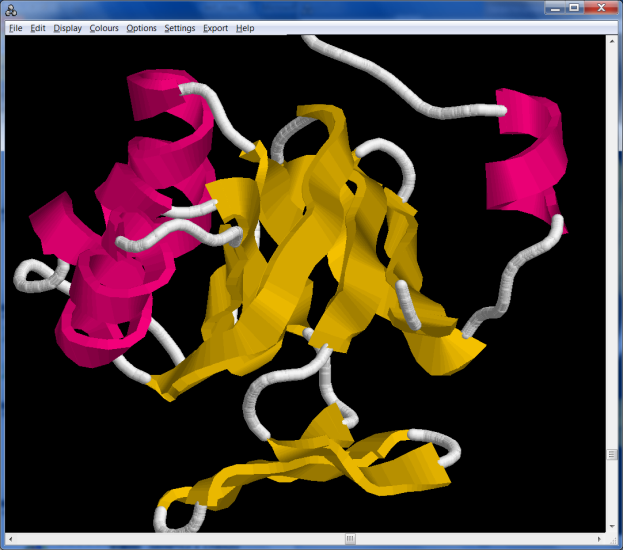 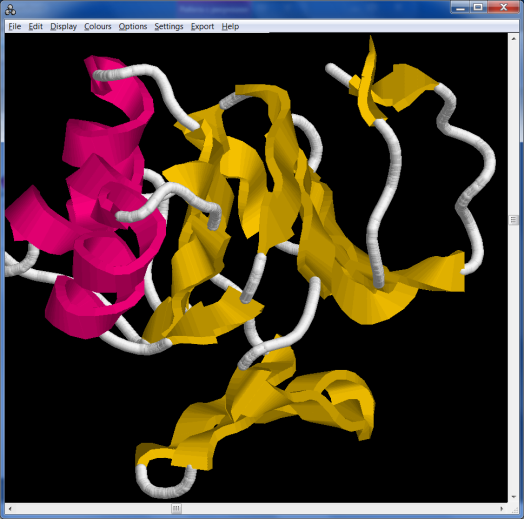 FAMILY
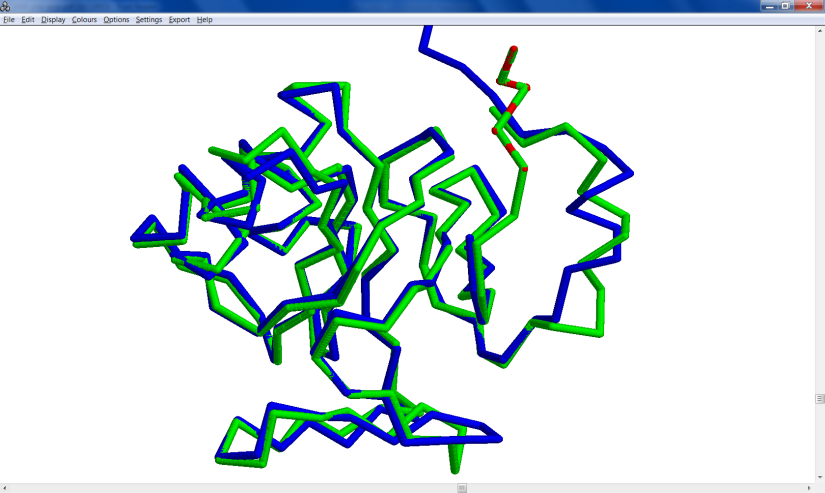 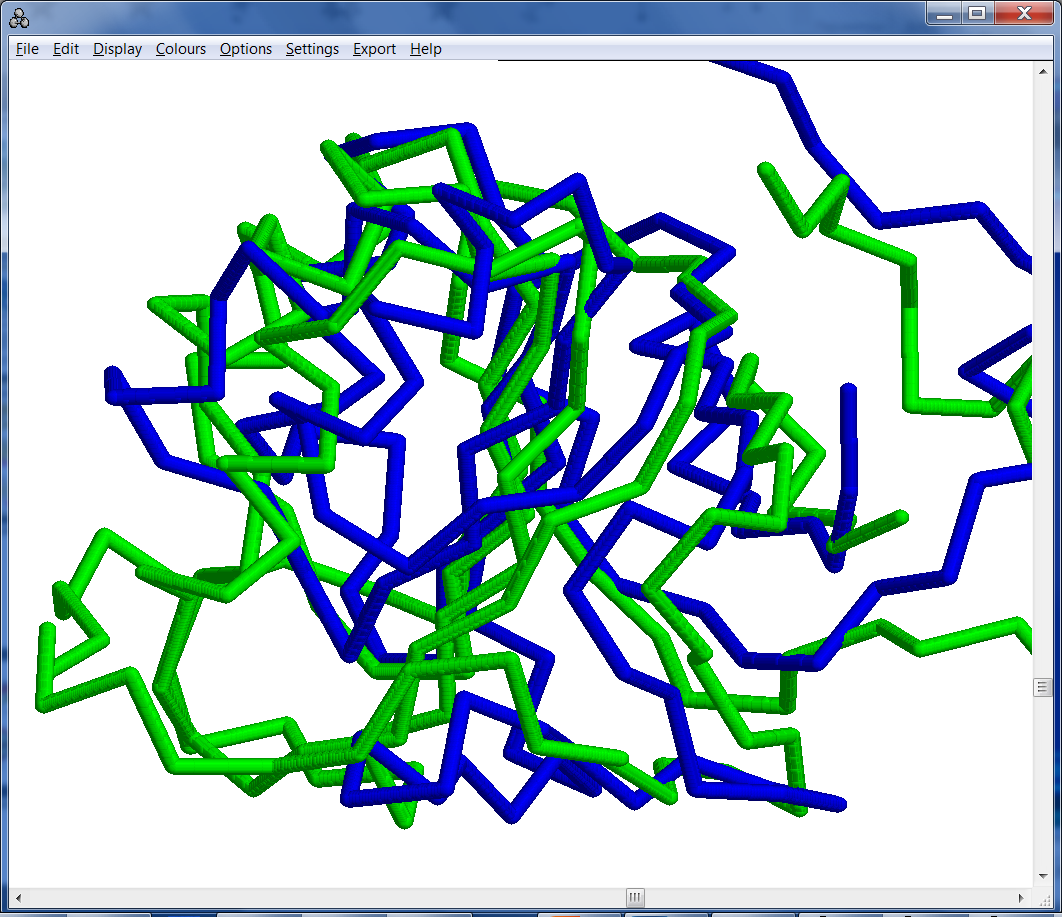 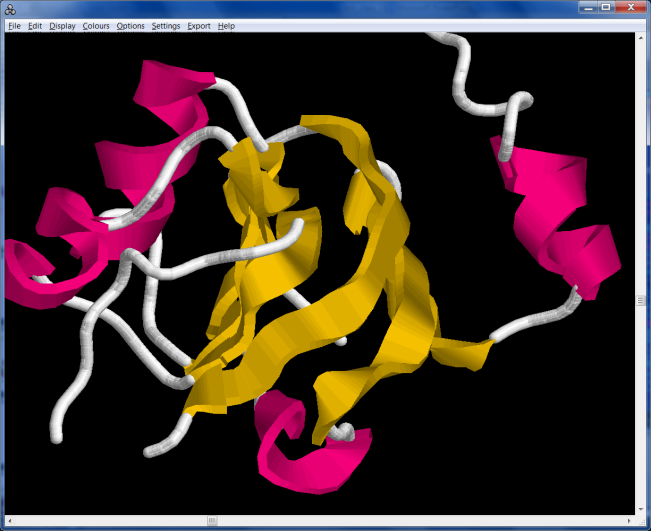 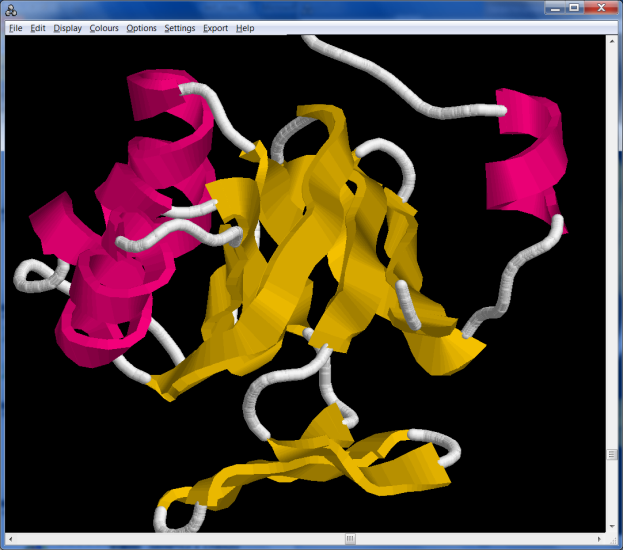 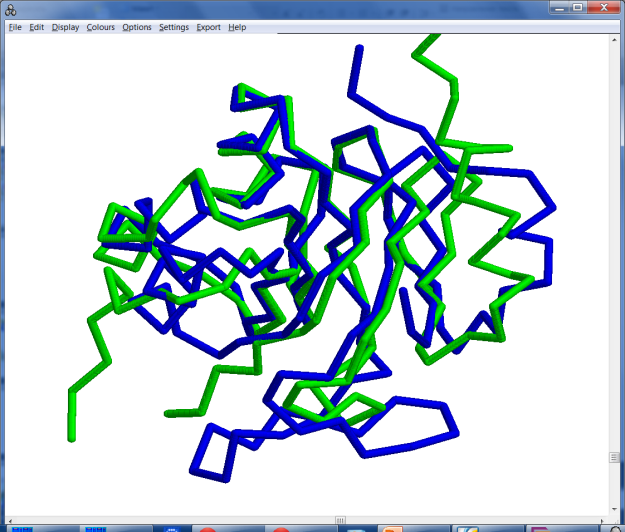 SUPERFAMILY
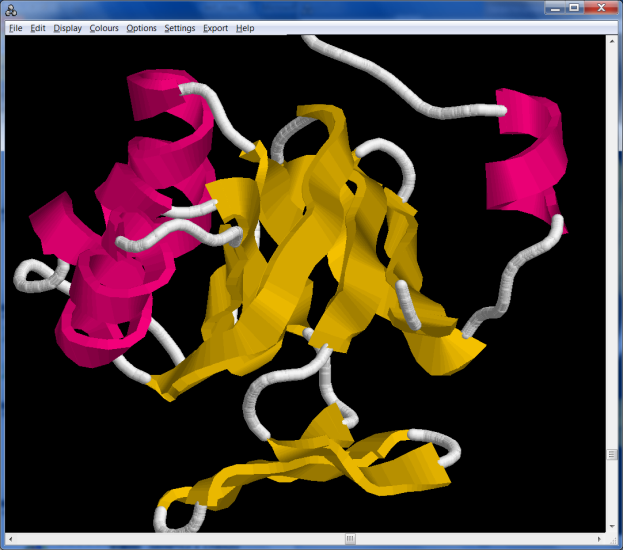 COMMON FOLD. Superfamilies and families are defined as having a common fold if their proteins have same major secondary structures in same arrangement with the same topological connections. 

Murzin A.G. et al., SCOP: a structural classification of proteins database for the investigation of sequences and structures.J. Mol. Biol. 1995. 247(4).
VHGAVRDAAALRGIDIGIKALGTNP---R-KS--T---KTGAGERDVEIT
.| .   ||   |  ||  || ..|     |   |     .| |..  . 
LHPTFNPAALKAGEVIG-SALPASPGAAAGKVYFTADEAKAAHEKGERVI
                                                  
LGGVTFVPGDI-AYSDDDGIIVV                           
|  .   | || .    .||. |                           
LVRLETSPEDIEGMHAAEGILTV
COMMON FOLD
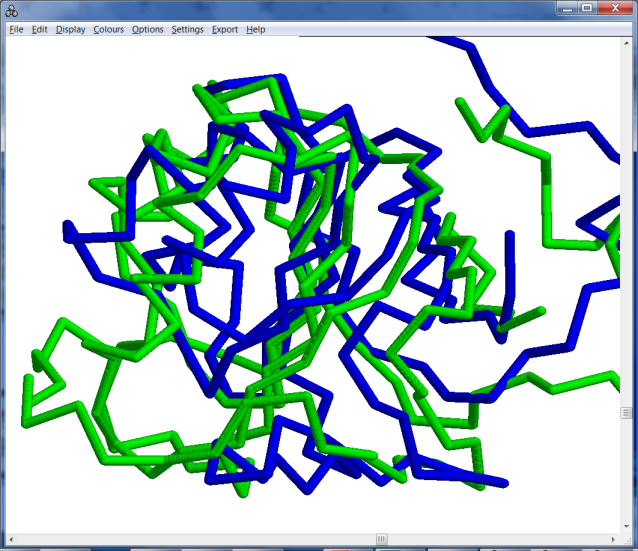 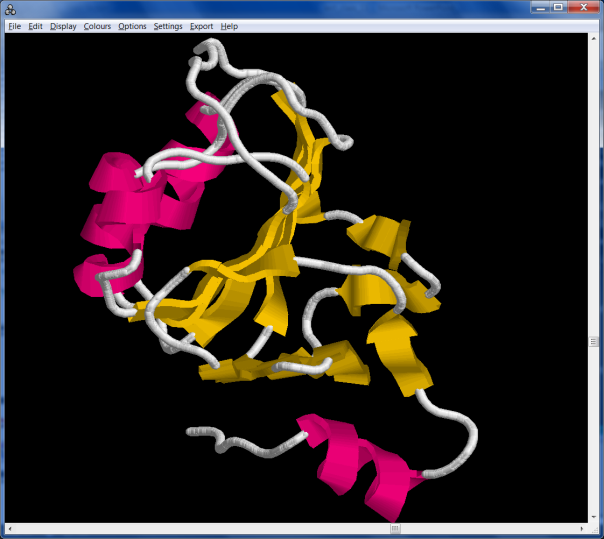 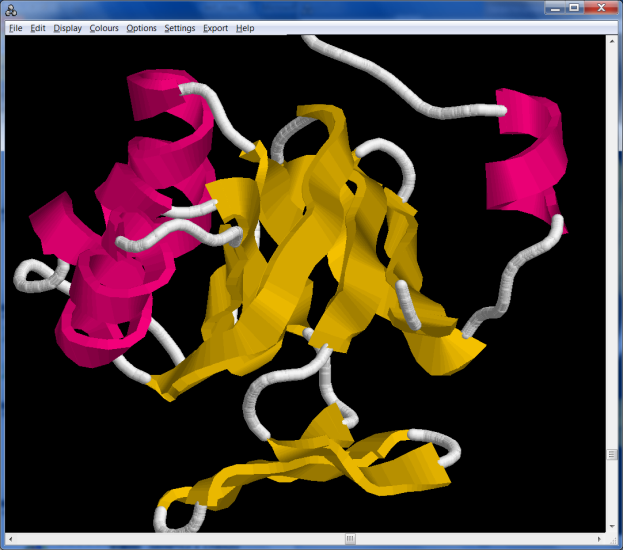 Скрипт commfold.spt
13
[Speaker Notes: fa
1kc7_A377-509
1vbg_A383-517

sf
1kc7_A377-509
1zym_A3-21,A145-249

cf
1kc7_A377-509
1nxj_a]
T-cell receptors
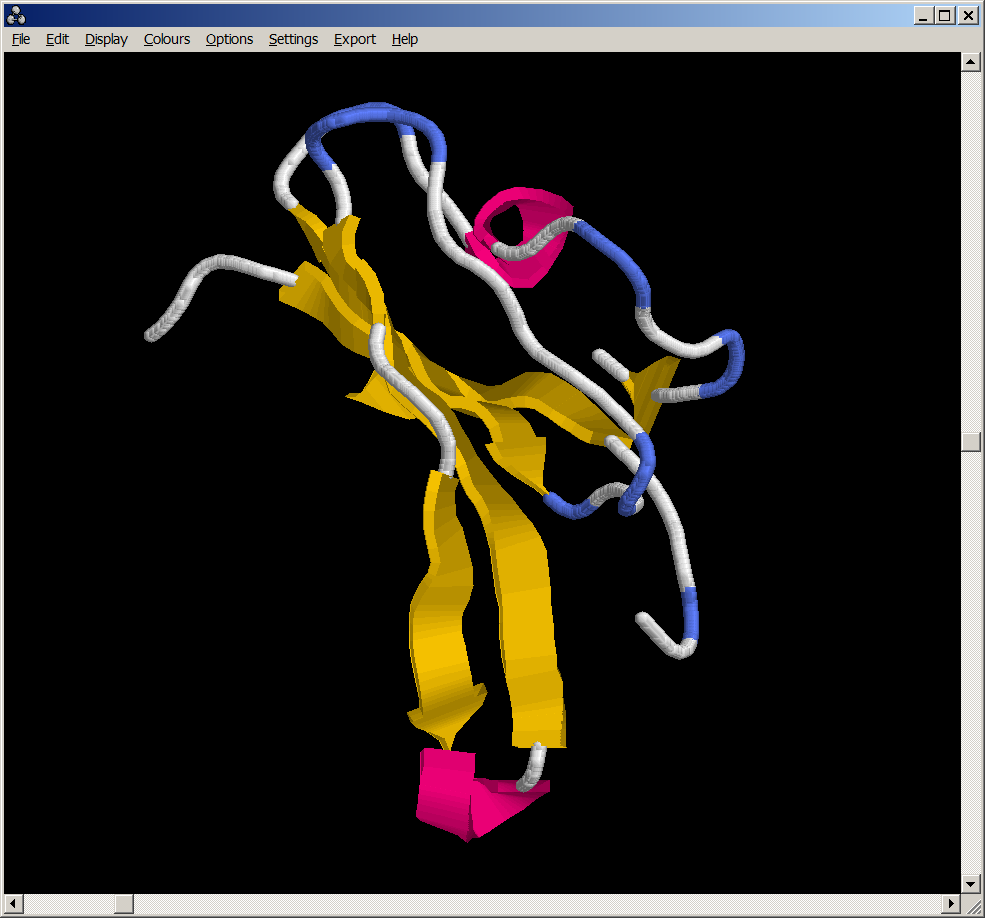 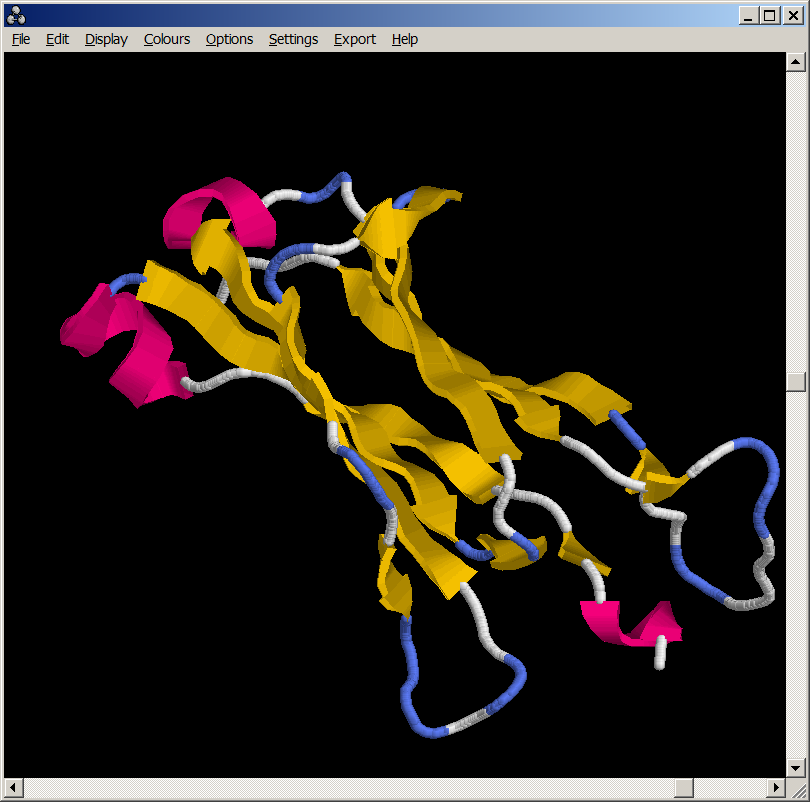 α-chain
β-chain
14
С-концевой домен α-амилаз
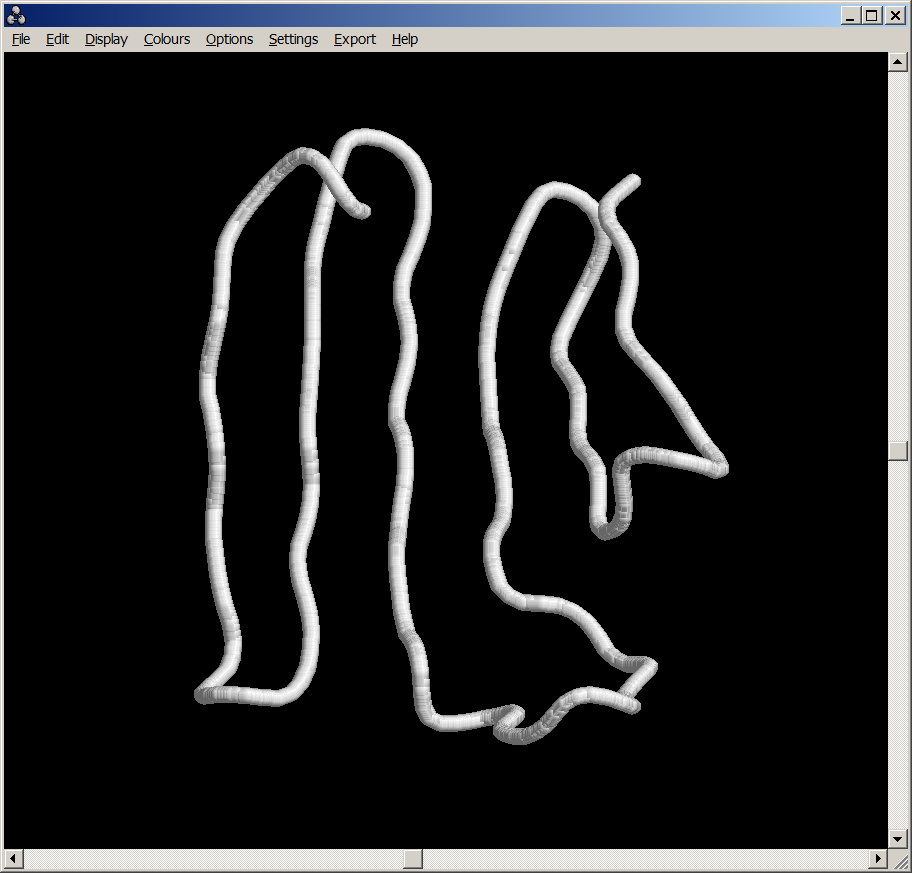 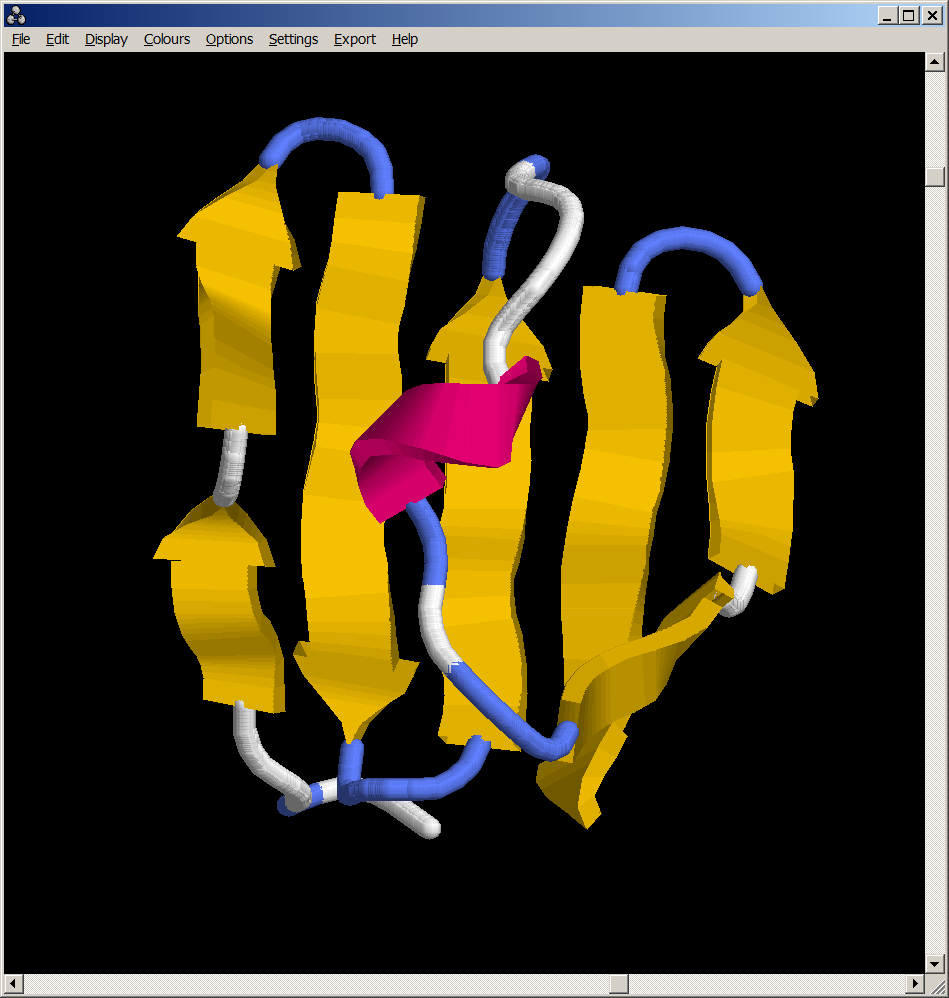 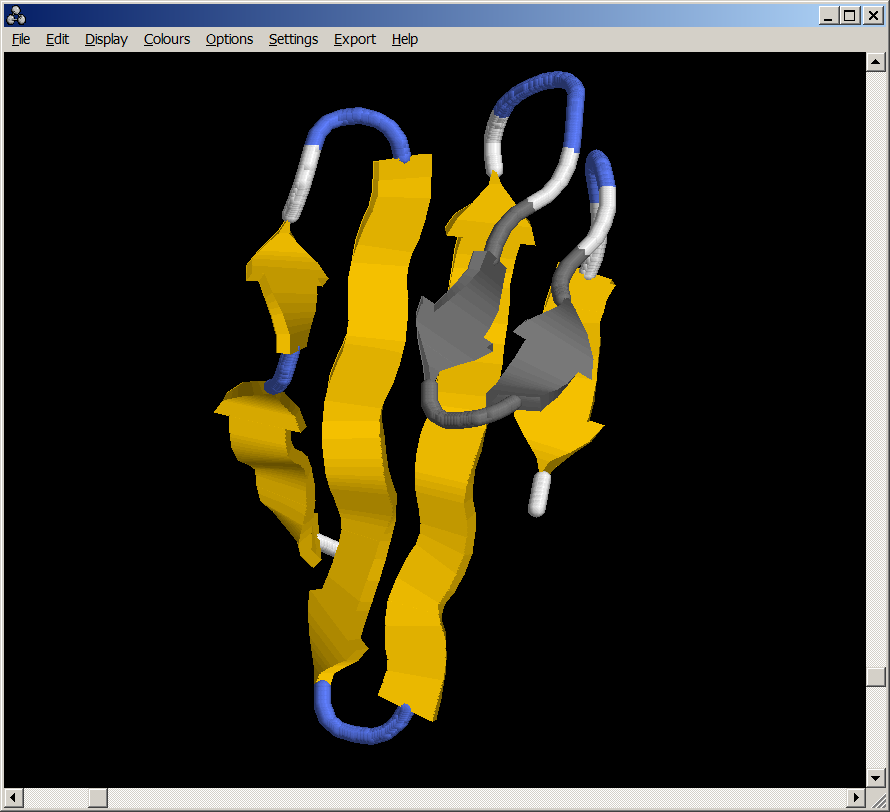 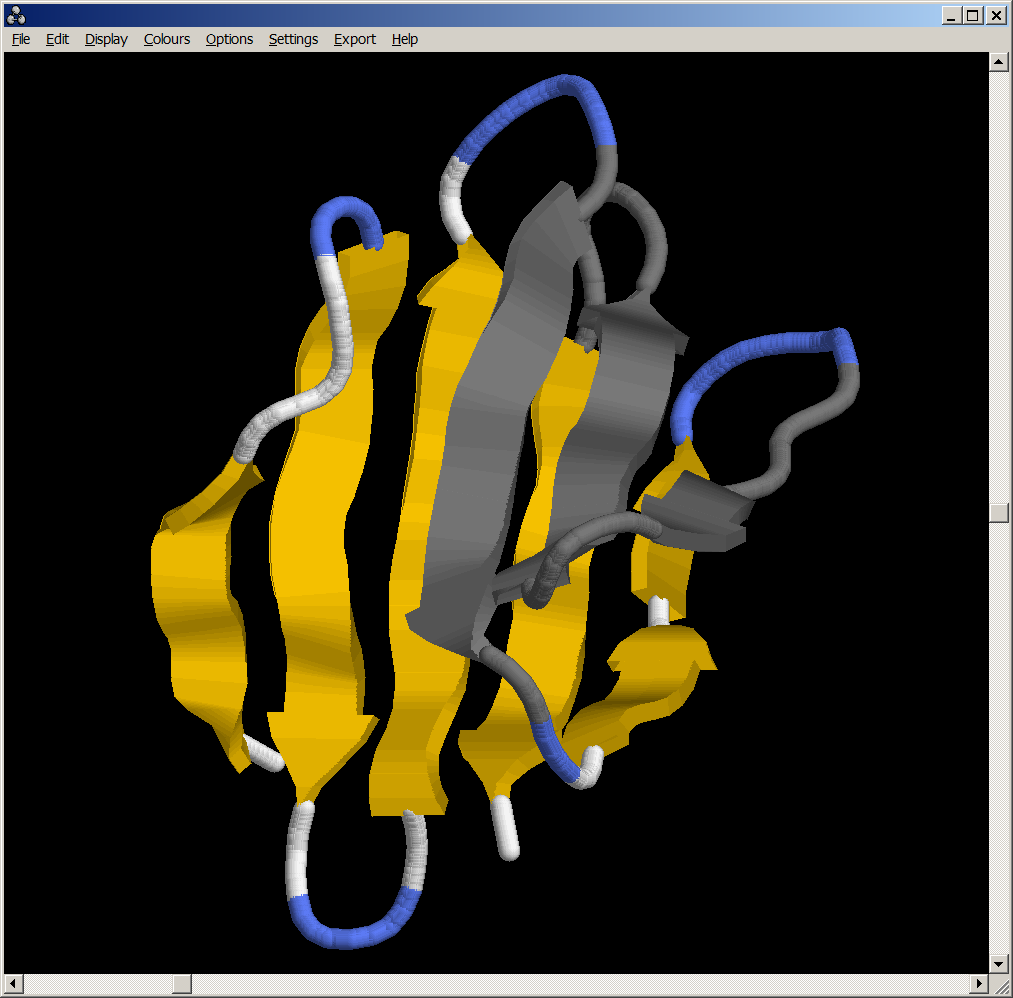 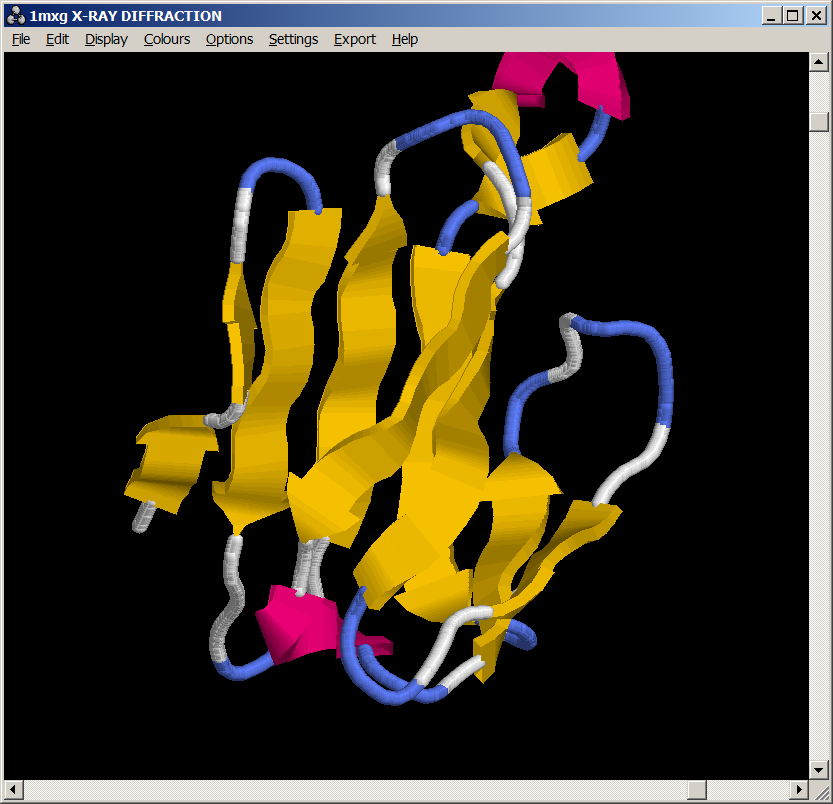 15
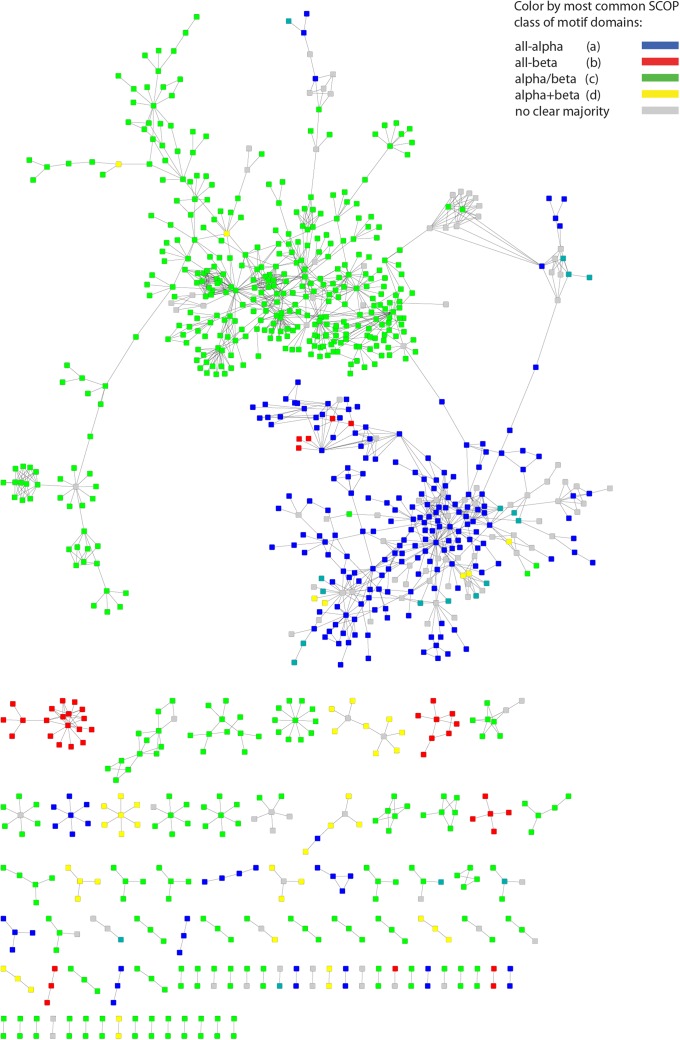 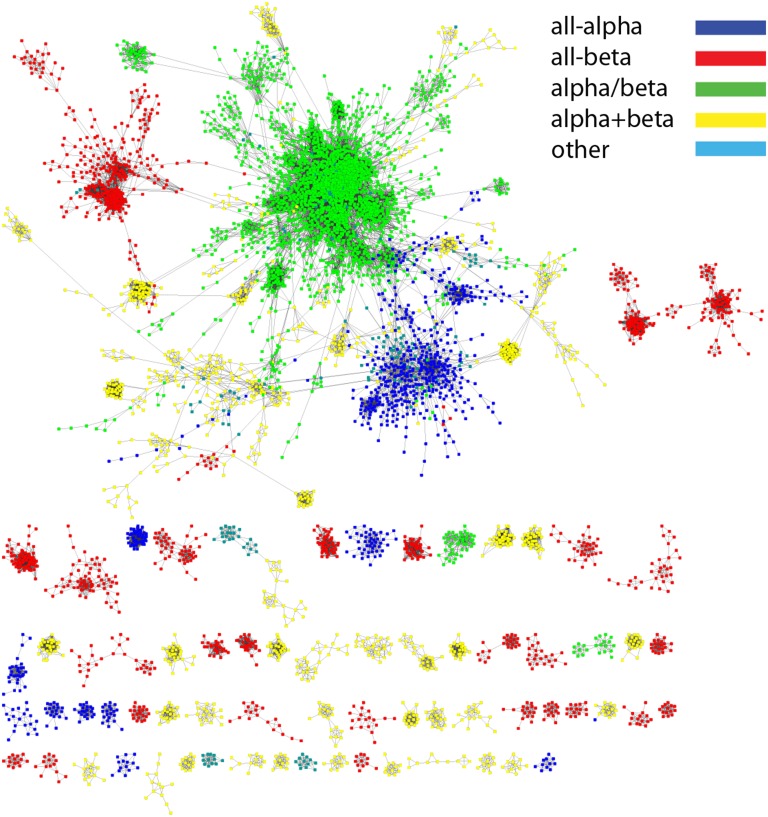 Nepomnyachiy S., Ben-Tal N., Kolodny R.. Global view of the protein universe. PNAS, 2014
16
SCOP и CATH
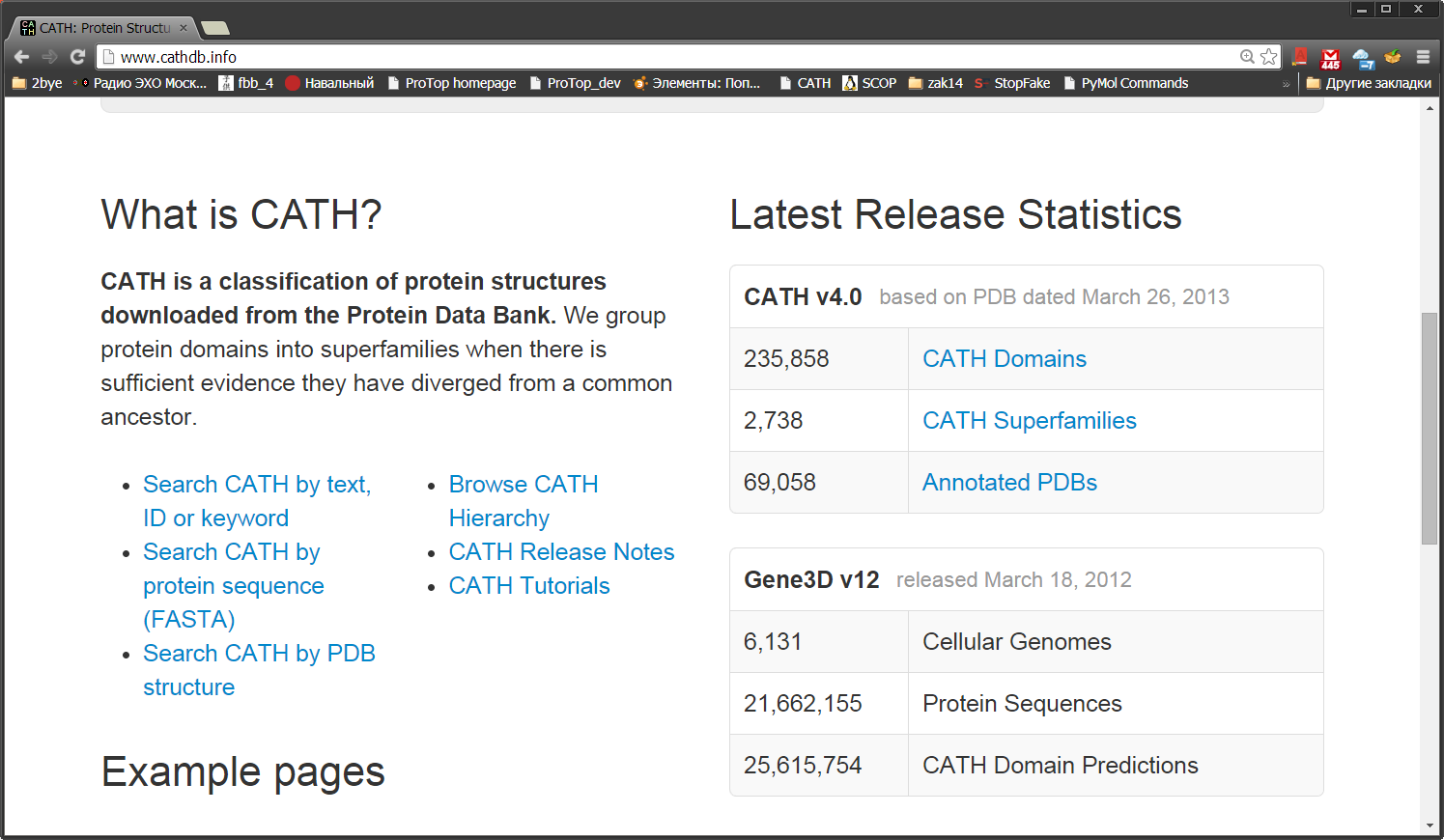 SCOP (Murzin, Benner, Hubbard, Chotia, 1995)
CATH (Orengo et al., 1993, 1997)
17
SCOP vs CATH
SCOP: hand-made, CATH: semi-automatic. По крайней мере, так декларируется. В действительности, различия между протоколами несущественны.
SCOP: hand-made, CATH: semi-automatic. По крайней мере, так декларируется. В действительности, различия между протоколами несущественны.SCOP: не обновляется с 2009 года, CATH: регулярно обновляется.
SCOP: hand-made, CATH: semi-automatic. По крайней мере, так декларируется. В действительности, различия между протоколами несущественны.SCOP: не обновляется с 2009 года, CATH: регулярно обновляется.
Могут быть отличия в границах доменов.
SCOP: hand-made, CATH: semi-automatic. По крайней мере, так декларируется. В действительности, различия между протоколами несущественны.SCOP: не обновляется с 2009 года, CATH: регулярно обновляется.
Могут быть отличия в границах доменов.
Могут быть отличия в определении архитектур.
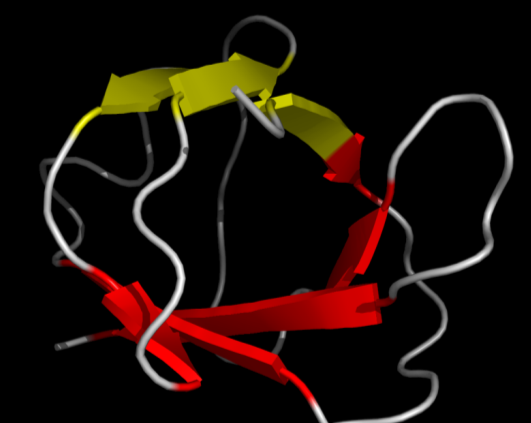 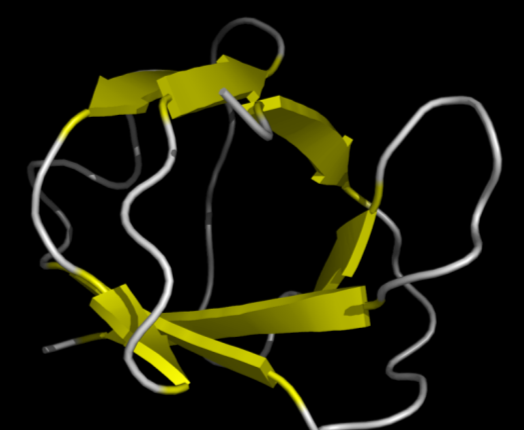 CATH: сэндвич
SCOP: баррель
18
[Speaker Notes: 1gmv]
Структурные мотивы
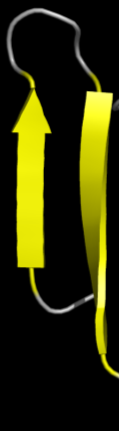 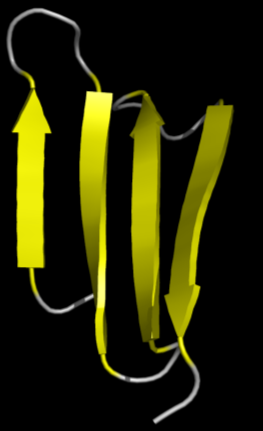 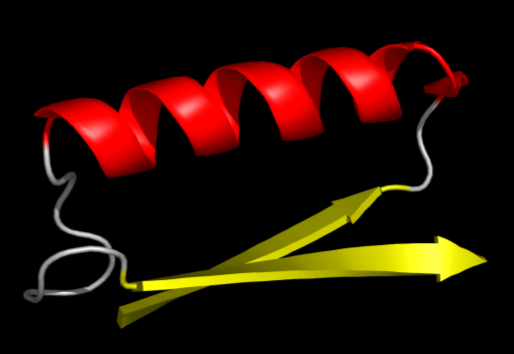 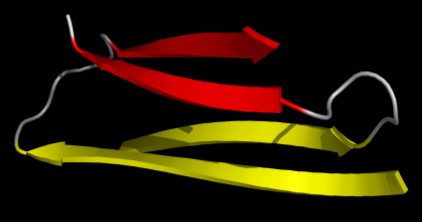 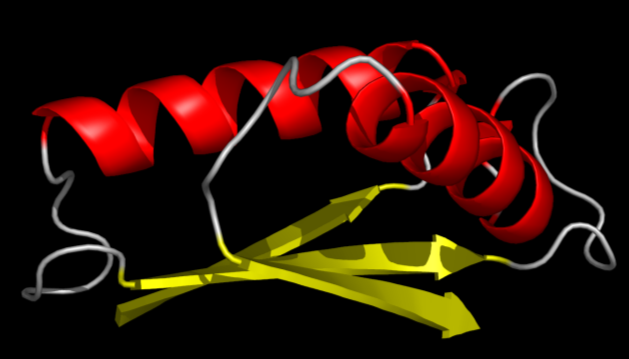 Интерлок
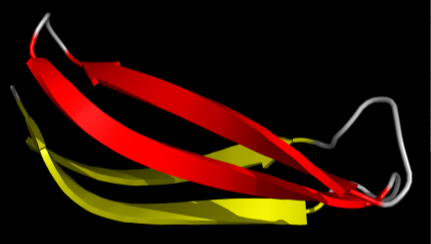 βαβ-спираль
β-меандр
βαβ-мотив
β-шпилька
Греческий ключ
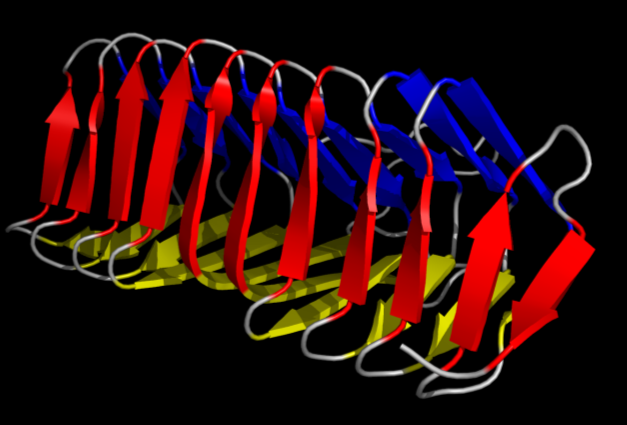 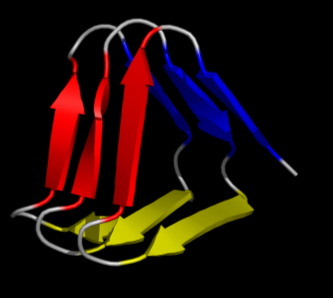 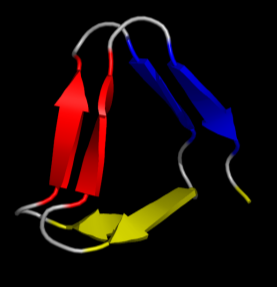 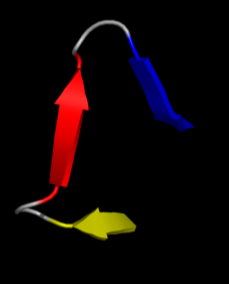 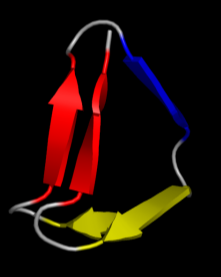 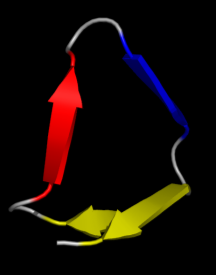 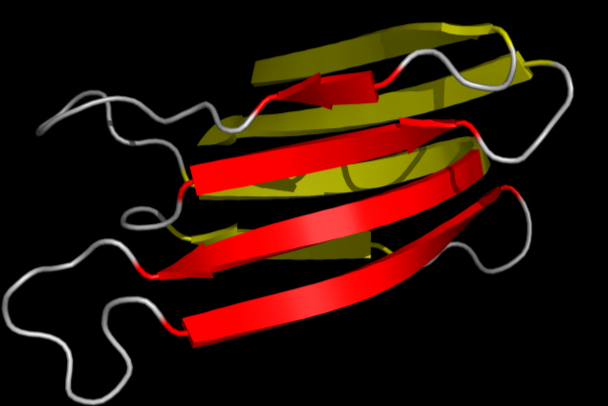 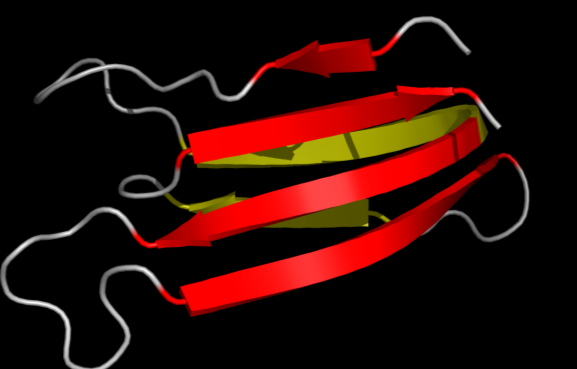 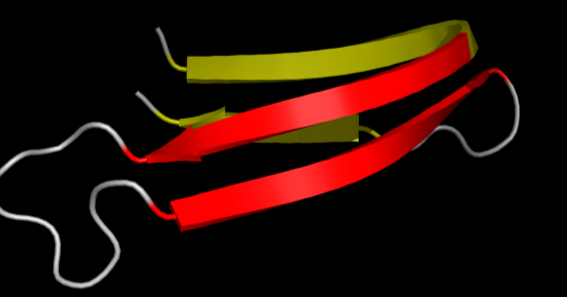 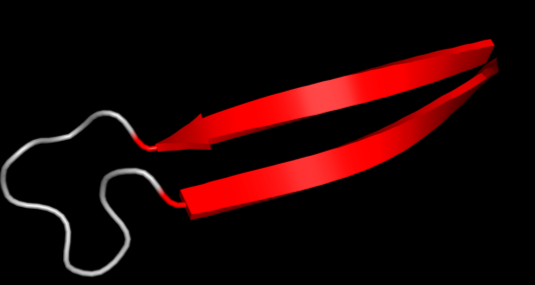 Jellyroll
β-спираль
19
Leu zipper
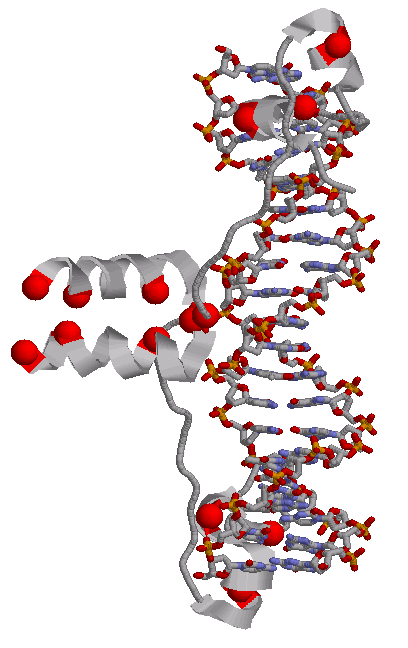 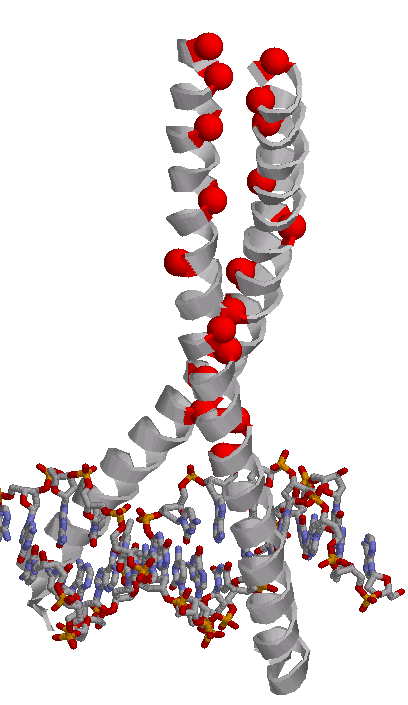 Helix-loop-helix
Helix-turn-helix
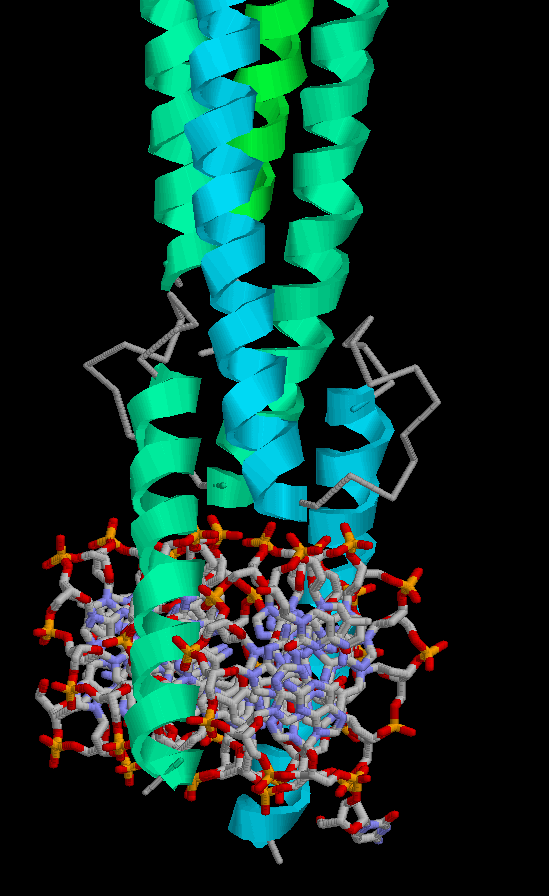 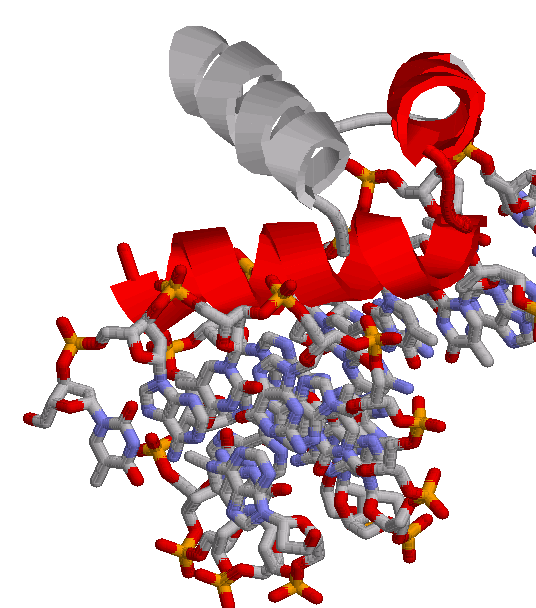 Zn finger
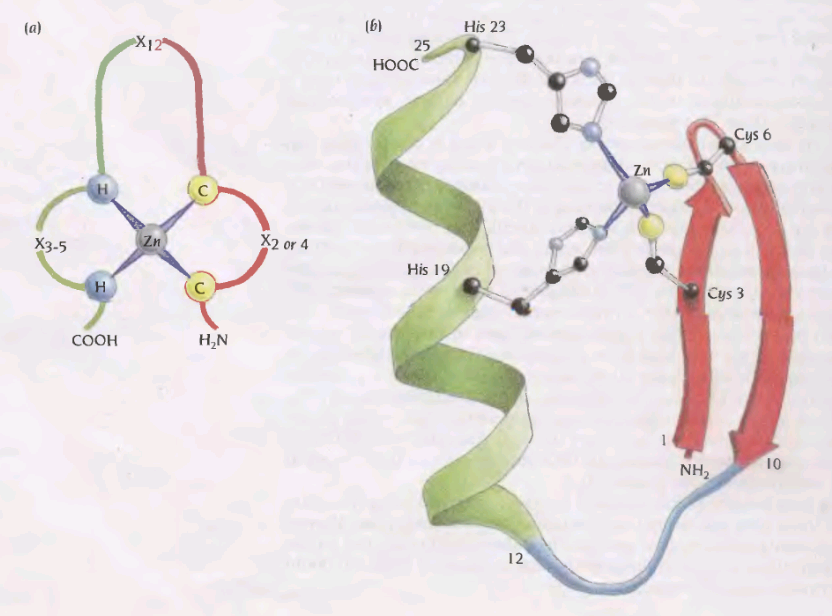 EF-hand
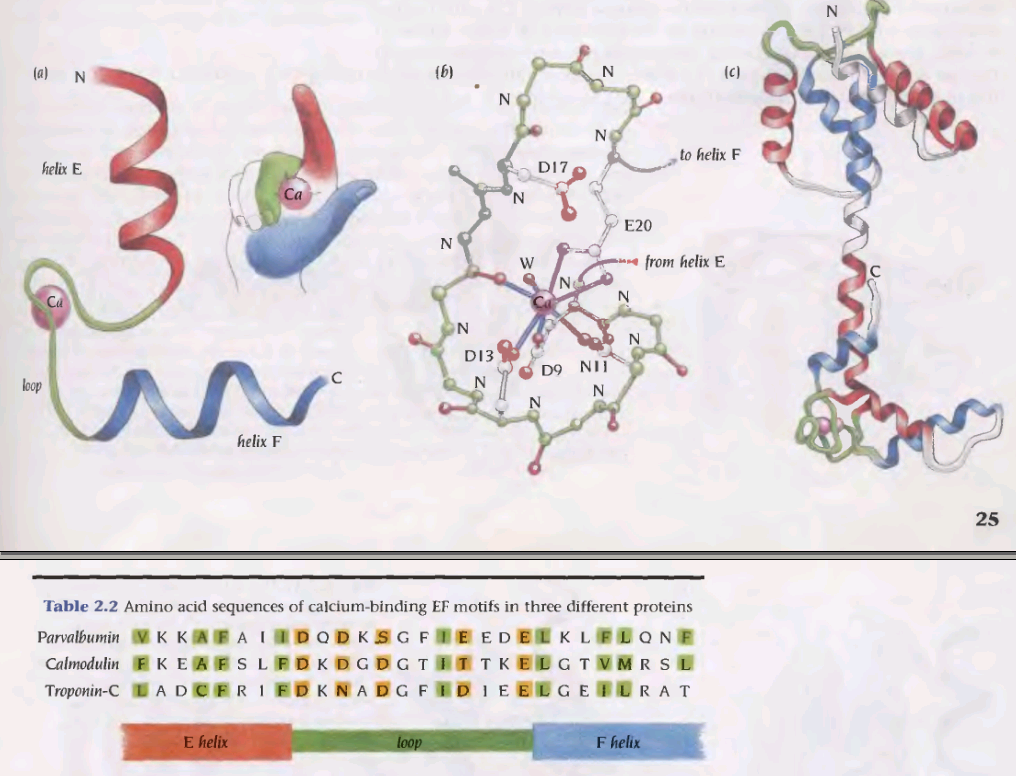 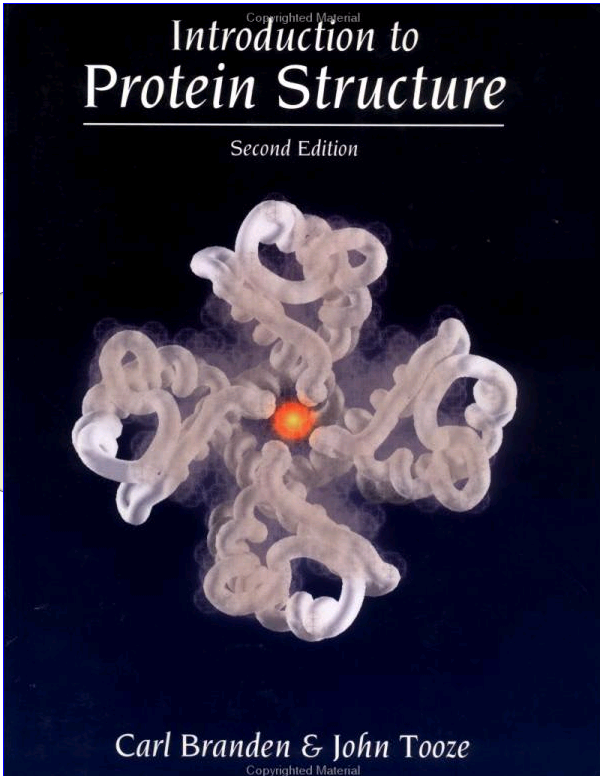 24
Core and extensions: к известным мотивам
1UY0 A: jellyroll, если забыть про тяжи,               обозначенные синим цветом
B0–
B0–
A0+
A0+
C0+
C0+
A1 –‘‘
A1 –‘‘
Extentions
A1 –‘
A1 –‘
B1+
B1+
C1 –
C1 –
A2+
A2+
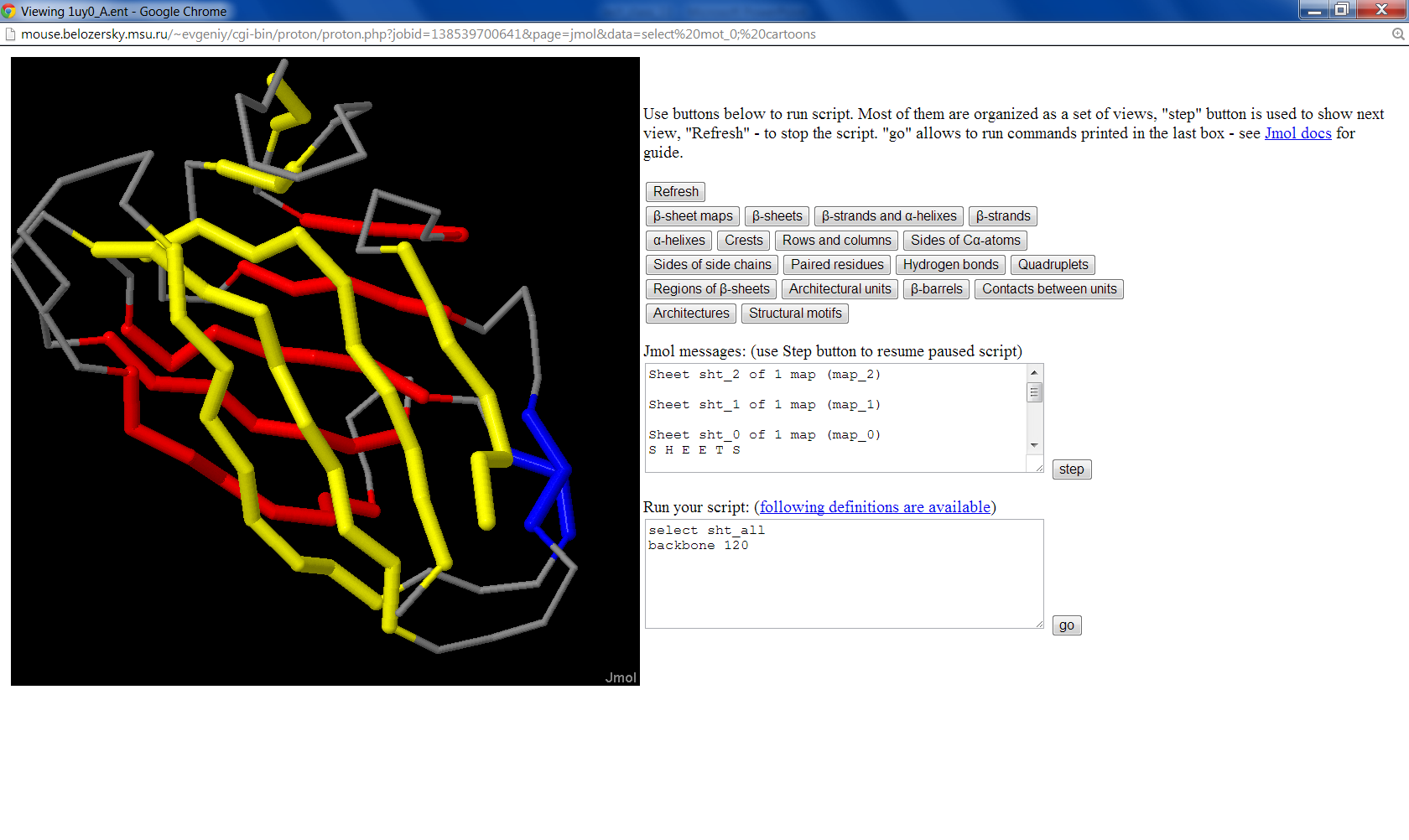 B2–
B2–
A3–
A3–
B3–
B3–
A4+
A4+
B4+
B4+
25
25
[Speaker Notes: sheep with default params was used
currently maps orientation differs]
Core and extensions: NMR
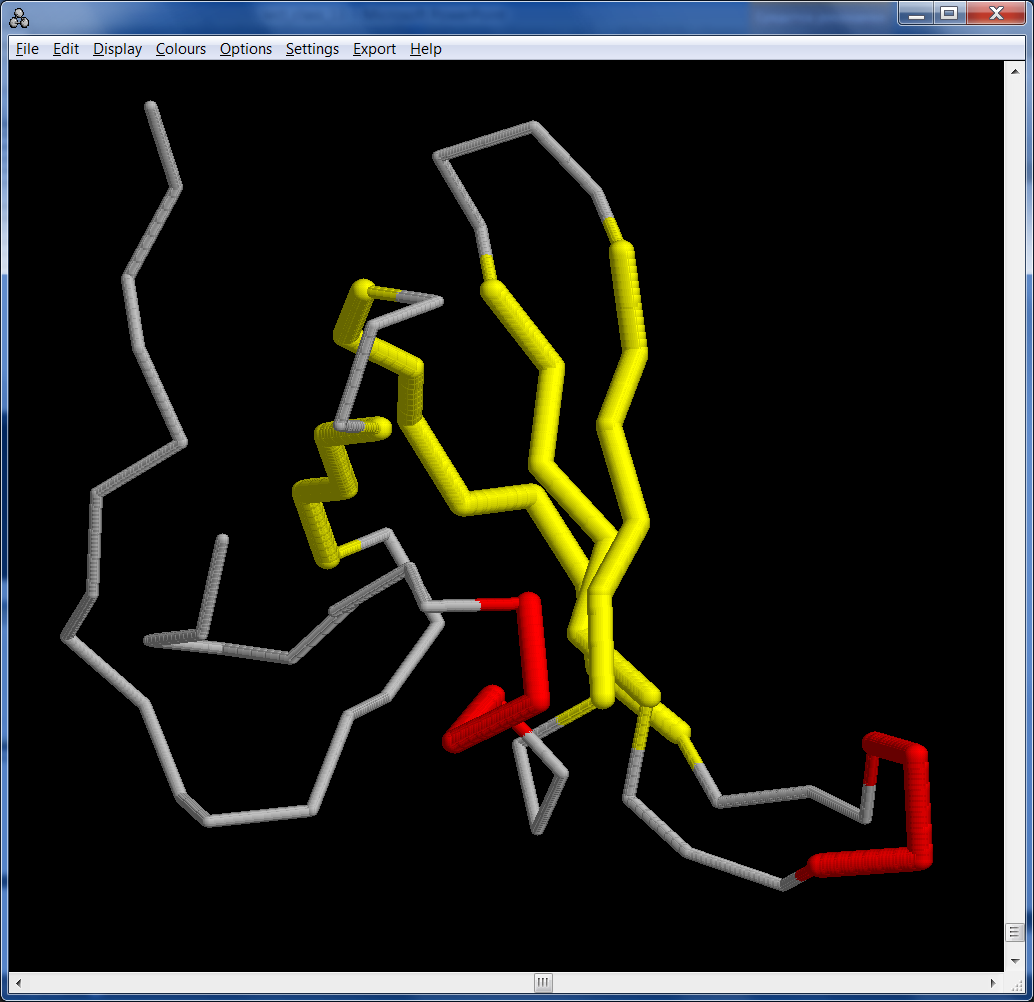 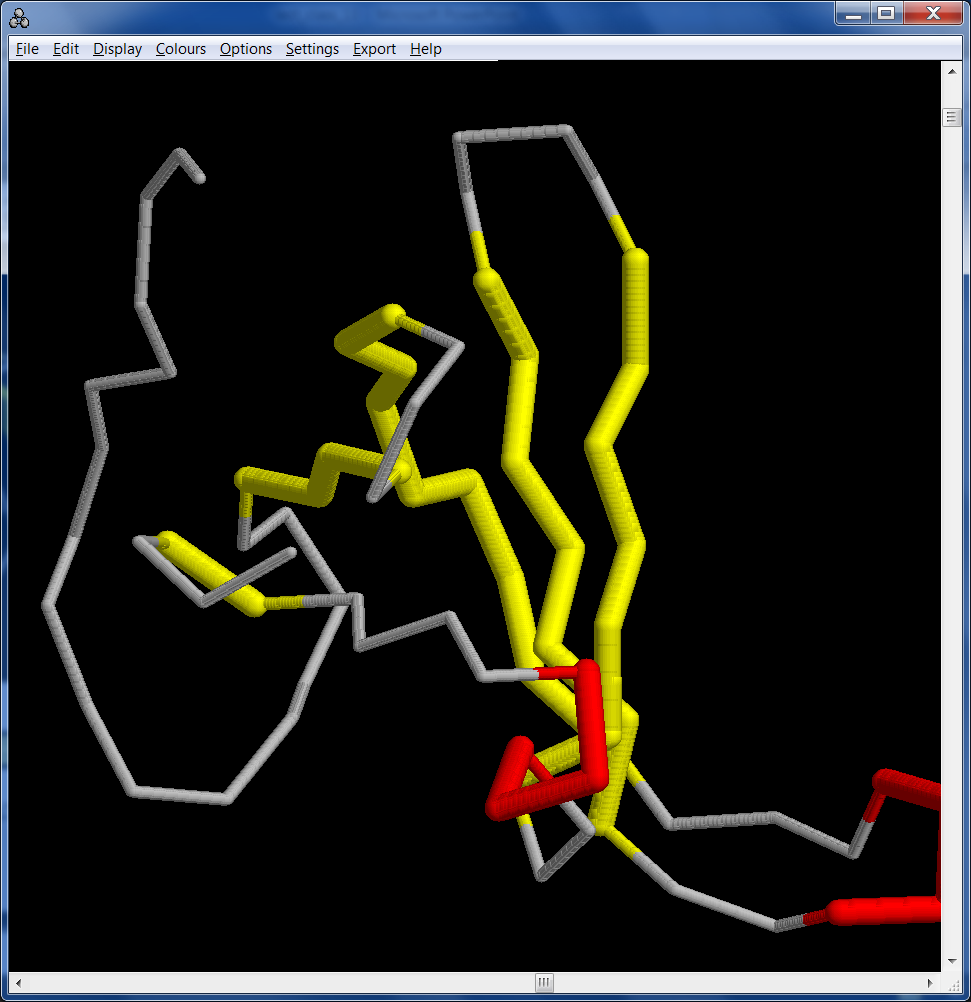 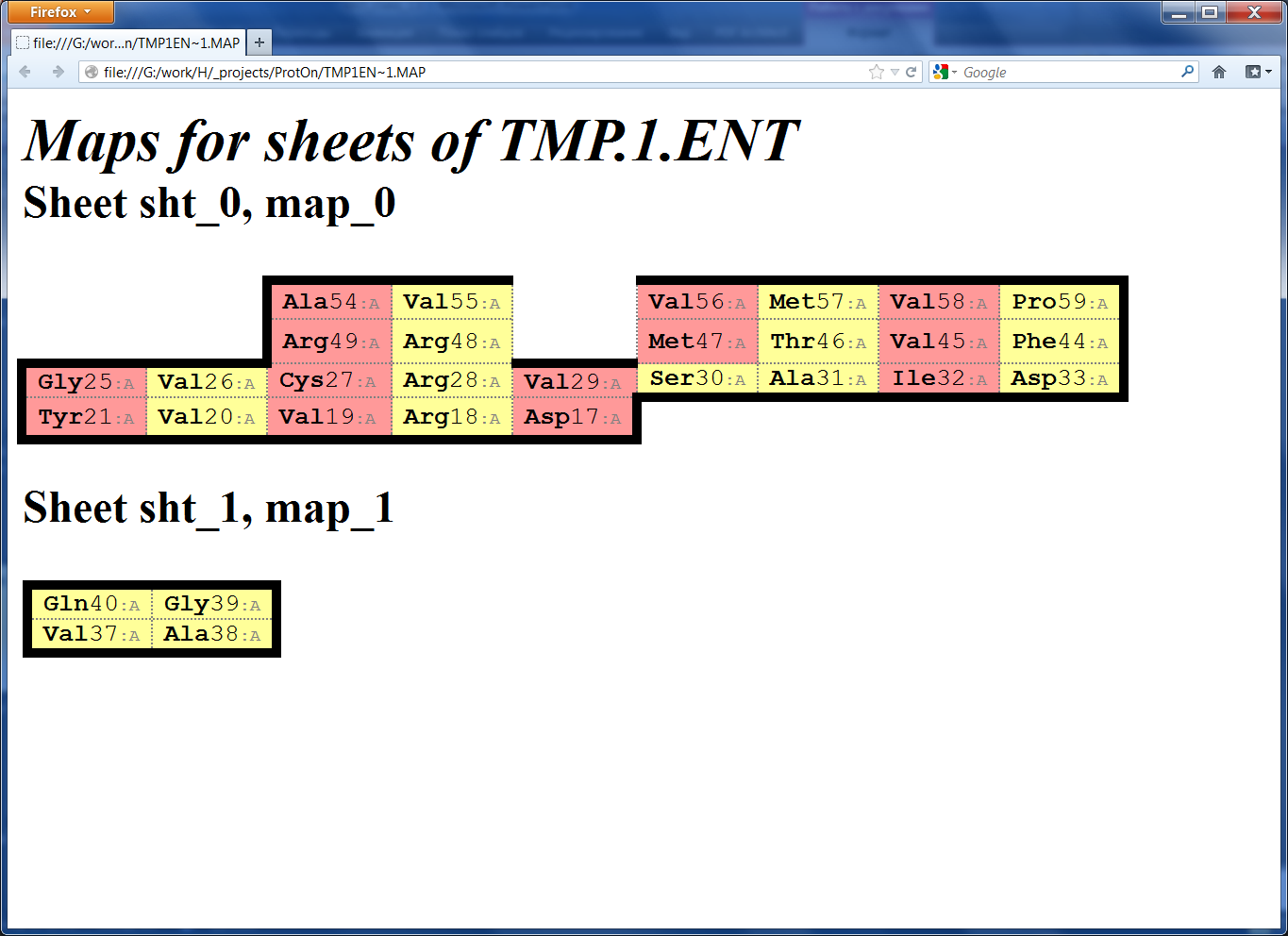 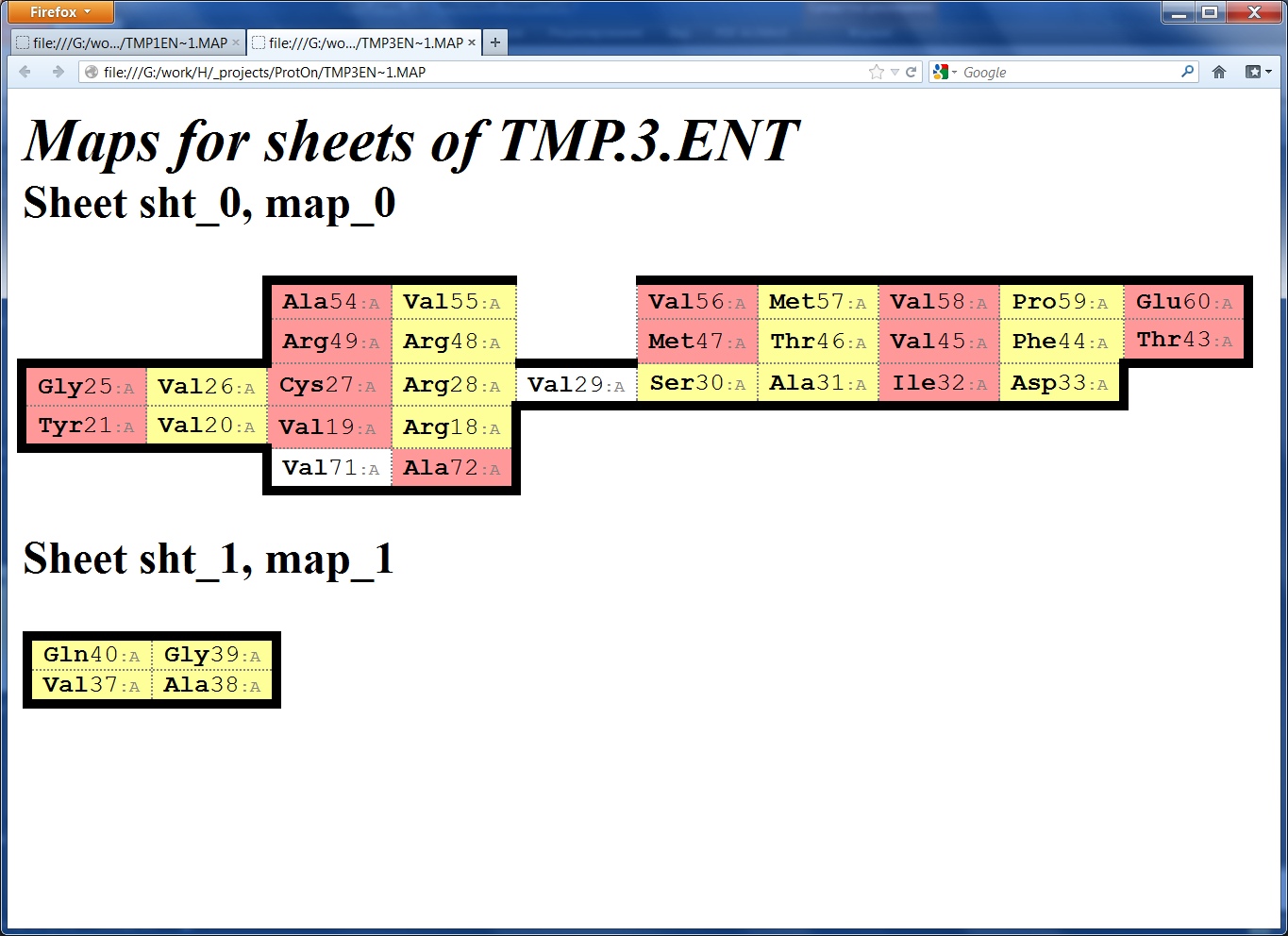 2LT1, модель 3
2LT1, модель 1
26
[Speaker Notes: sheep with default params was used]
Aik W. et al. Role of the jelly-roll fold in substrate binding by 2-oxoglutarate oxygenases. Curr. Opin. Struct. Biol. 2012. 22(6).
Core and extensions:2-oxoglutarate oxygenases
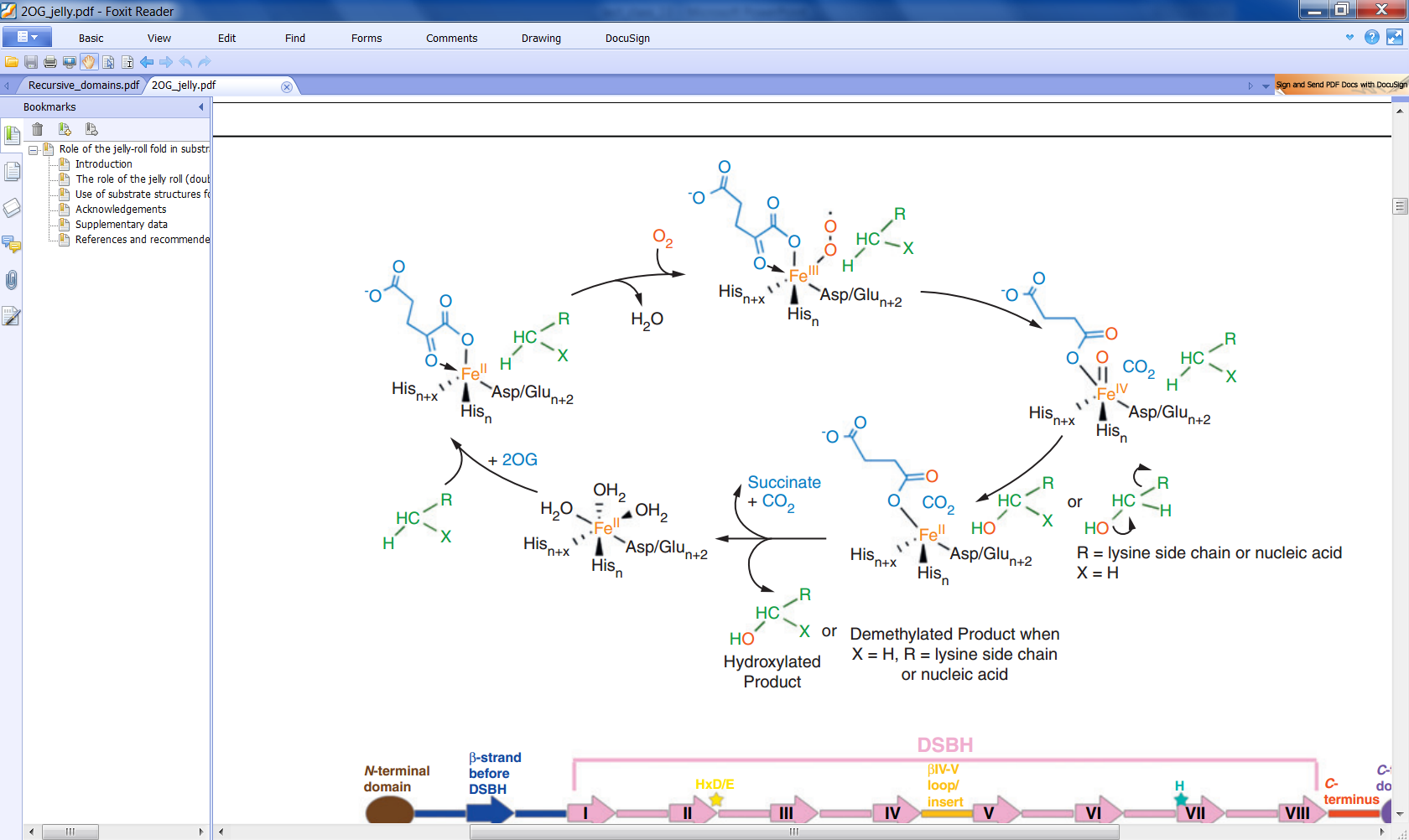 27
Aik W. et al. Role of the jelly-roll fold in substrate binding by 2-oxoglutarate oxygenases. Curr. Opin. Struct. Biol. 2012. 22(6).
Core and extensions:2-oxoglutarate oxygenases
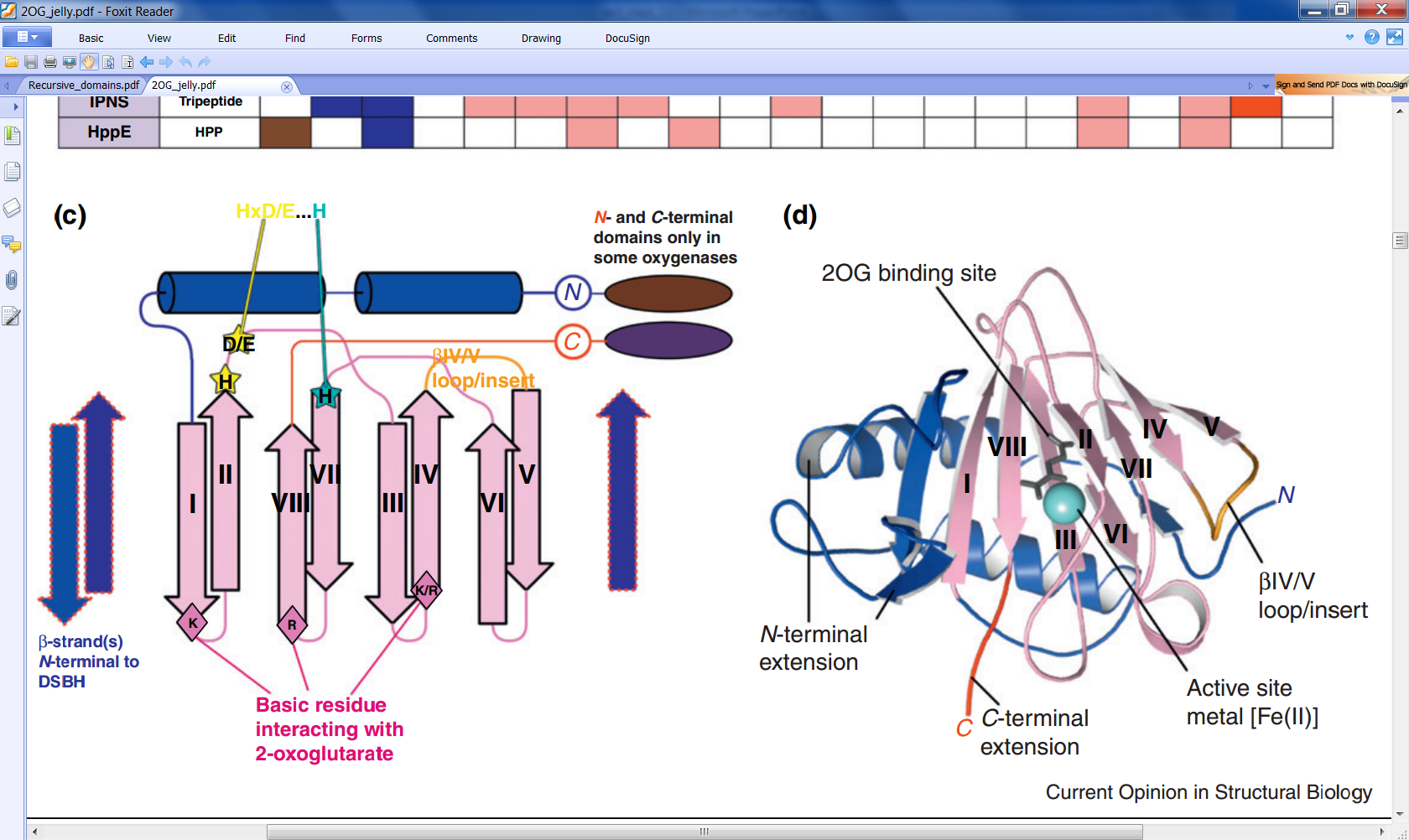 28
Aik W. et al. Role of the jelly-roll fold in substrate binding by 2-oxoglutarate oxygenases. Curr. Opin. Struct. Biol. 2012. 22(6).
Core and extensions:2-oxoglutarate oxygenases
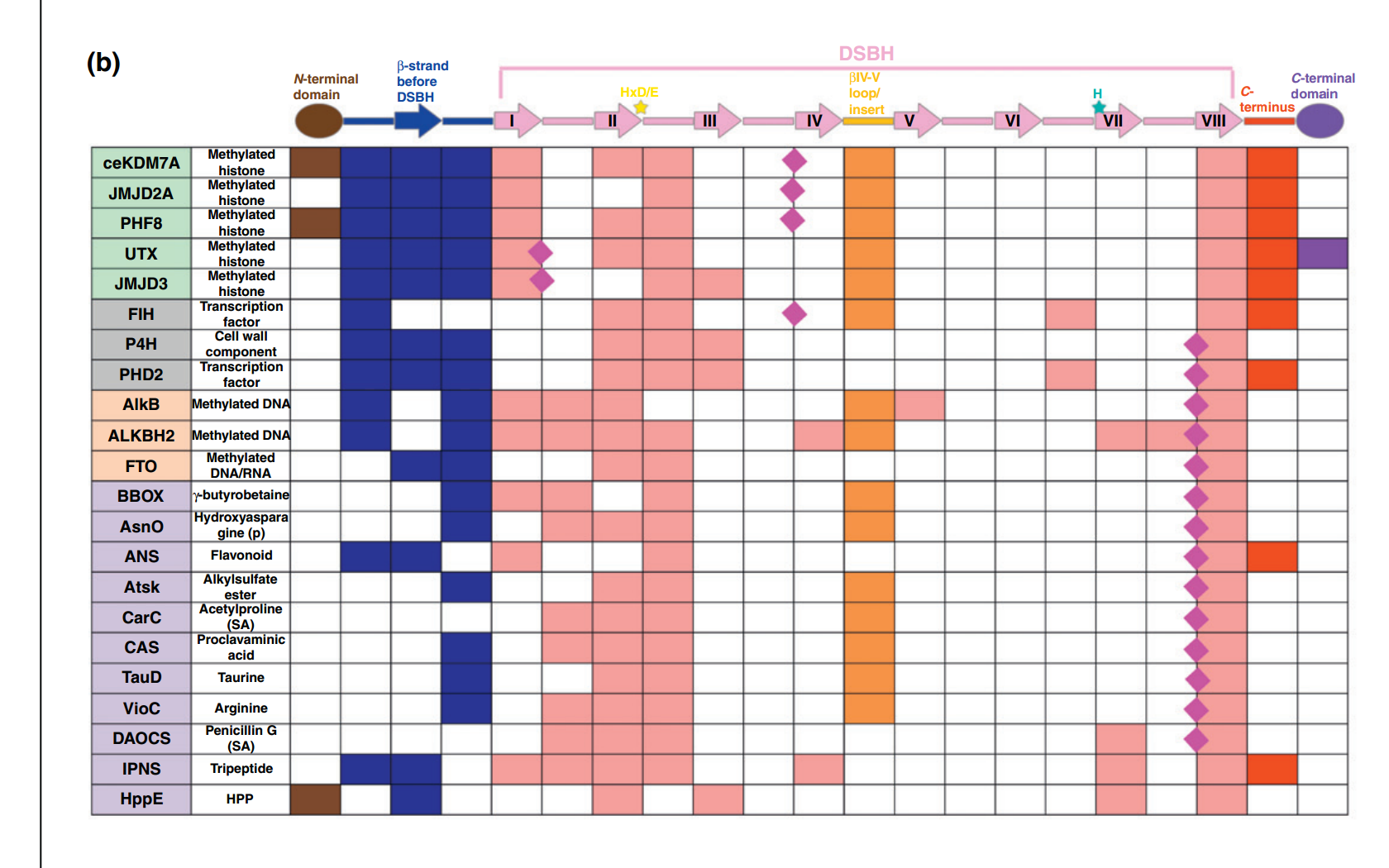 Скрипт 1bk0_3o2g_jr.spt
29
Core and extensions: и т.д.
У понятия “ядро” (“core”) домена нет четкого, формального общепризнанного определения. Есть только наблюдение, известное из опыта проведения структурных исследований: многие структуры подразделяются на “важную часть”, “ядро” и дополнительные элементы. В понятие “важная” можно вкладывать различный смысл, в зависимости от конкретной задачи – можно определять ядро через эволюционную консервативность или стабильность при внутримолекулярных движениях и так далее.Нет какого-то формального определения (и уж тем более золотого стандарта). В конкретном исследовании можно использовать те или иные критерии. Допустимость (и необходимость) такого подхода подтверждается тем, что он позволяет получать разумные результаты.
30
Творческий поиск
31
Статистика топологий
Будем обозначать направление тяжей в листе последовательностью стрелок:
↑↓↑↓↓
а порядок тяжей – последовательностью цифр
1↑2↓4↑5↓3↓
Вопрос: сколько может быть топологий у листа из двух тяжей?
Ответ: две, а именно 1↑2↓ и 1↑2 ↑ (без учета направления закручивания)             или три (если учитывать направление)
Вопрос: сколько может быть топологий у листа из 3х тяжей?
Ответ: 12 без учета направления закручивания
Вопрос: сколько может быть топологий у листа из N тяжей?
Ответ: (1/4) * N! * 2N = N! * 2N-2
Вопрос: все ли они возможны?
32
Статистика топологий
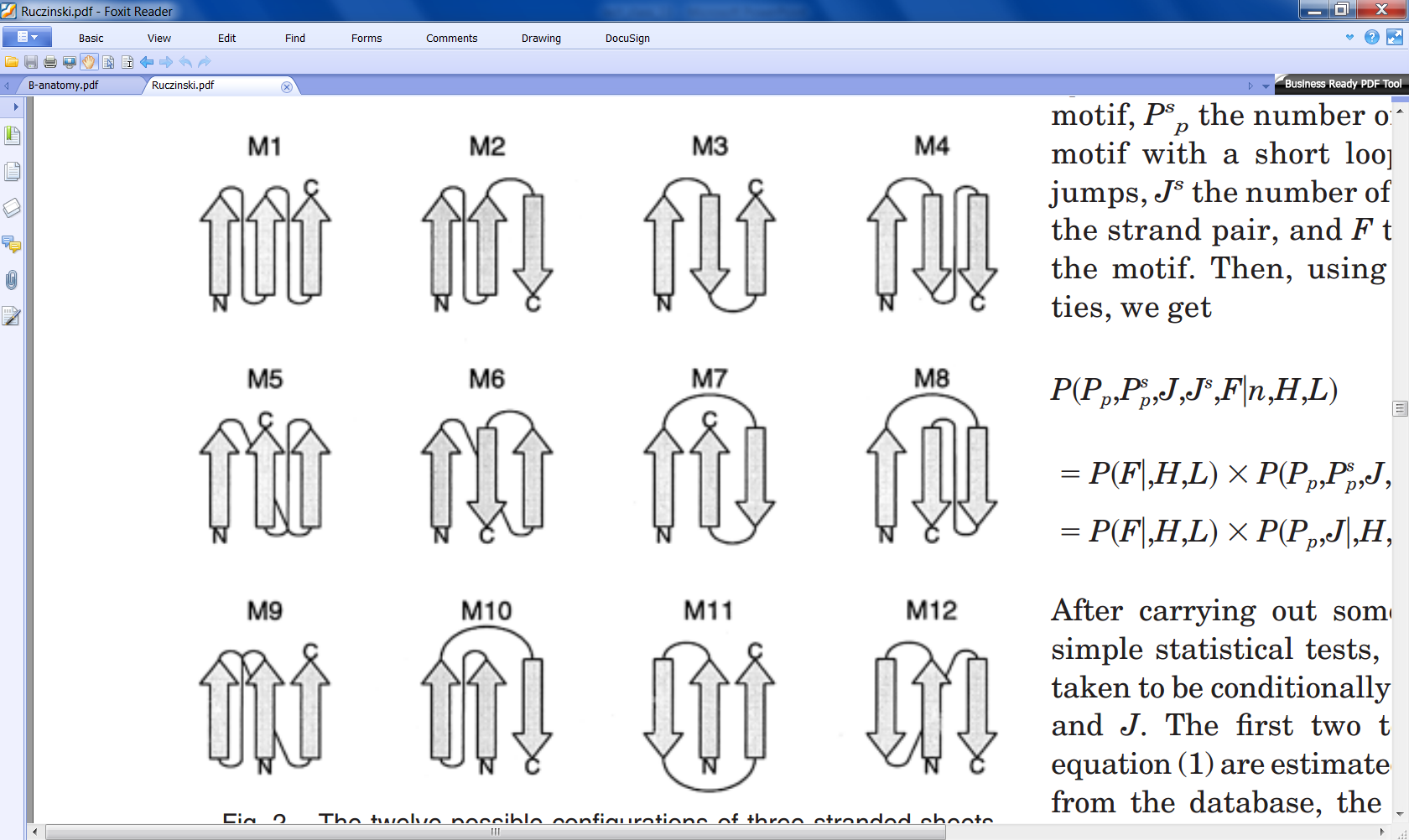 Ruczinski I, Kooperberg C, Bonneau R, Baker D. Distributions of beta sheets in proteins with application to structure prediction. Proteins. 2002 Jul 1;48(1):85-97.
33
Статистика топологий
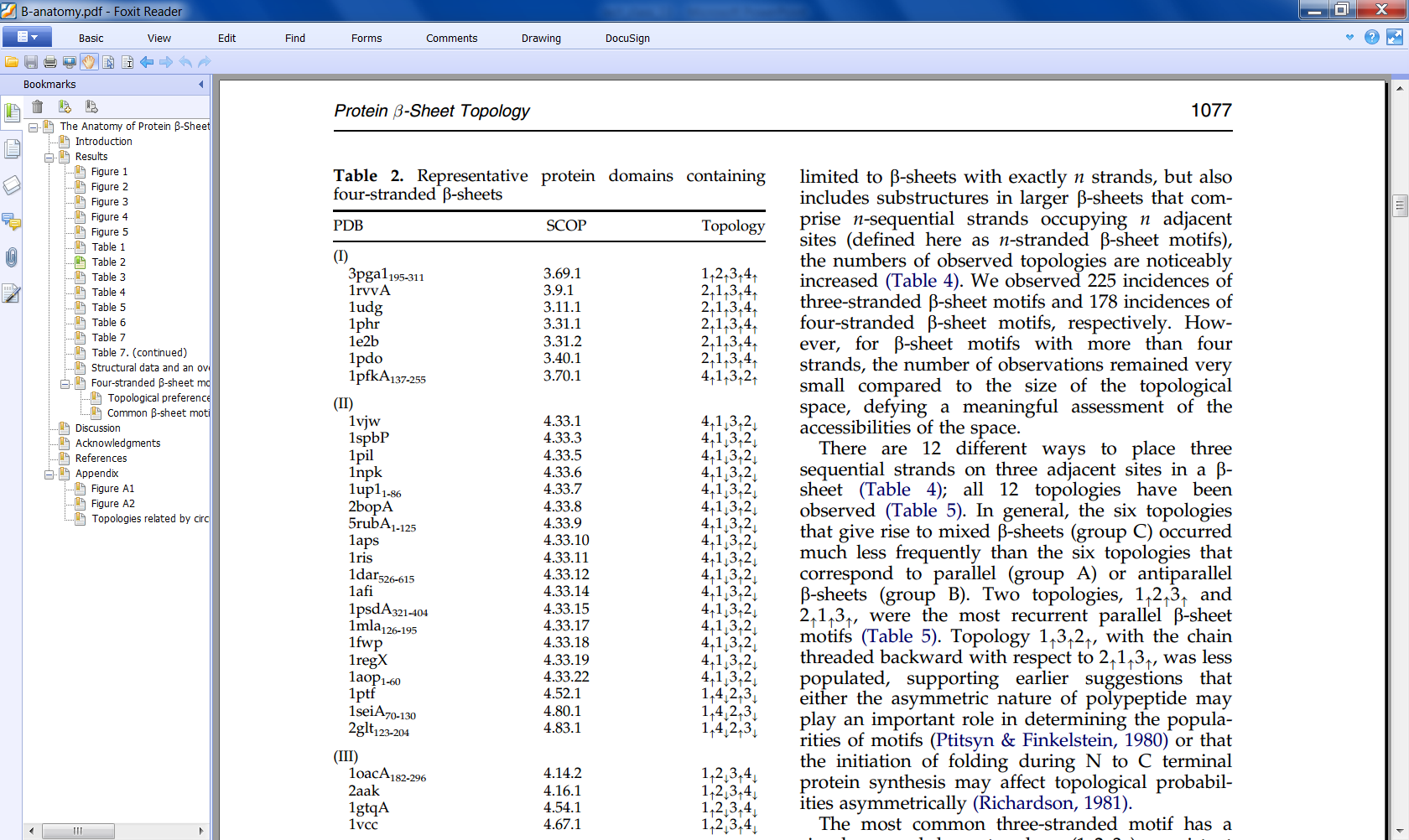 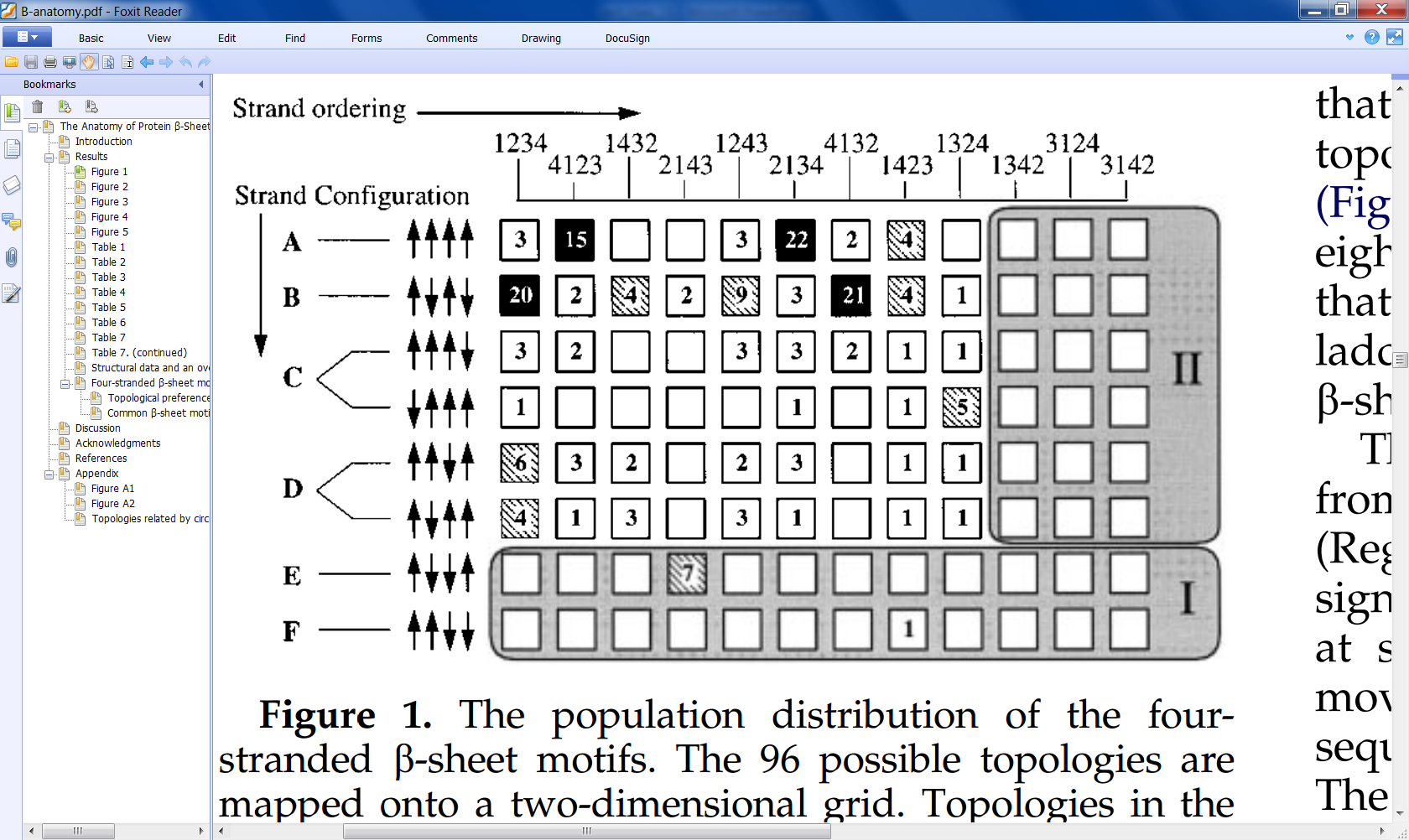 Zhang C, Kim SH. The anatomy of protein beta-sheet topology. J Mol Biol. 2000 Jun 16;299(4):1075-89.
34
Статистика топологий: Rozetta
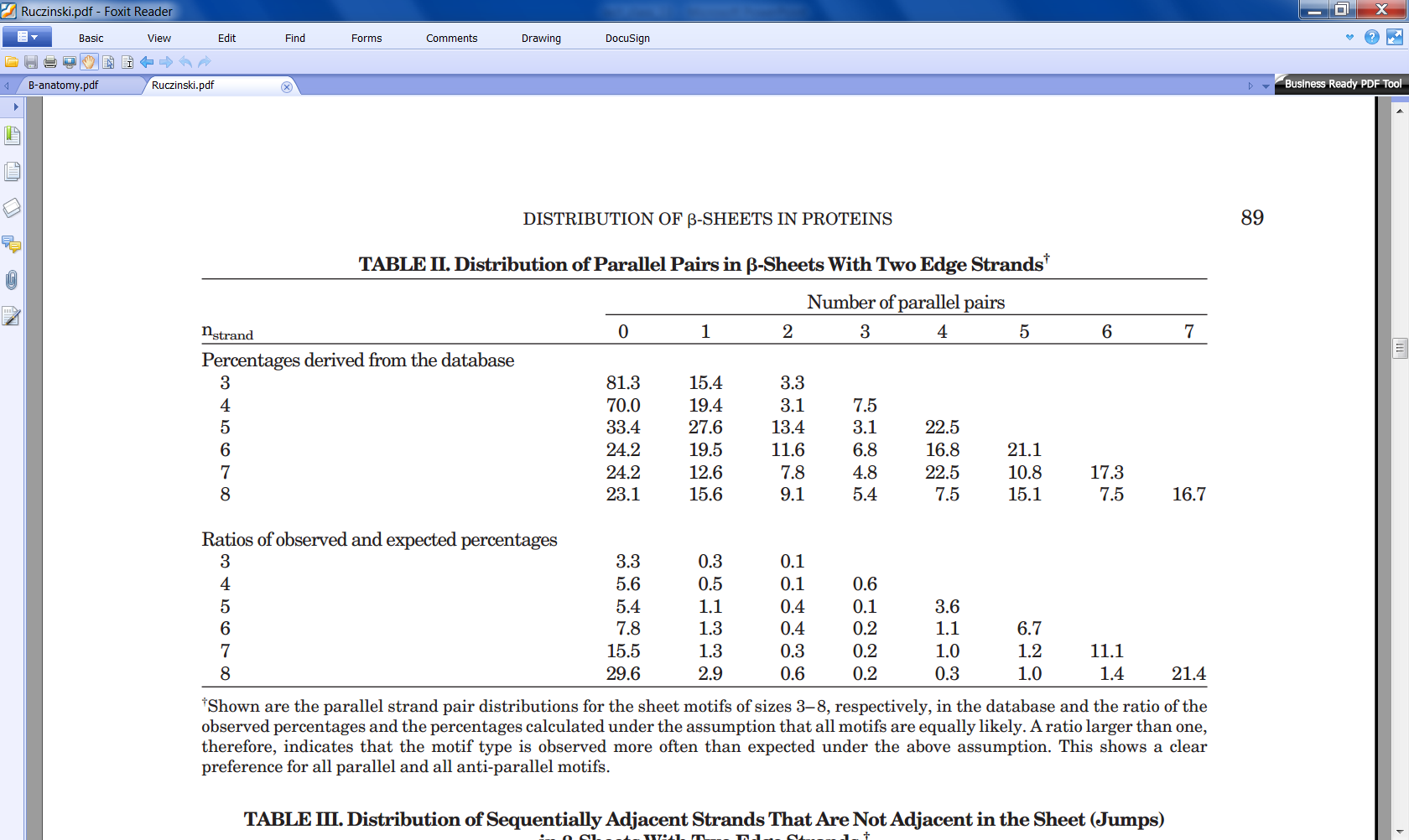 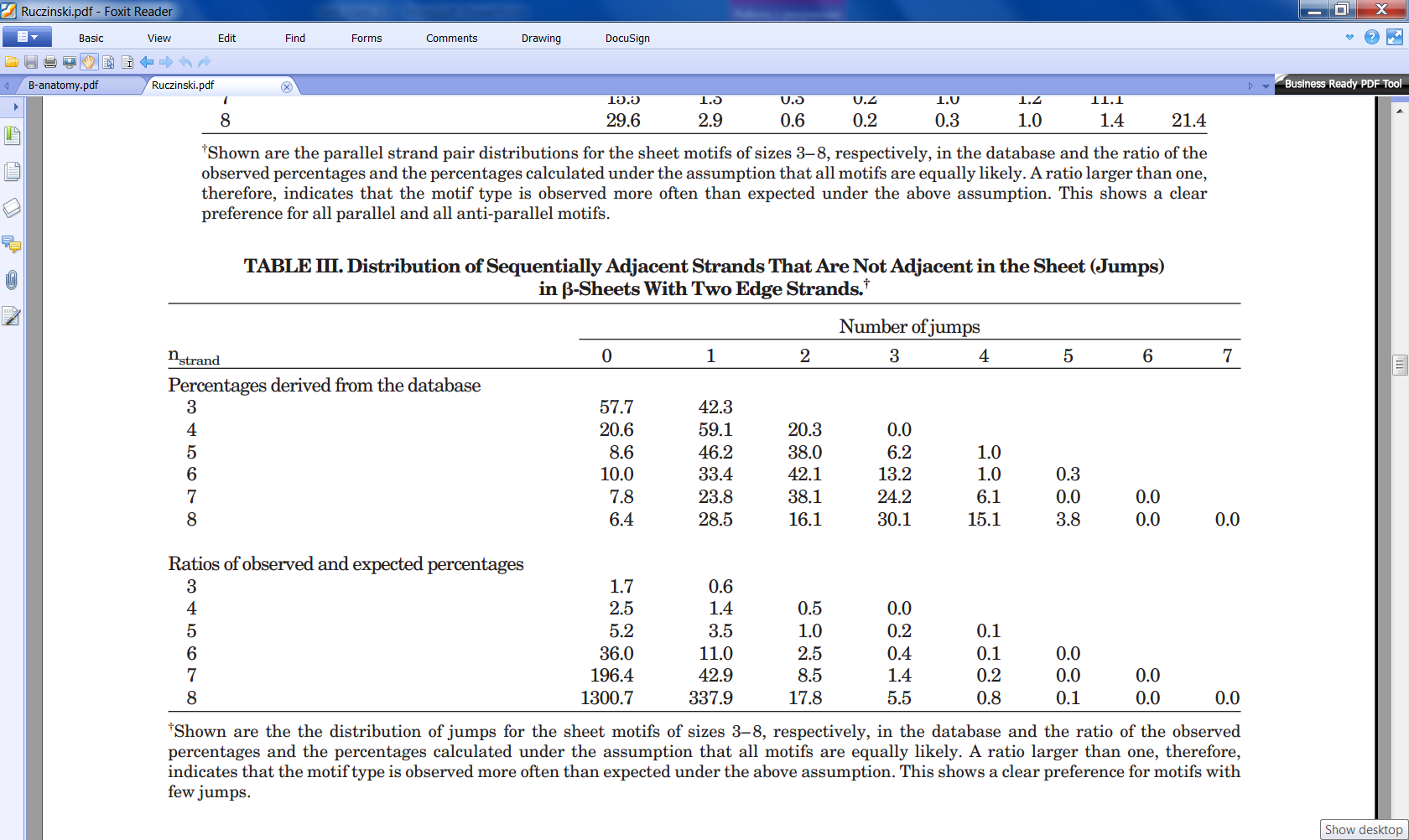 Ruczinski I, Kooperberg C, Bonneau R, Baker D. Distributions of beta sheets in proteins with application to structure prediction. Proteins. 2002 Jul 1;48(1):85-97.
35
Статистика топологий: Rozetta
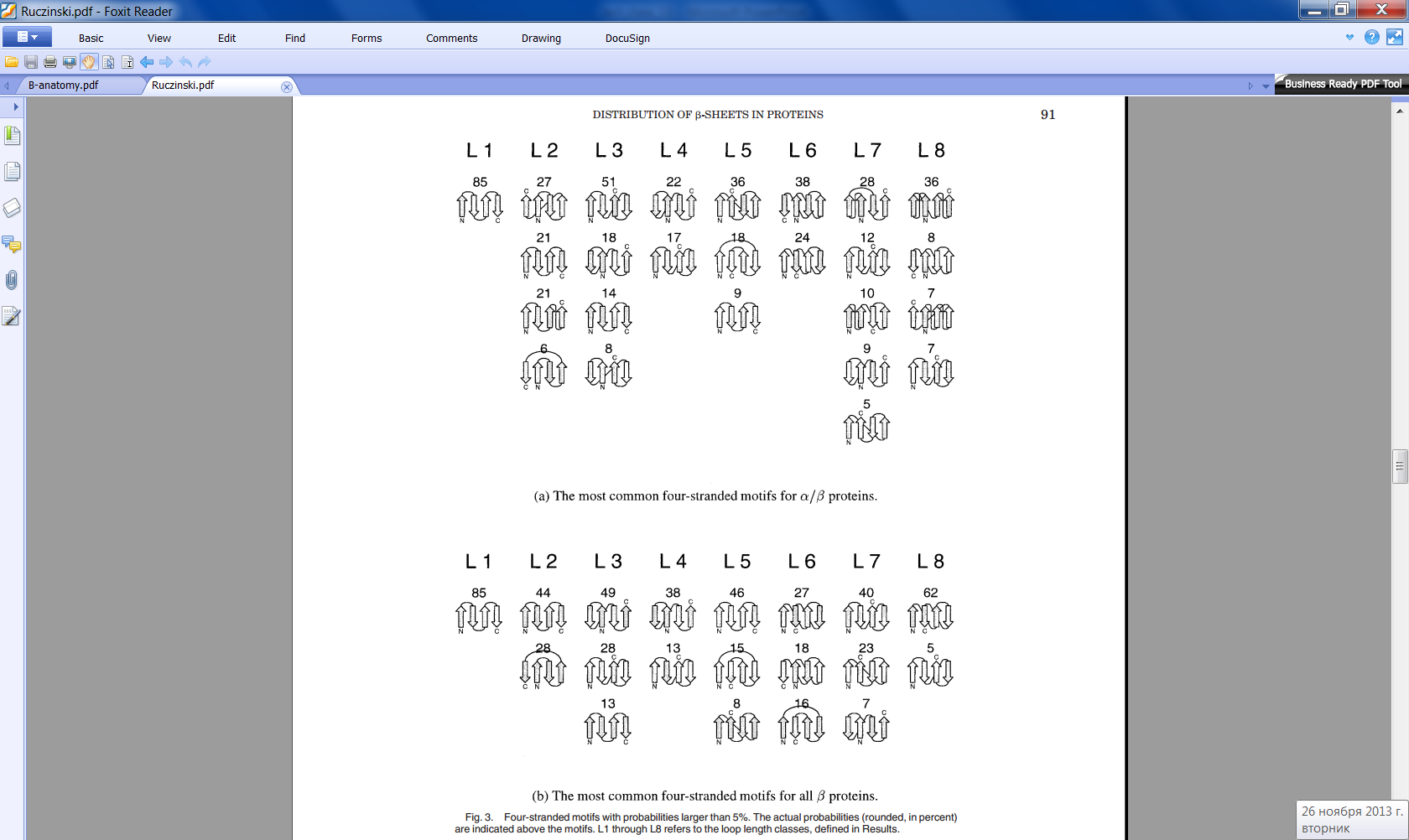 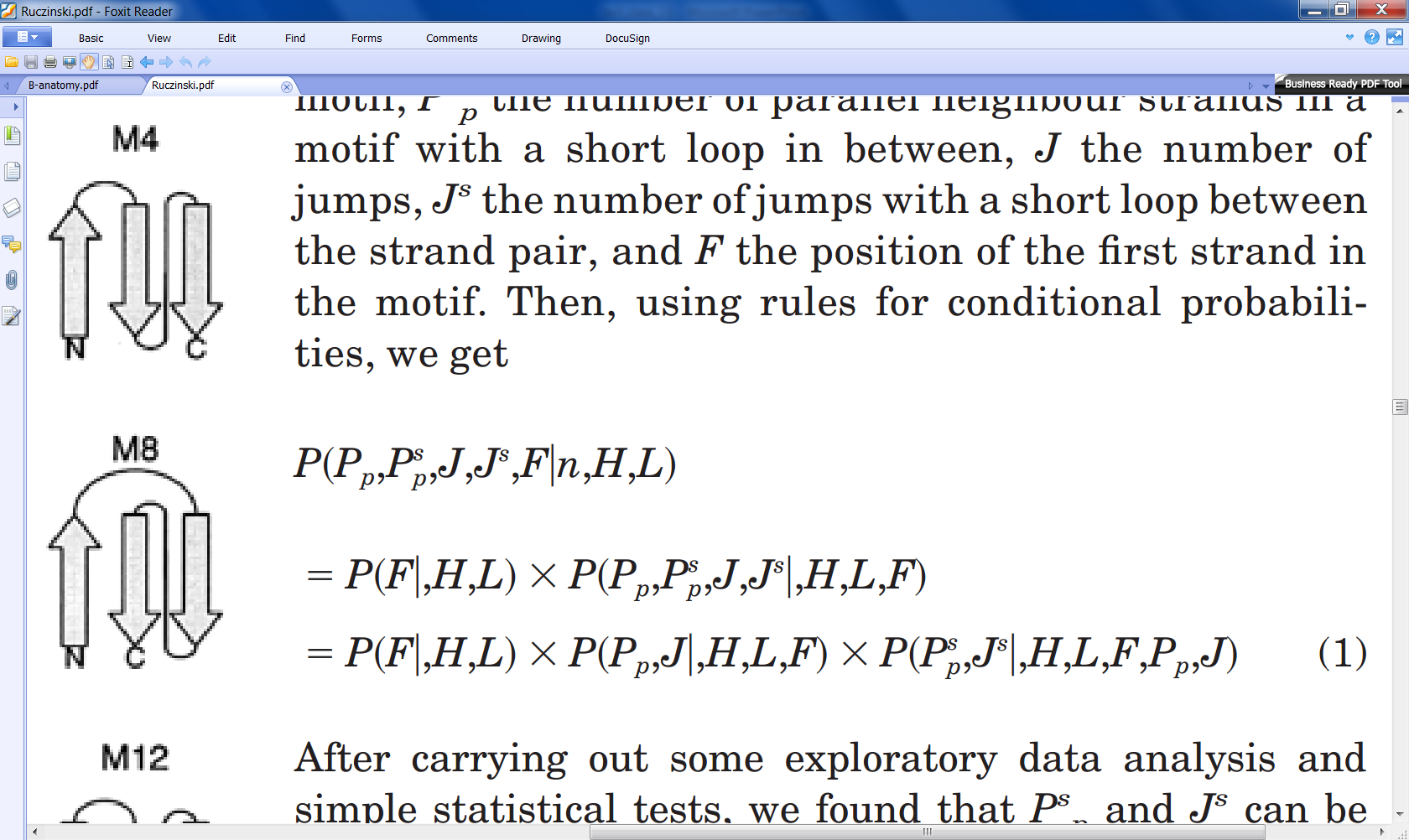 Ruczinski I, Kooperberg C, Bonneau R, Baker D. Distributions of beta sheets in proteins with application to structure prediction. Proteins. 2002 Jul 1;48(1):85-97.
36
Rules for sandwiches
Пример: 1MSP
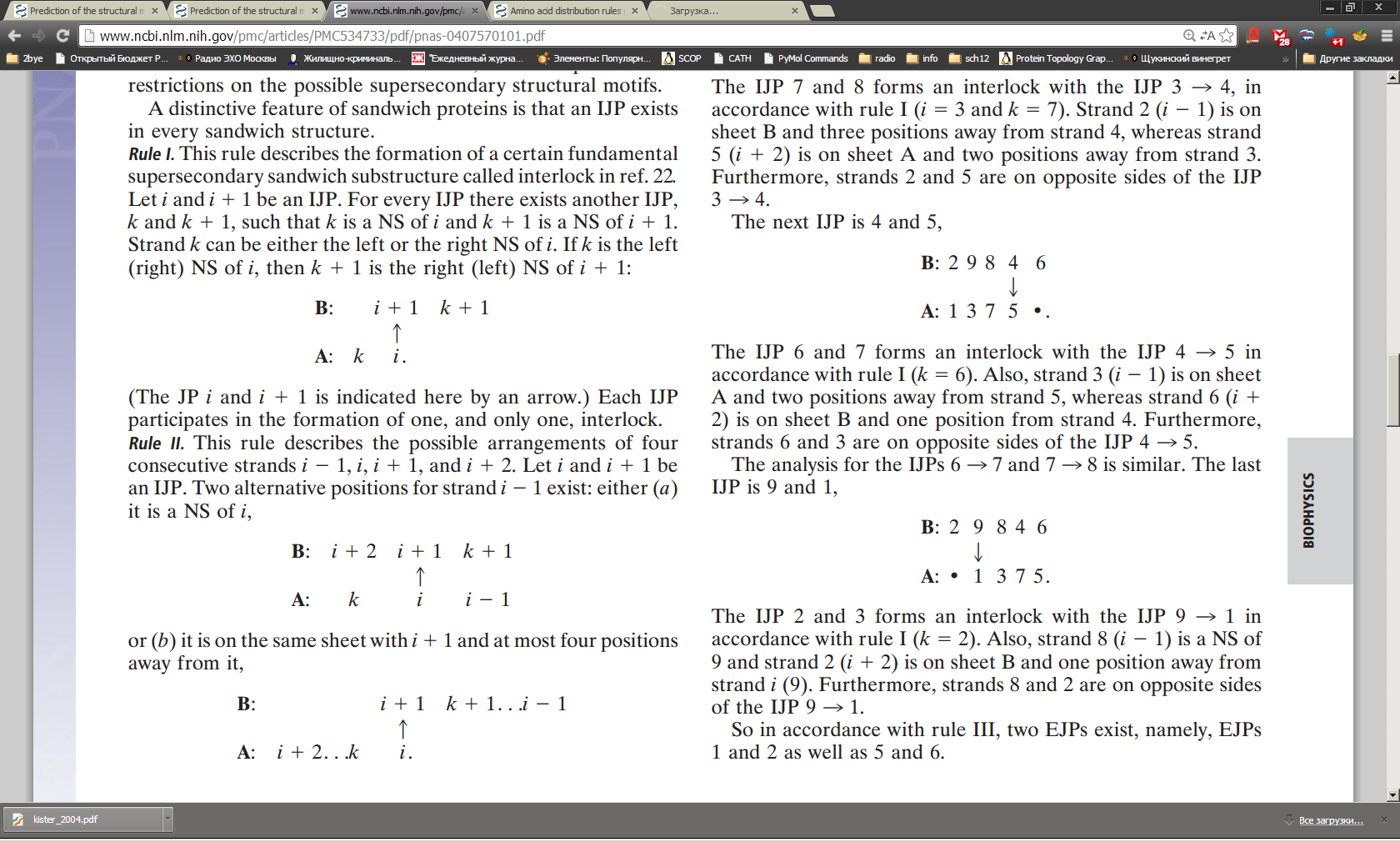 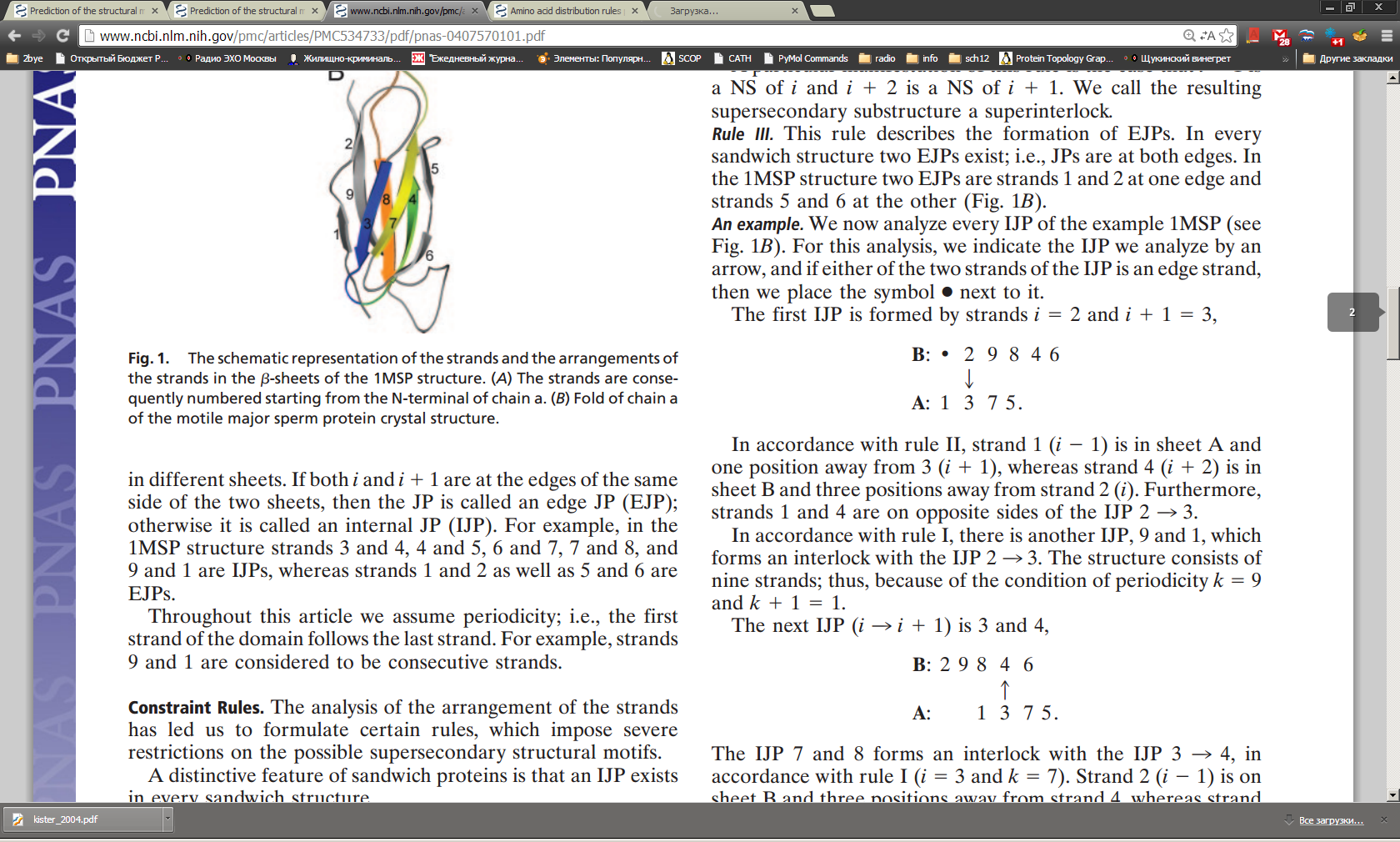 Fokas A.S., Gelfand I.M., Kister A.E. Prediction of the structural motifs of sandwich proteins. PNAS. 2004. 101(48)
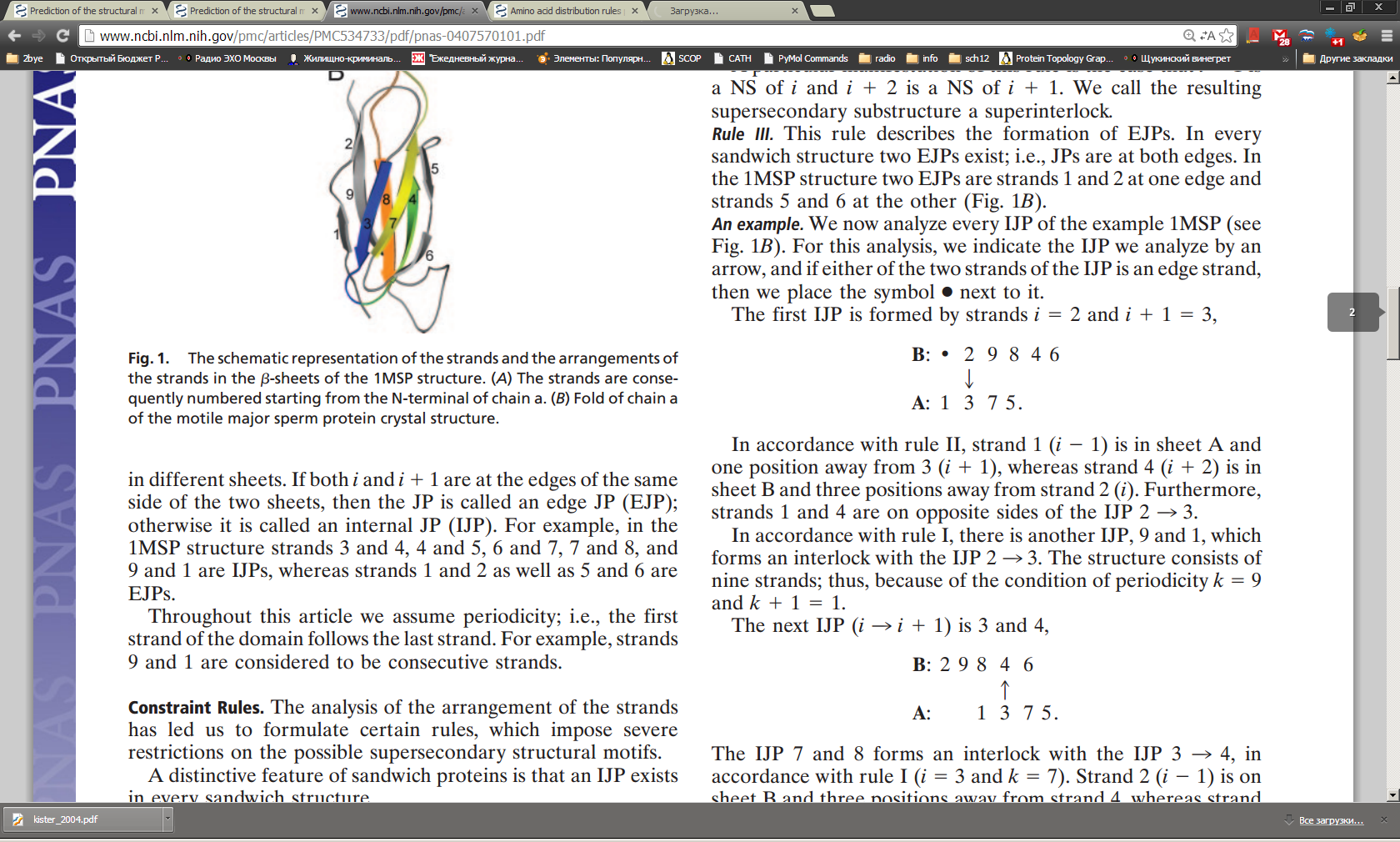 37
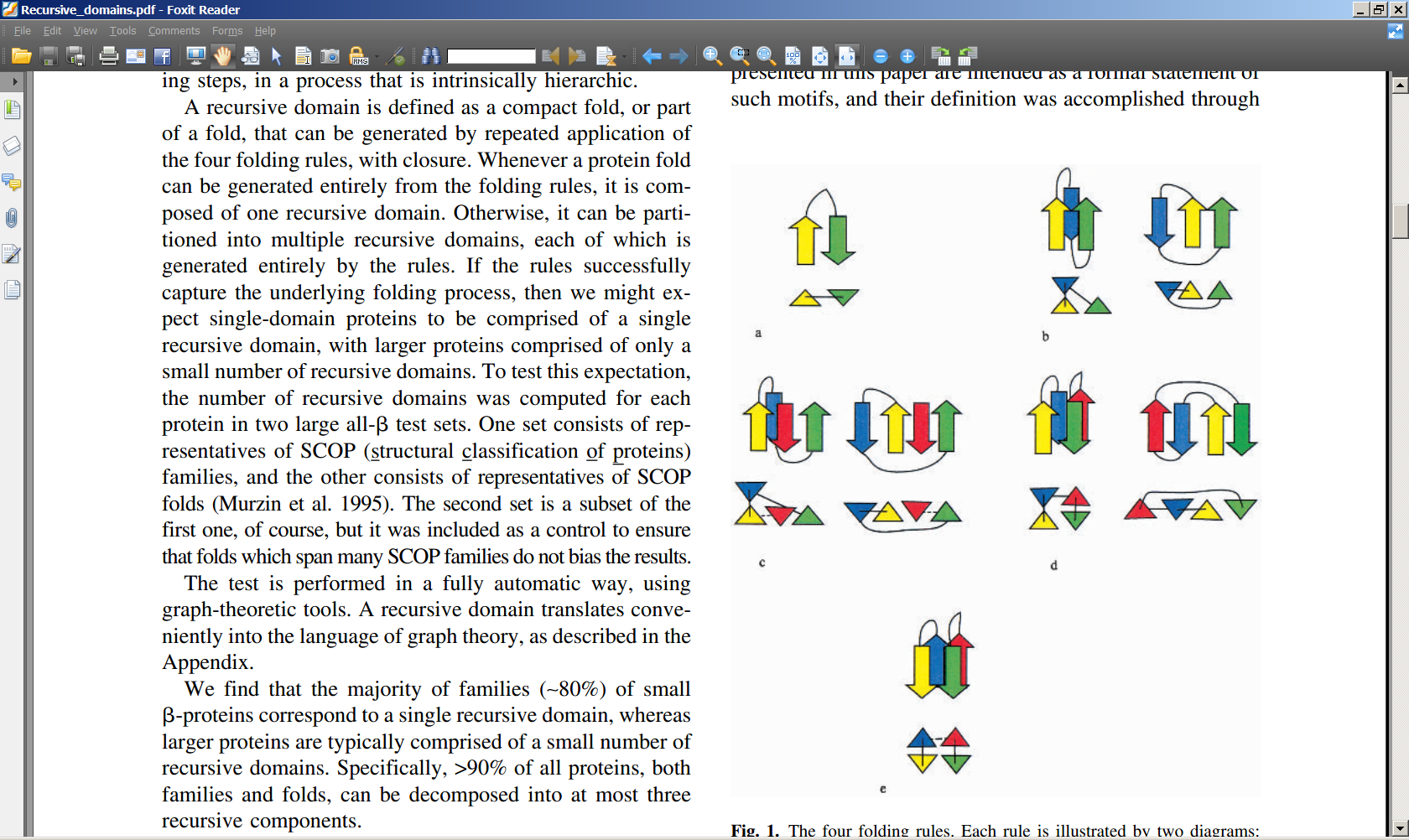 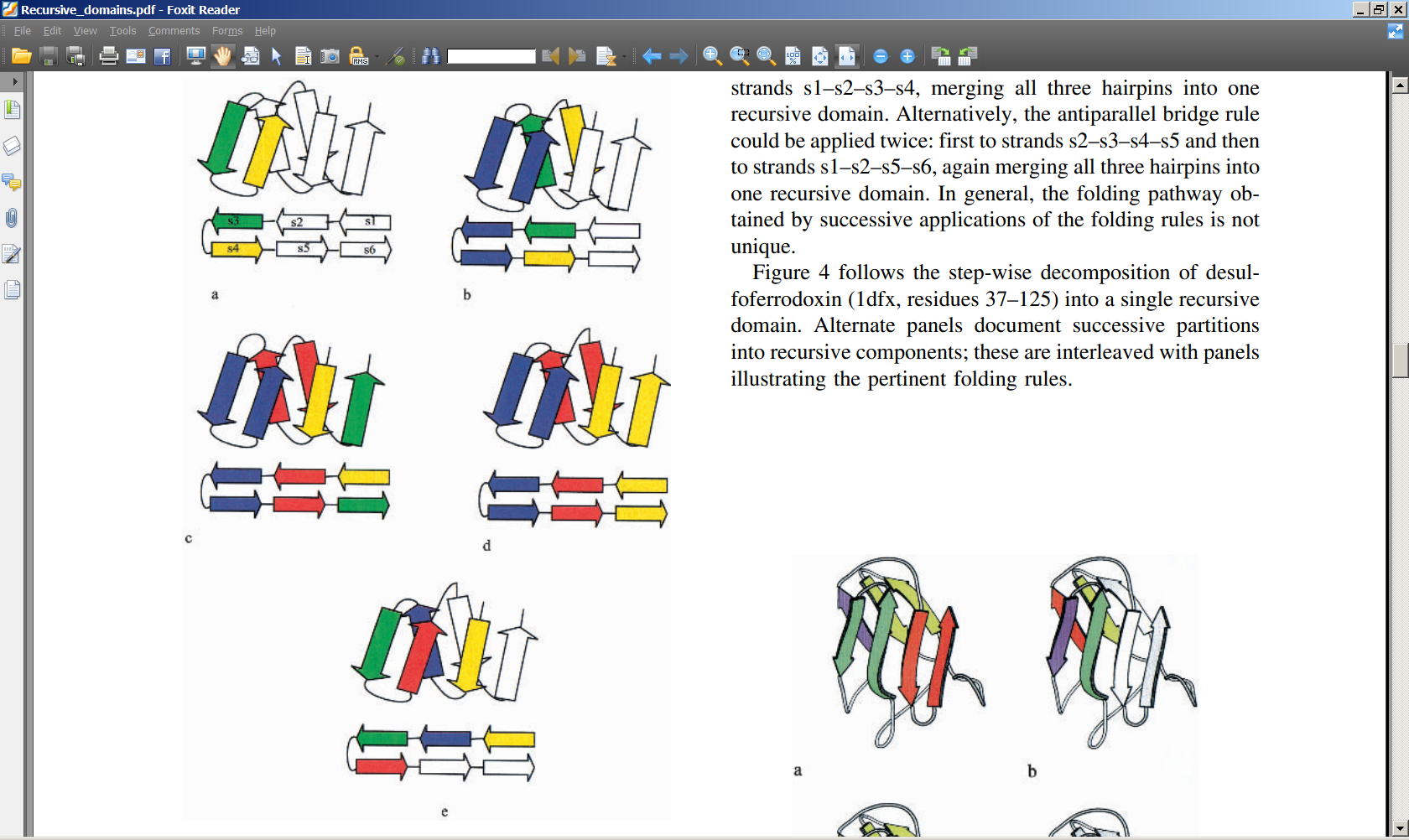 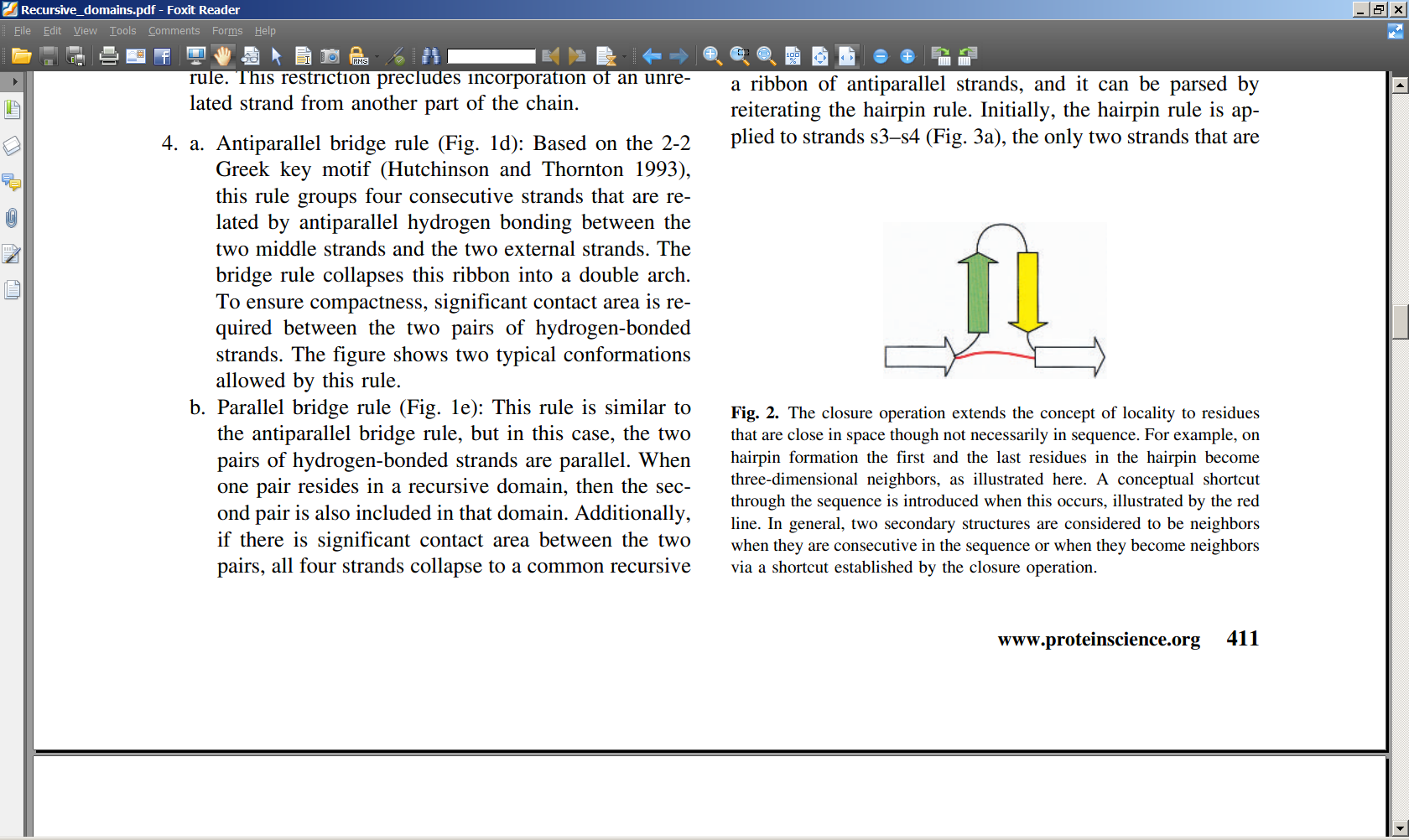 T. Przytycka, R. Srinivasan, A.D. Rose. Recursive domains in proteins. Protein Science (2002), 11:409-417.
38
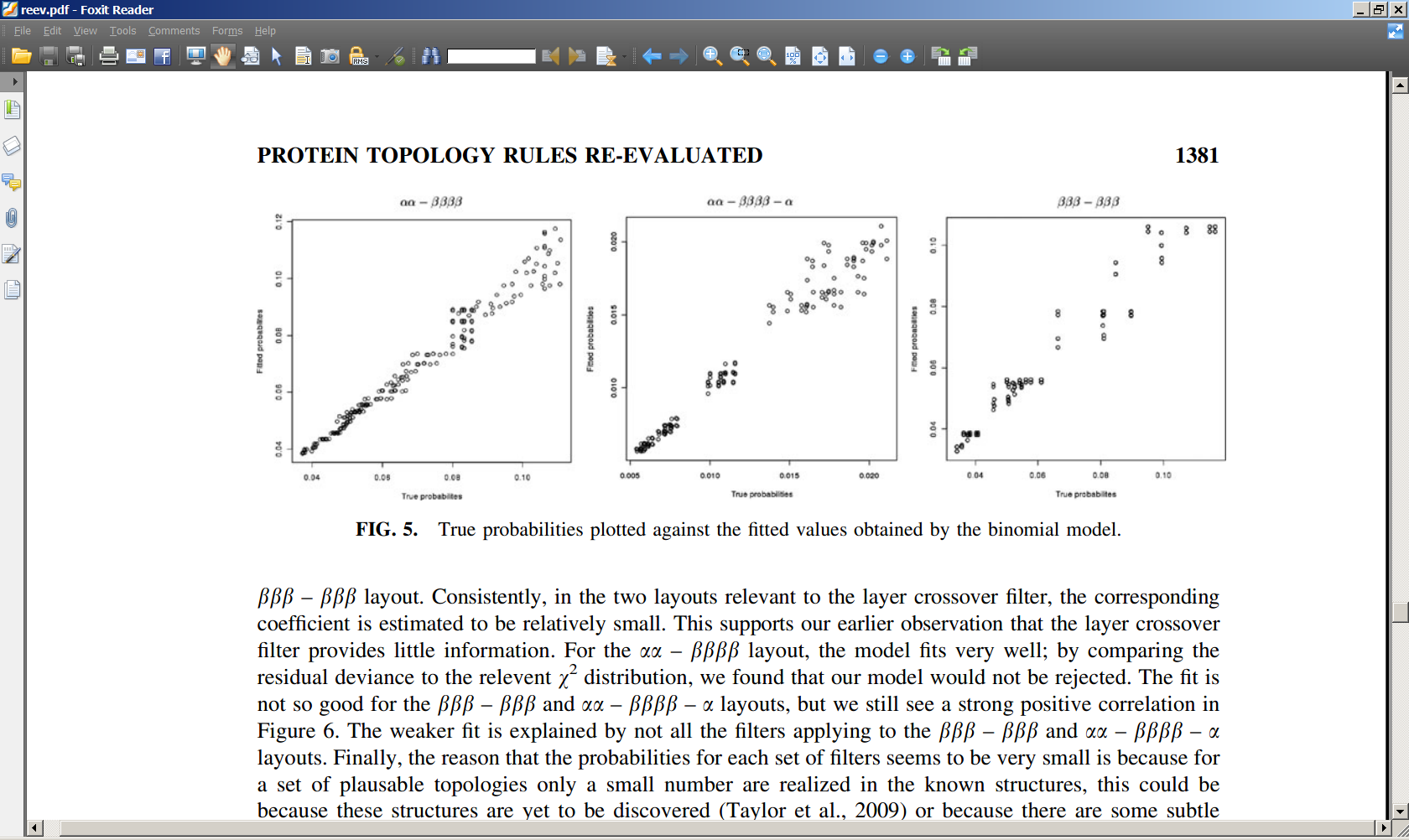 B. Grainger, M.I. Sadowski, W.R. Taylor. Re-Evaluating the ''Rules'' of Protein Topology. Journal of Computational Biology. 2010. 17 (10).
39
Автоматизируем классификации(детекторы): PTGL
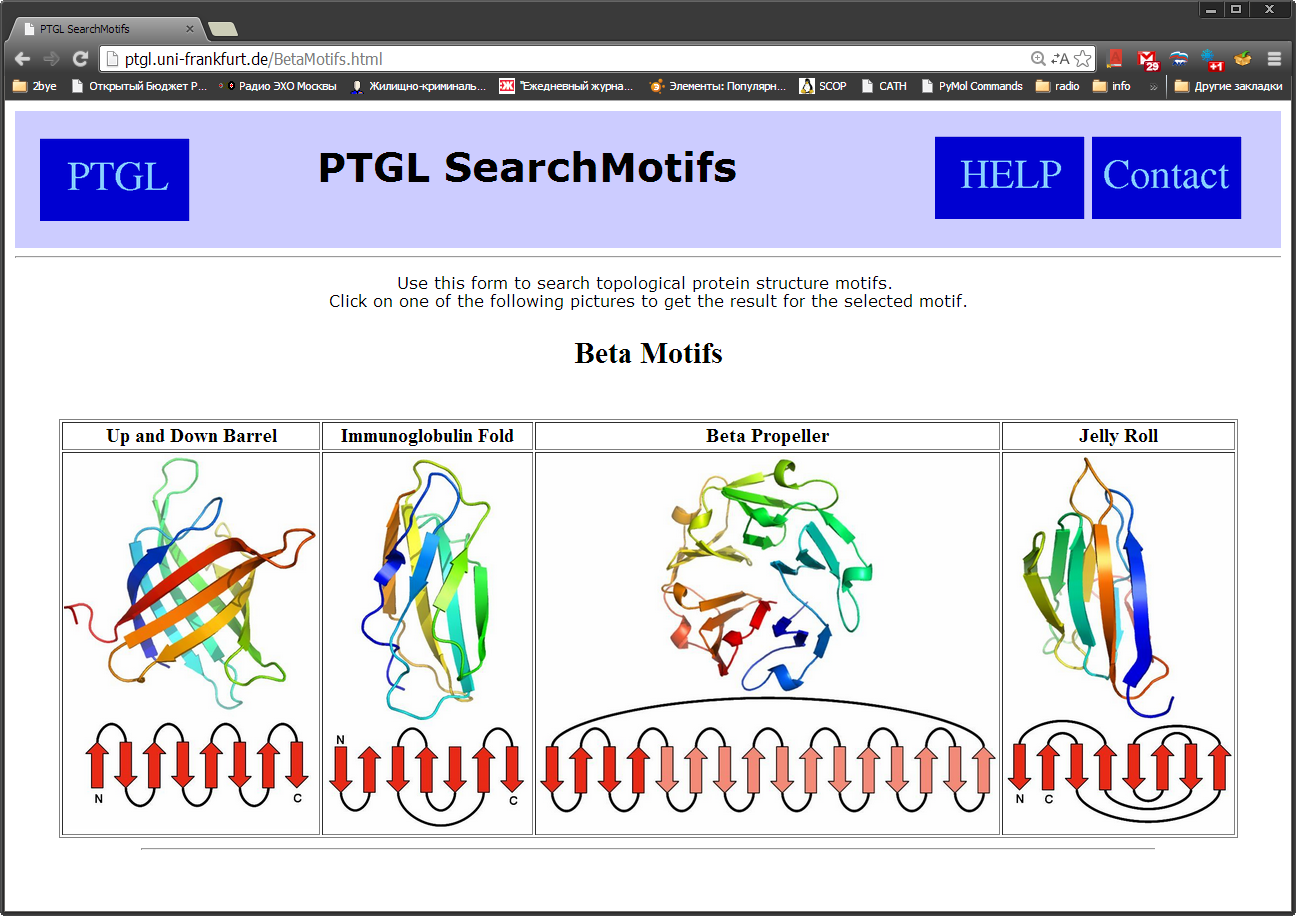 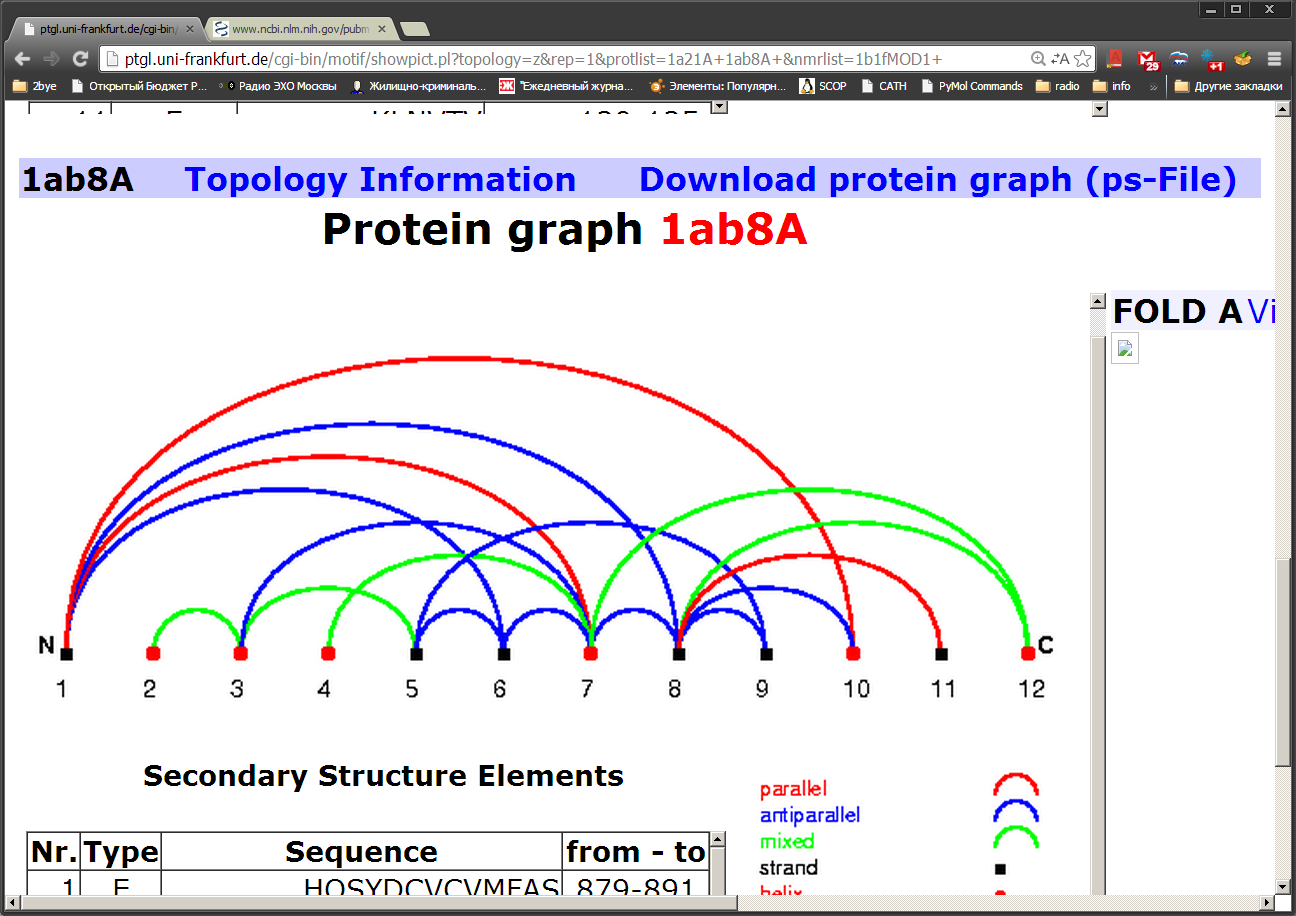 May P. PTGL: a database for secondary structure-based protein topologies. Nucleic. Acids. Res. 2010. (Database issue)
40
ProSMoS
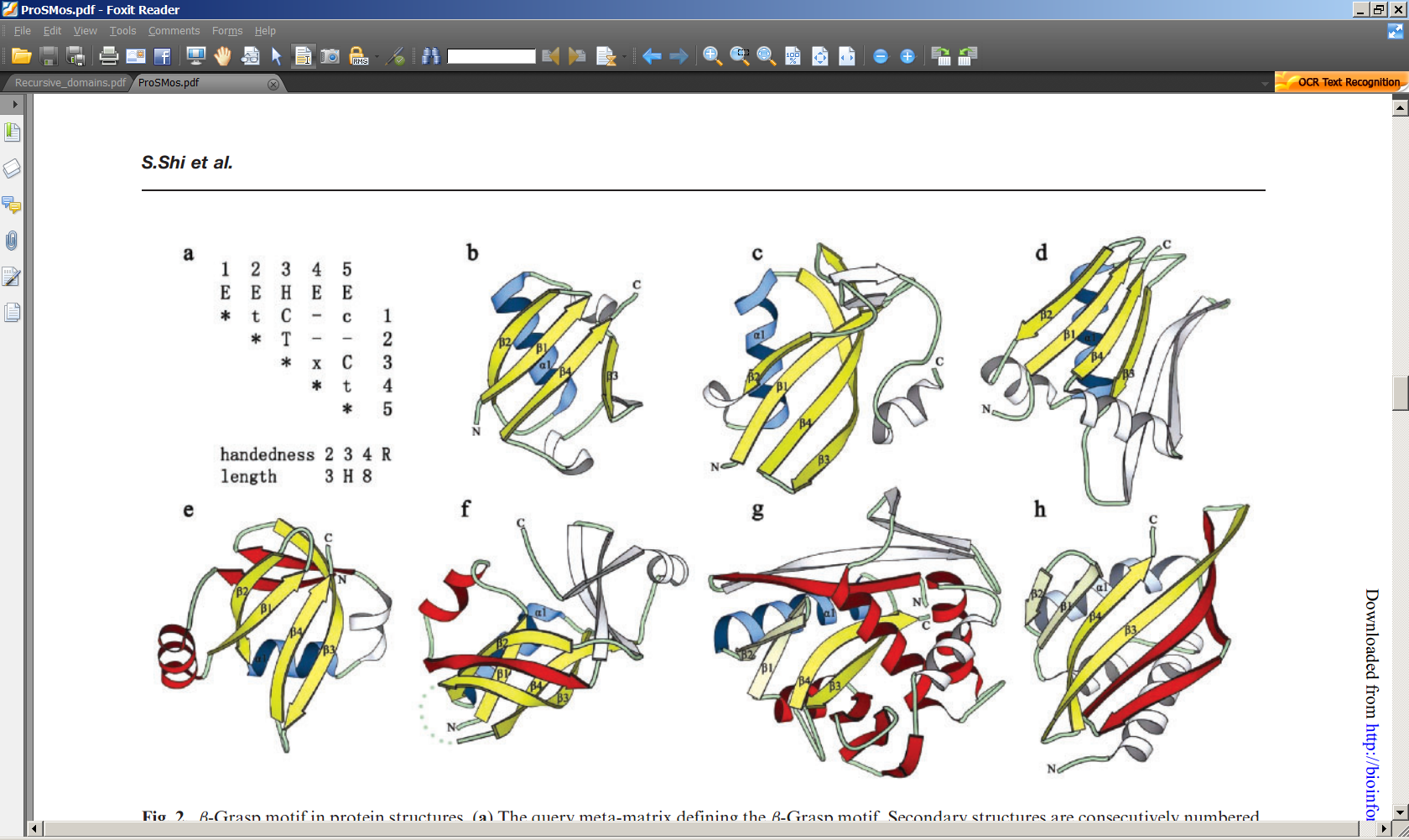 Shi S., Zhong Y., Majumdar I., Sri Krishna S., Grishin N.V.Searching for three-dimensional secondary structural patterns in proteins with ProSMoS. Bioinformatics. 2007. 23(11):1331-1338.
41
Карта бета-листа
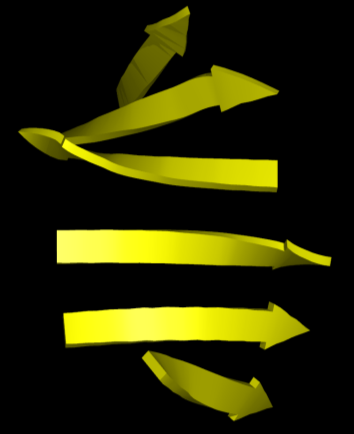 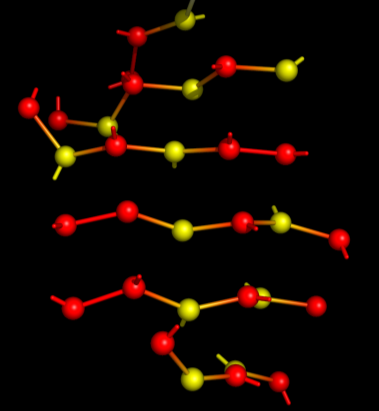 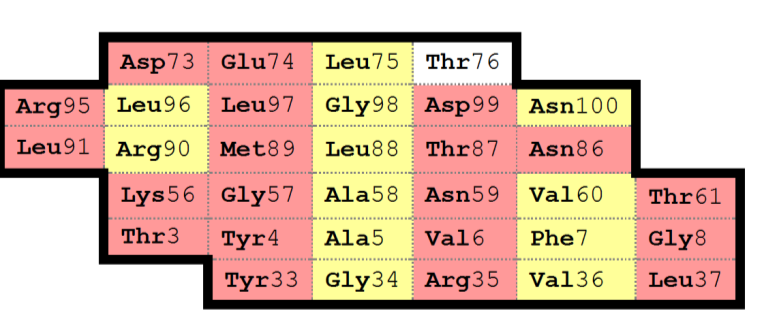 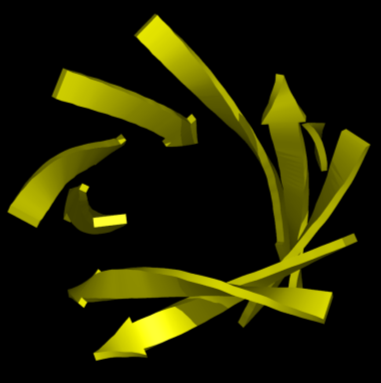 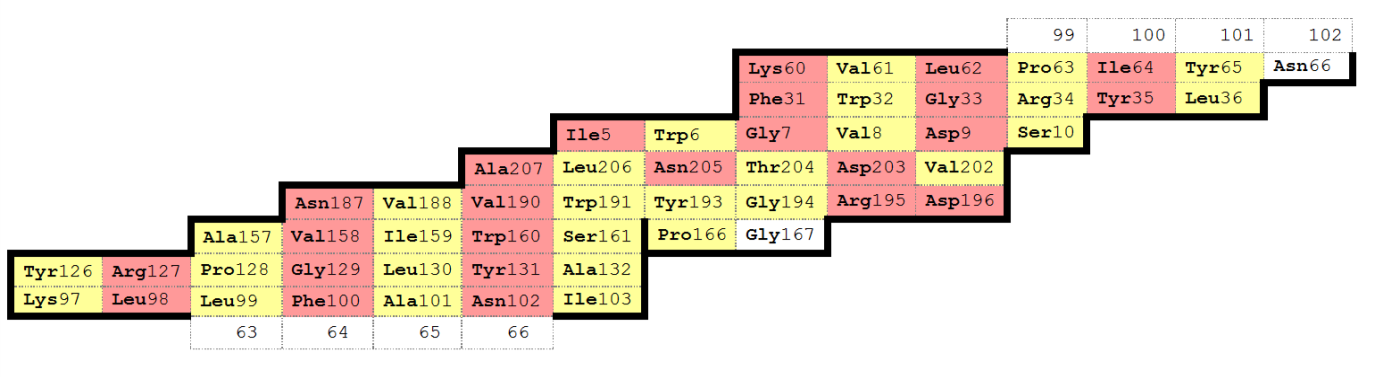 42
Гребни (crests)
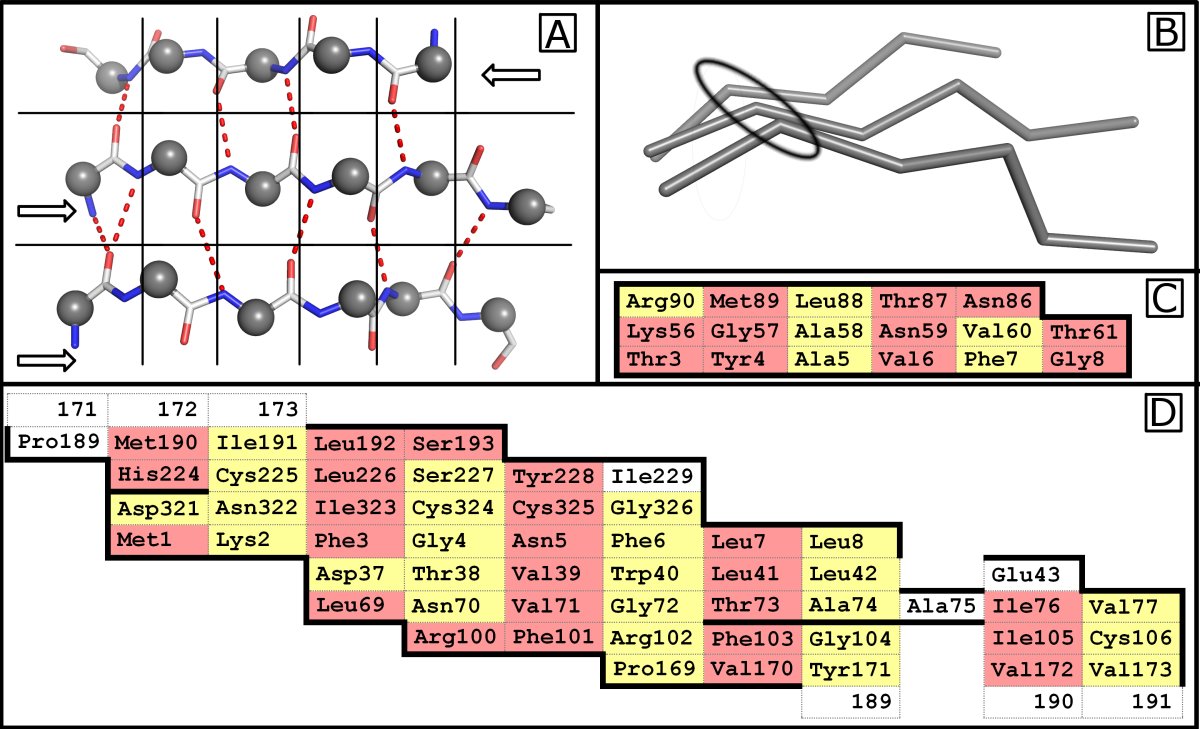 43
Paired residues, beta-buldges
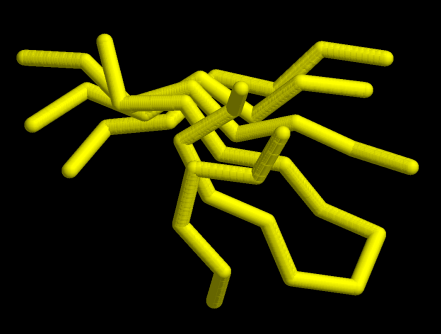 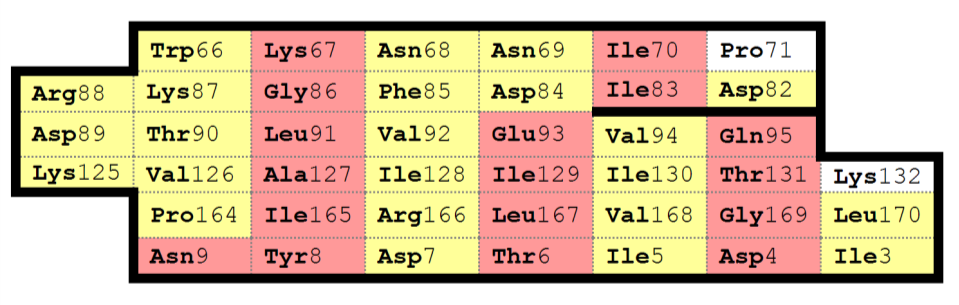 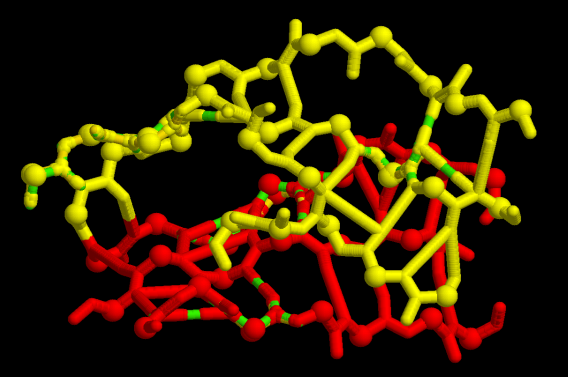 Нерегулярность
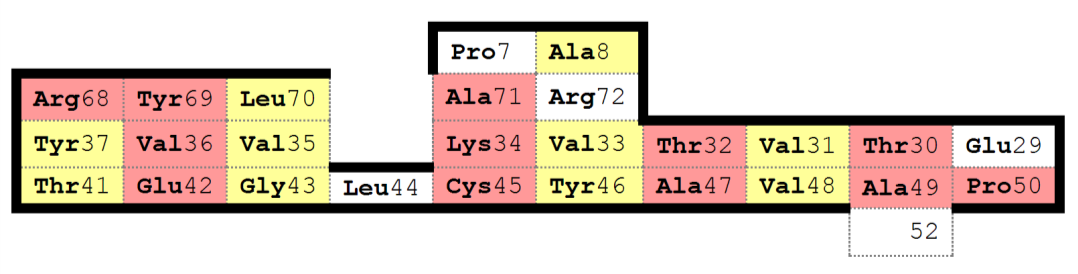 44
[Speaker Notes: 1dfm_A
1ok0_A]
Paired residues, beta-buldges
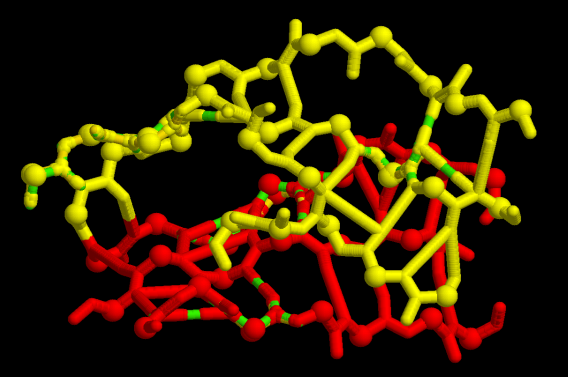 Нерегулярность
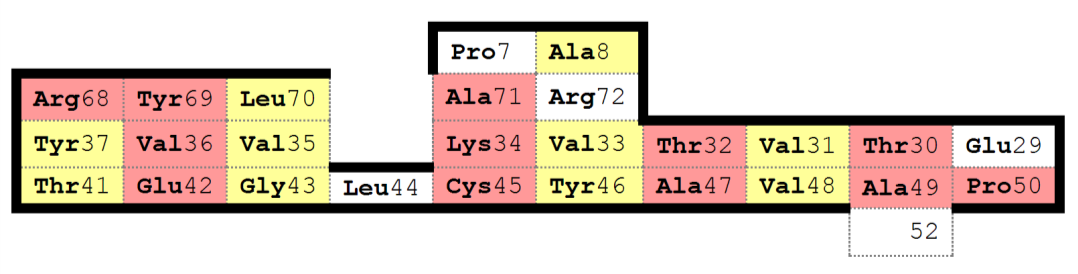 45
[Speaker Notes: 1dfm_A
1ok0_A]
Архитектура
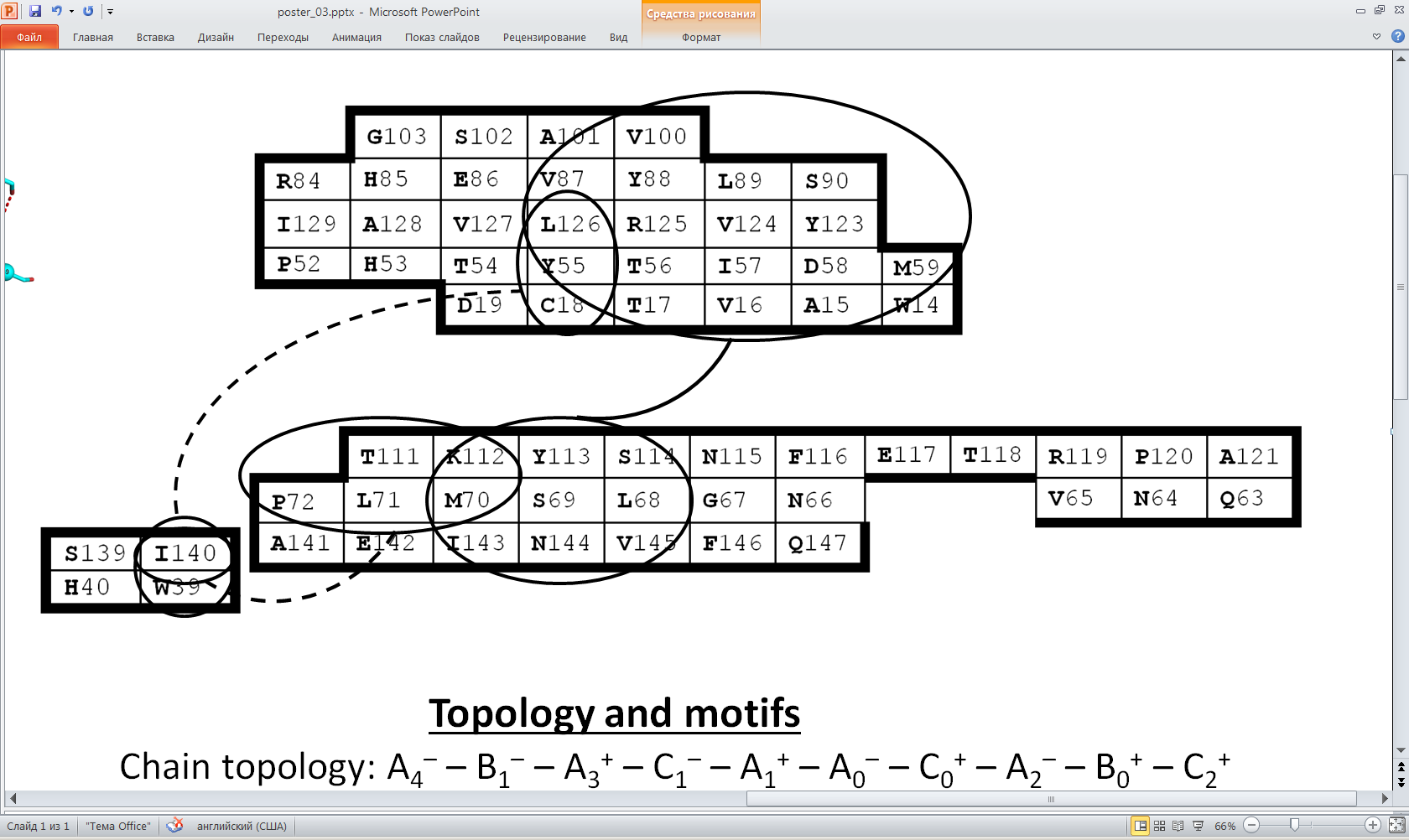 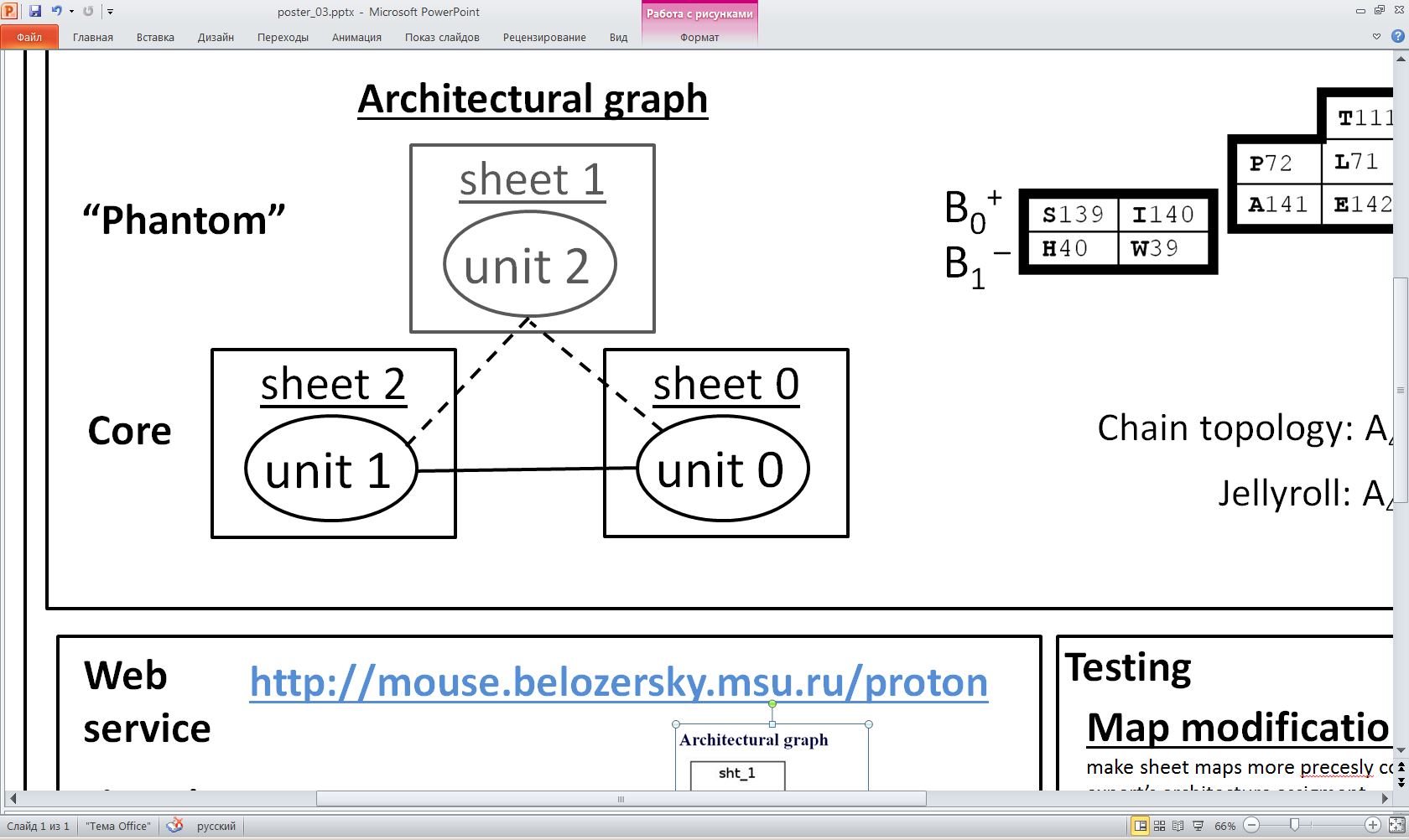 46
Топология
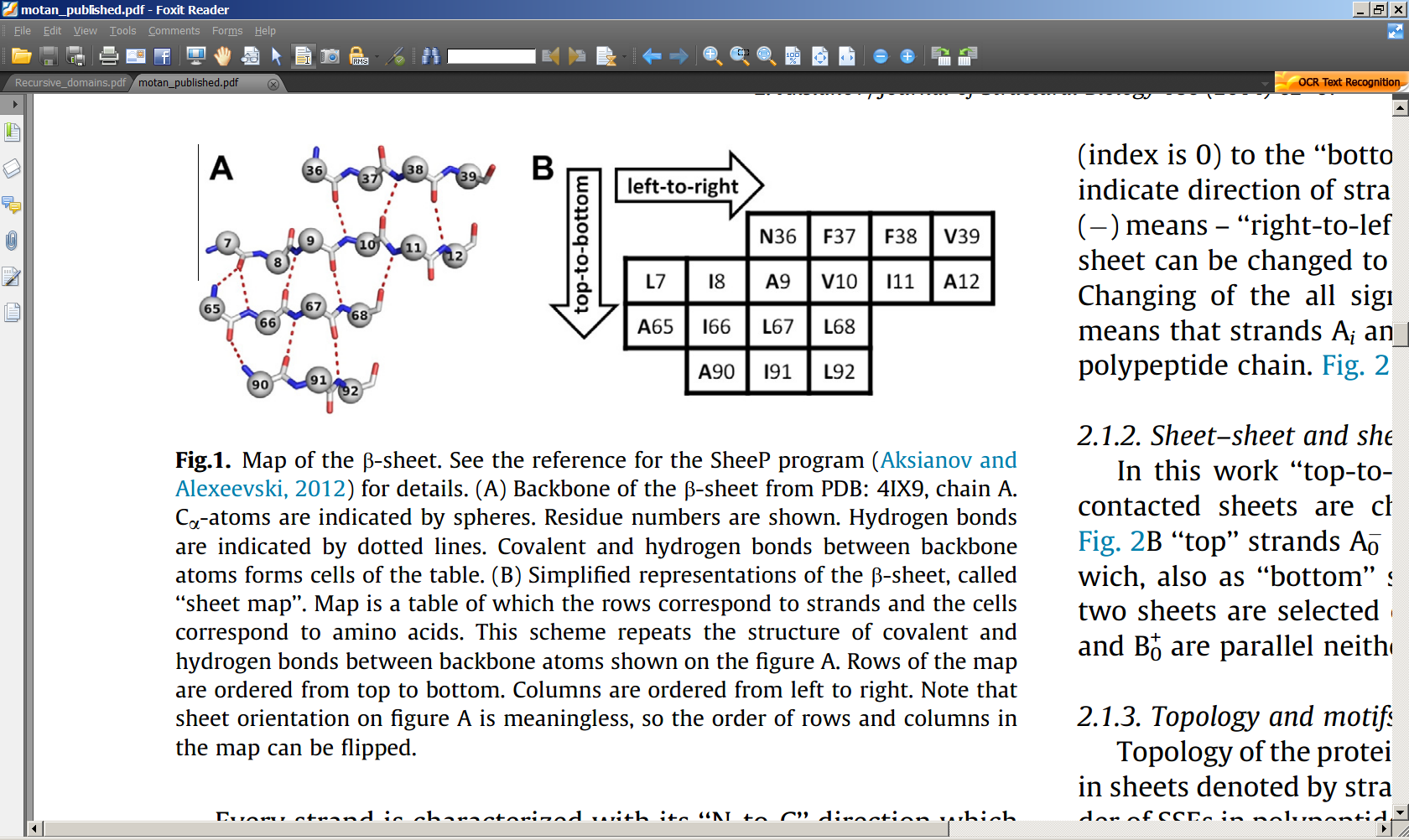 Aksianov E. Motif Analyzer for protein 3D structures. J Struct Biol. 2014.
47
Топология
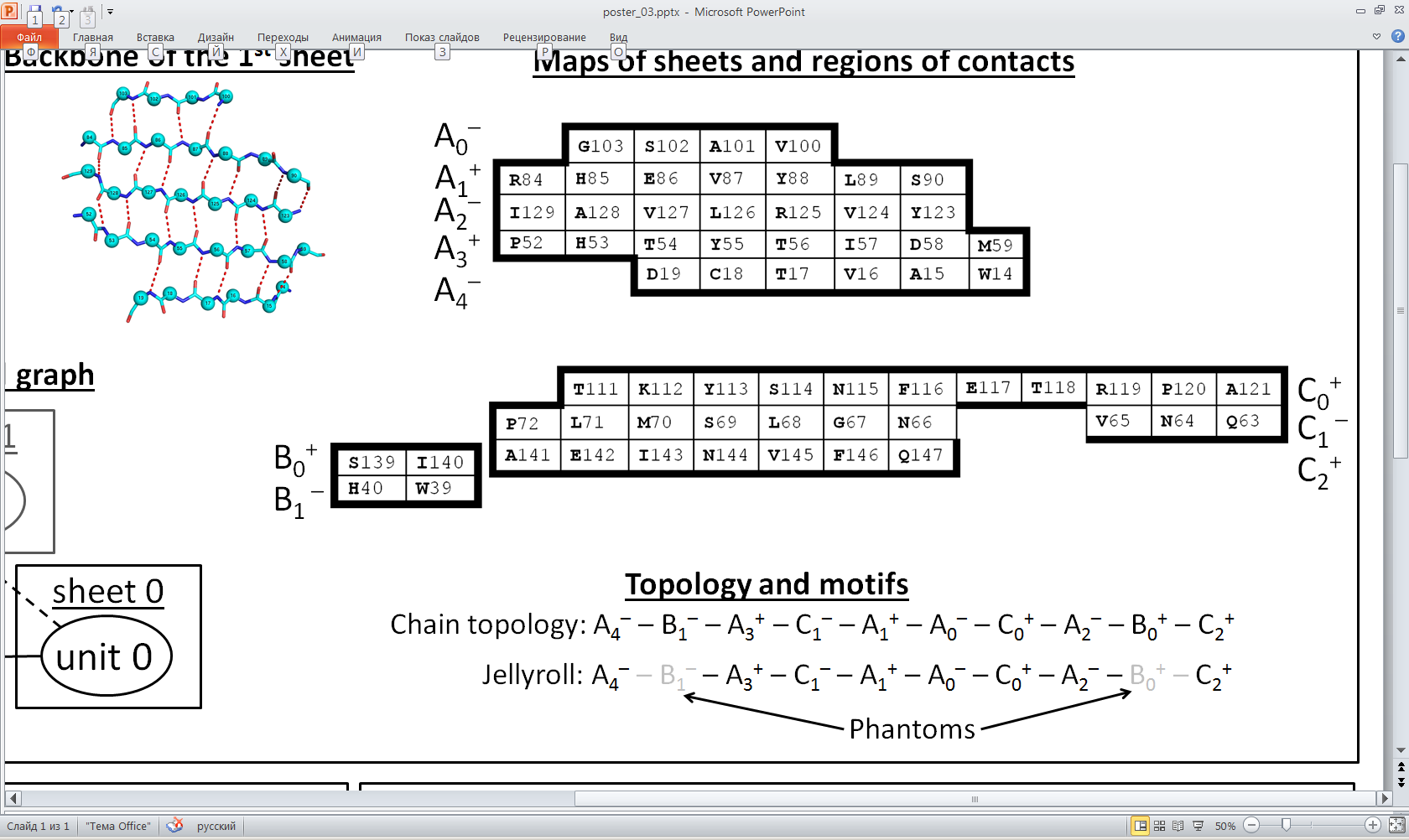 48
Топология
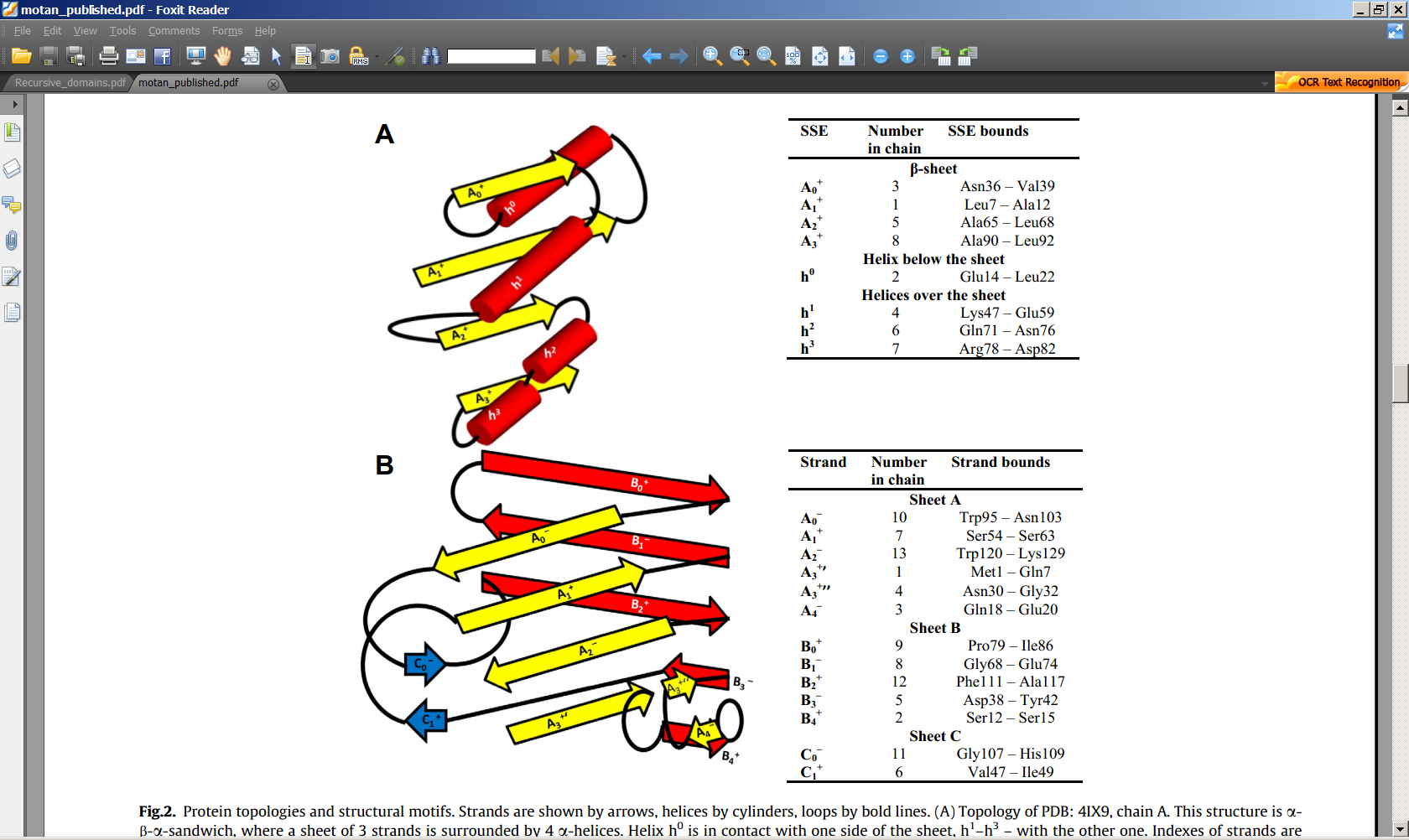 Aksianov E. Motif Analyzer for protein 3D structures. J Struct Biol. 2014.
49
Топологию можно записатьпо-разному
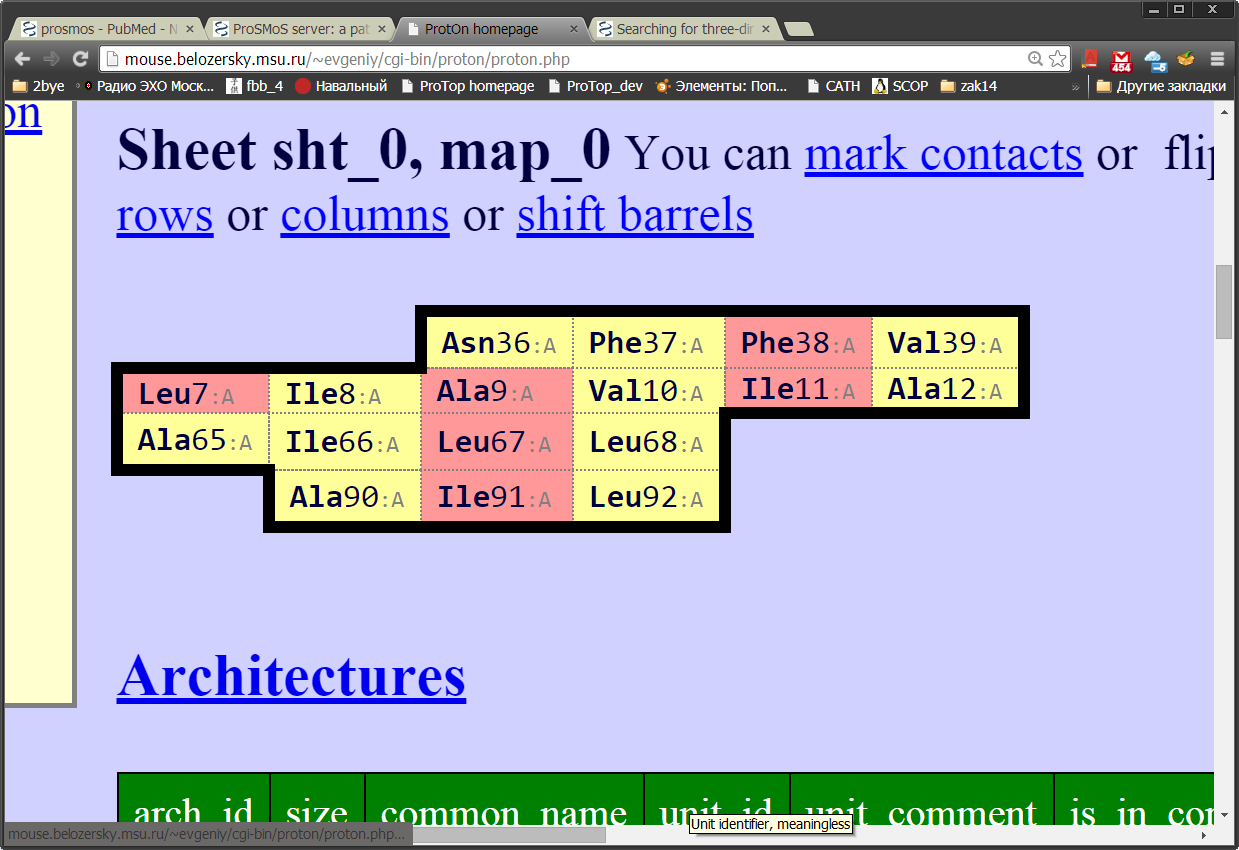 Автоматизируем классификации(детекторы): http://mouse .belozersky.msu.ru/proton
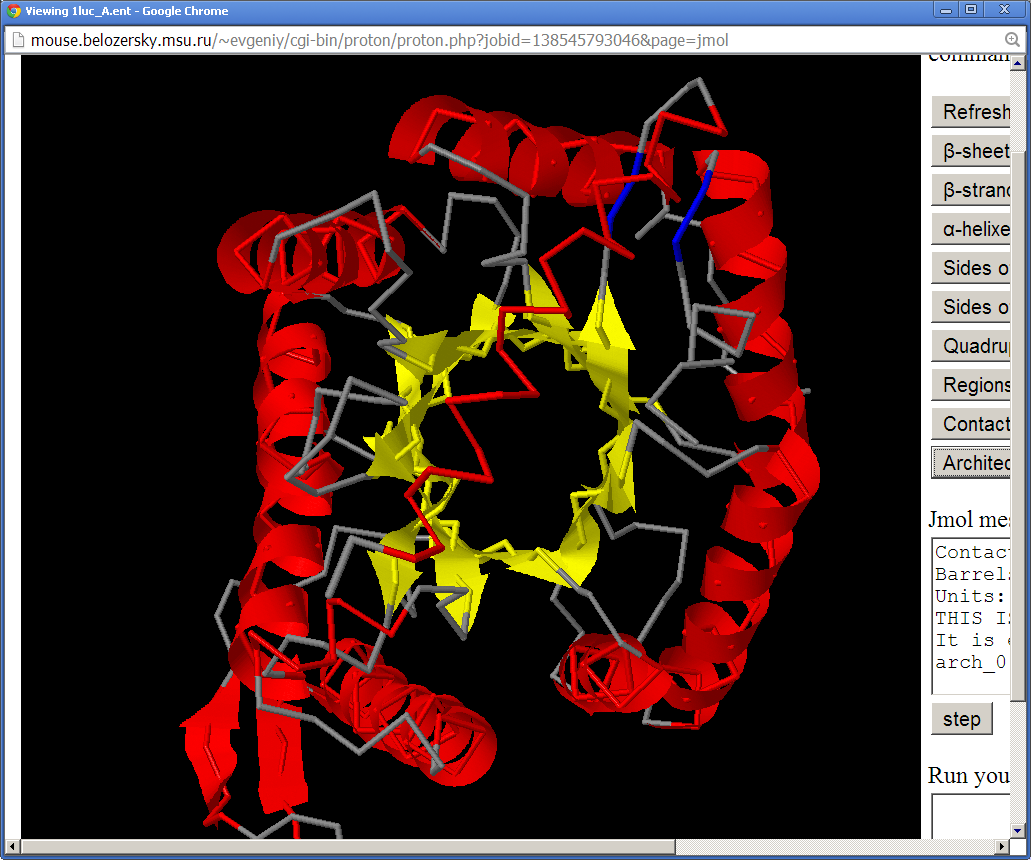 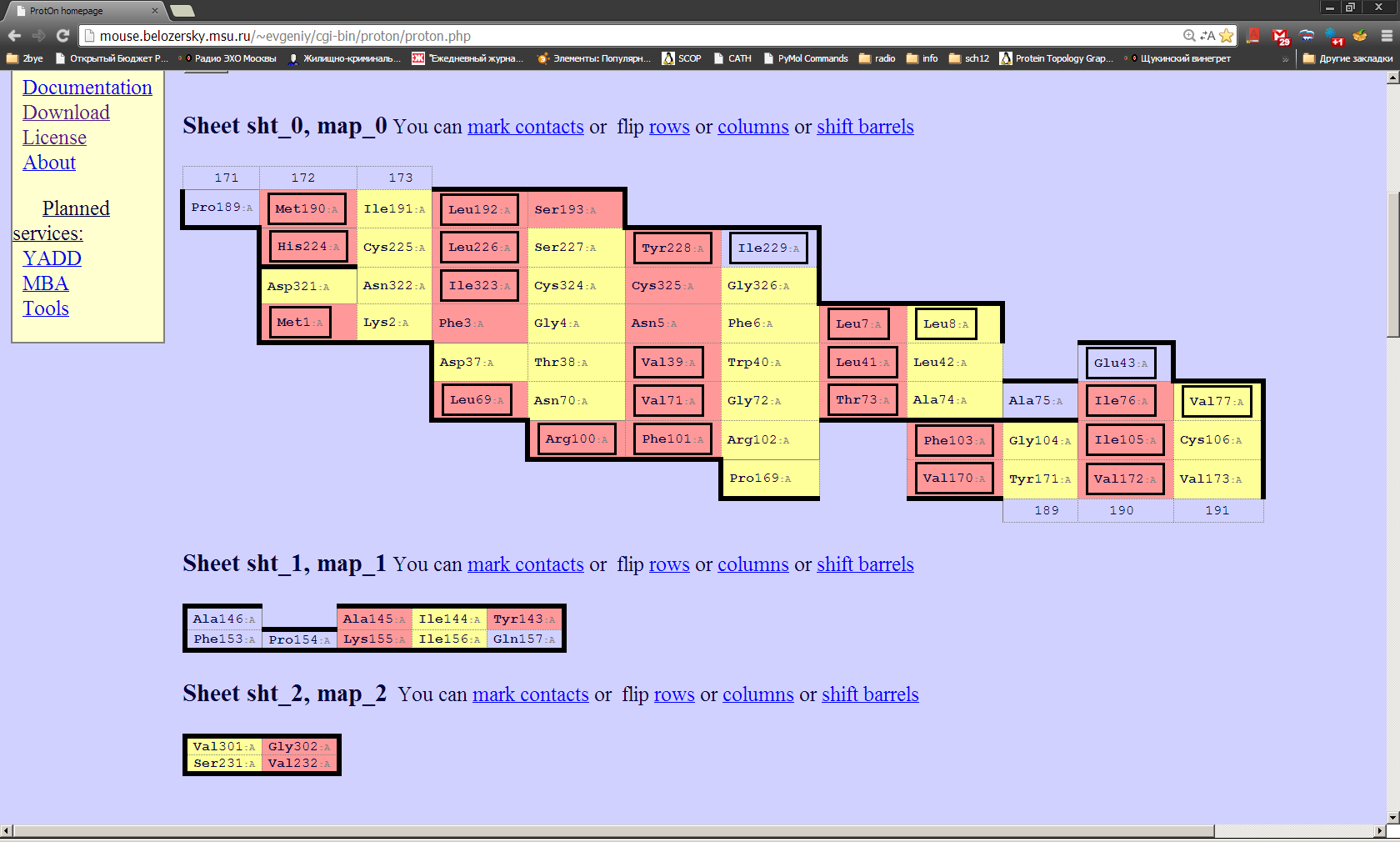 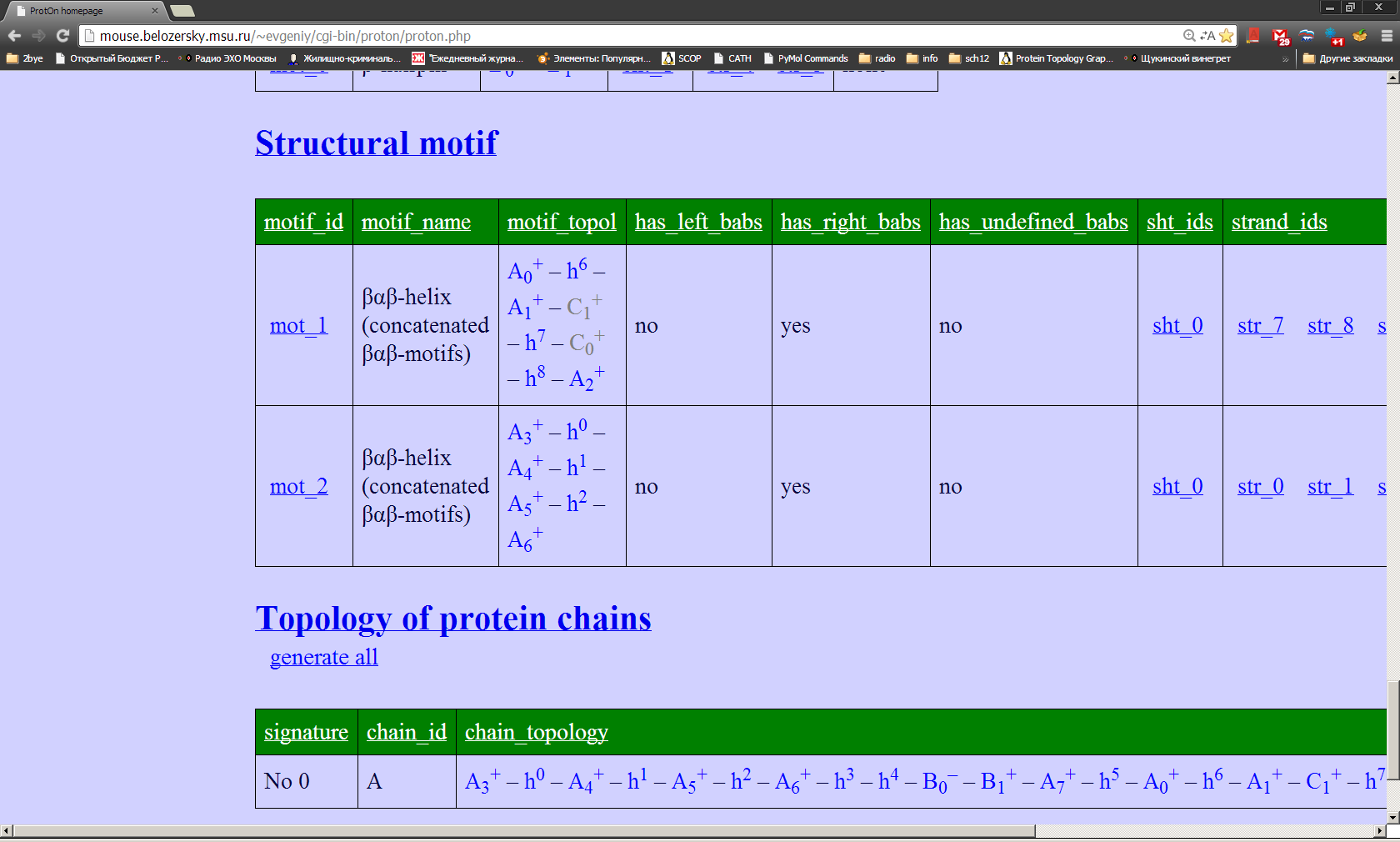 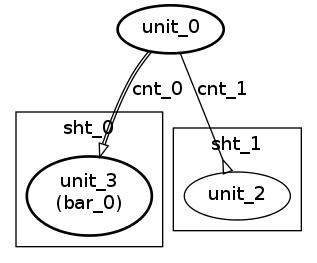 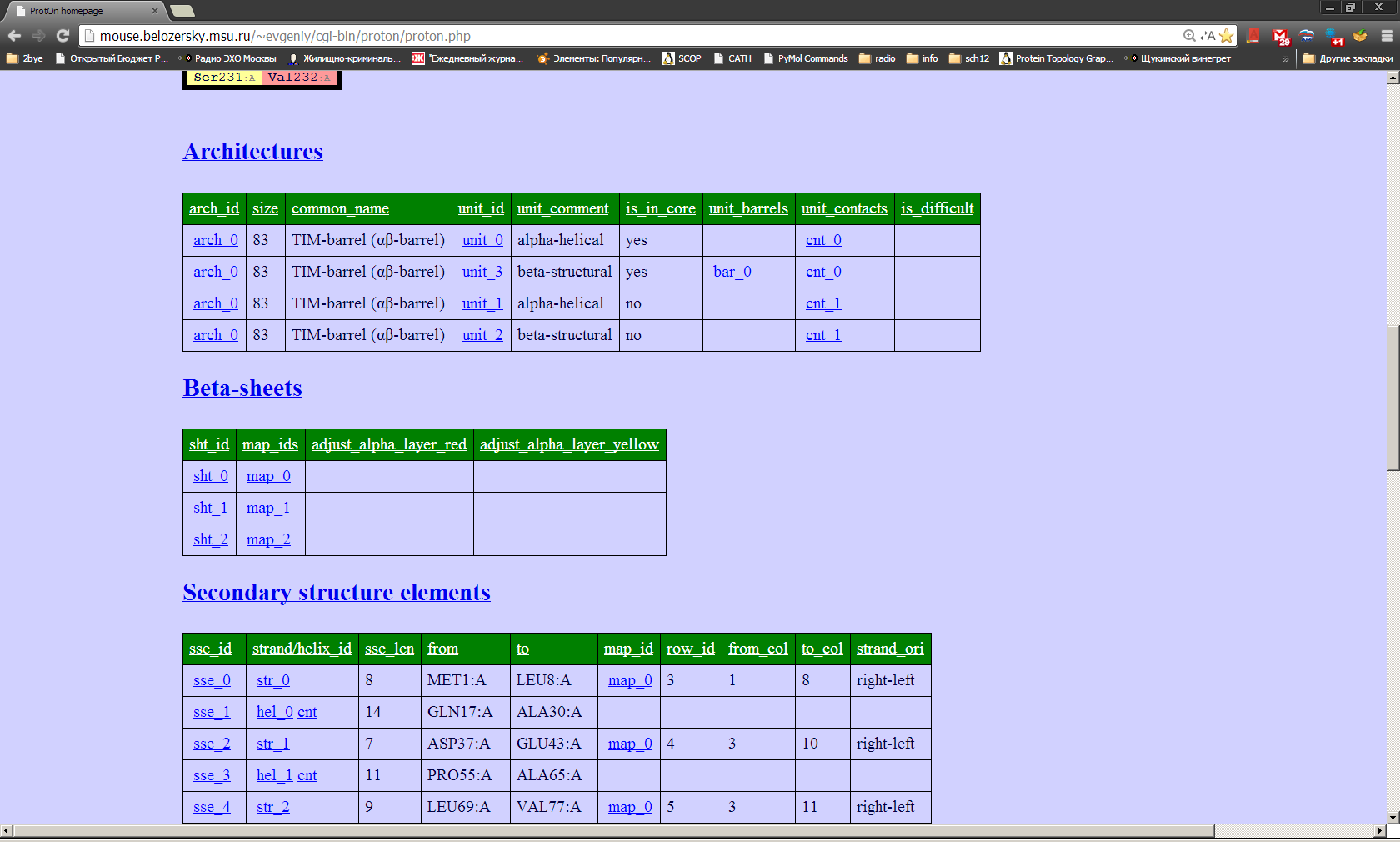 51
Разнообразие укладок:насколько строги “запреты”
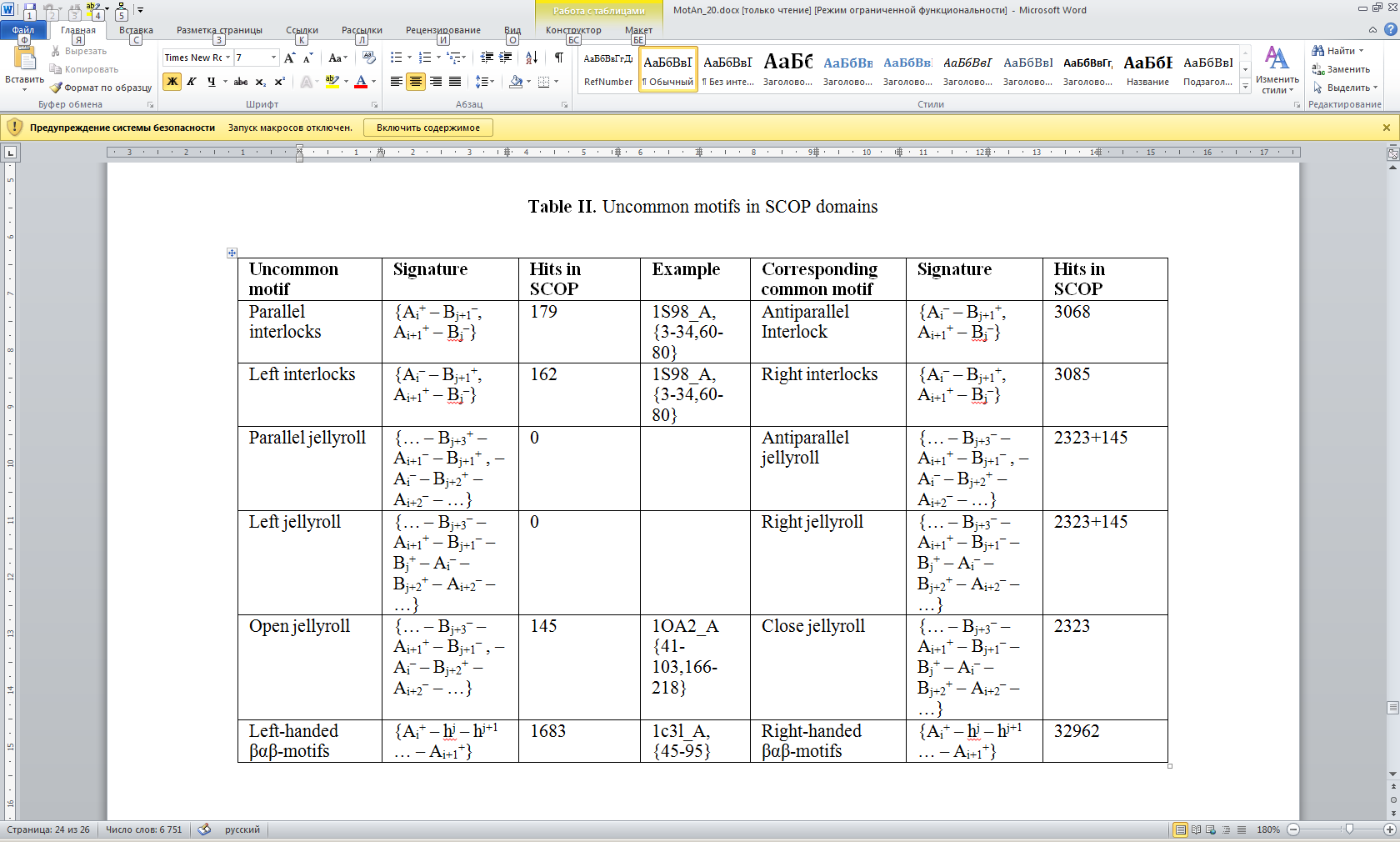 Aksianov E. Motif Analyzer for protein 3D structures. J Struct Biol. 2014.
52
Зачем нужны струкурные классификации
Голд стандарт для различных алгоритмов
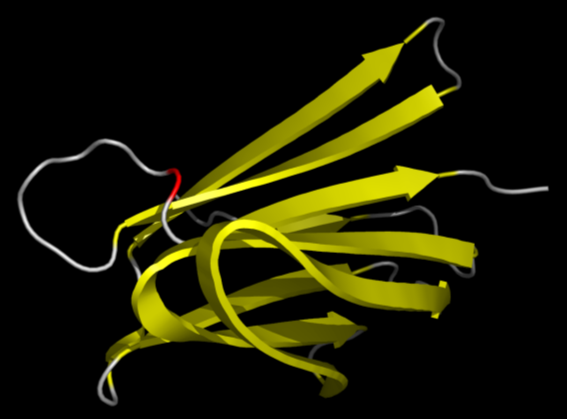 DSSP
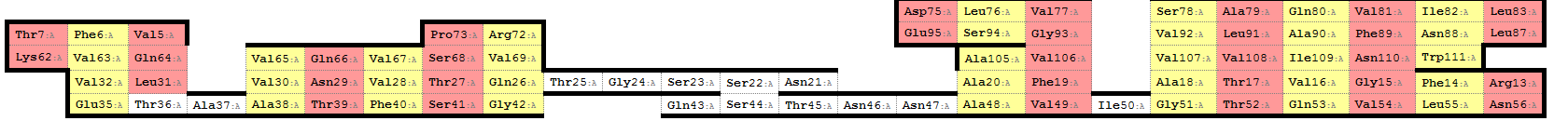 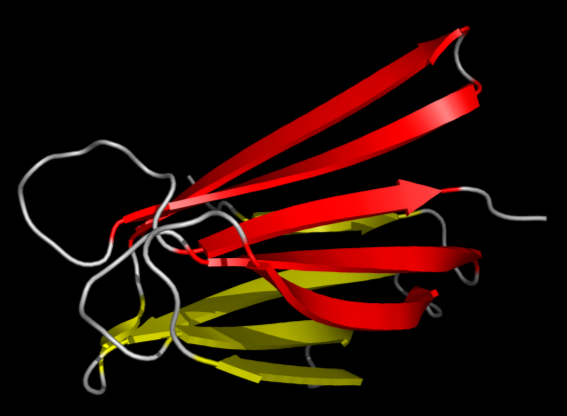 SheeP
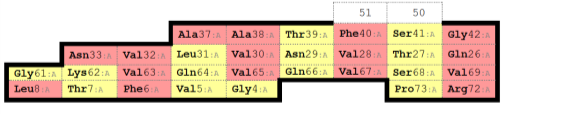 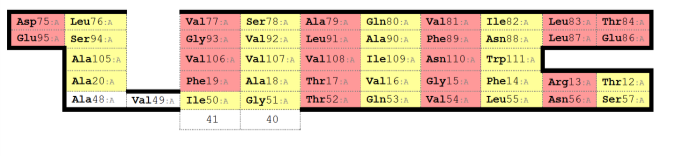 53
PALSSE
SheeP, SCOP
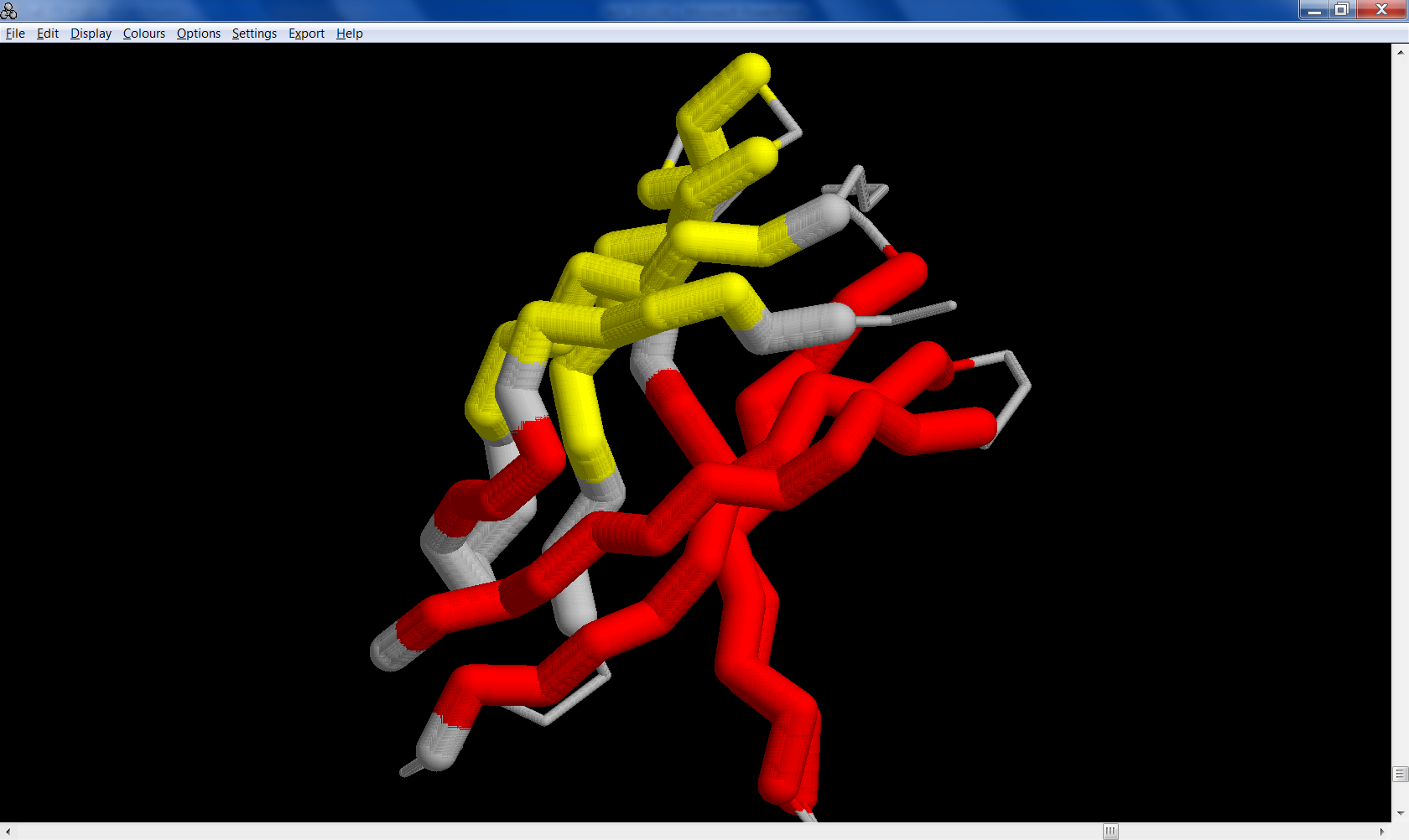 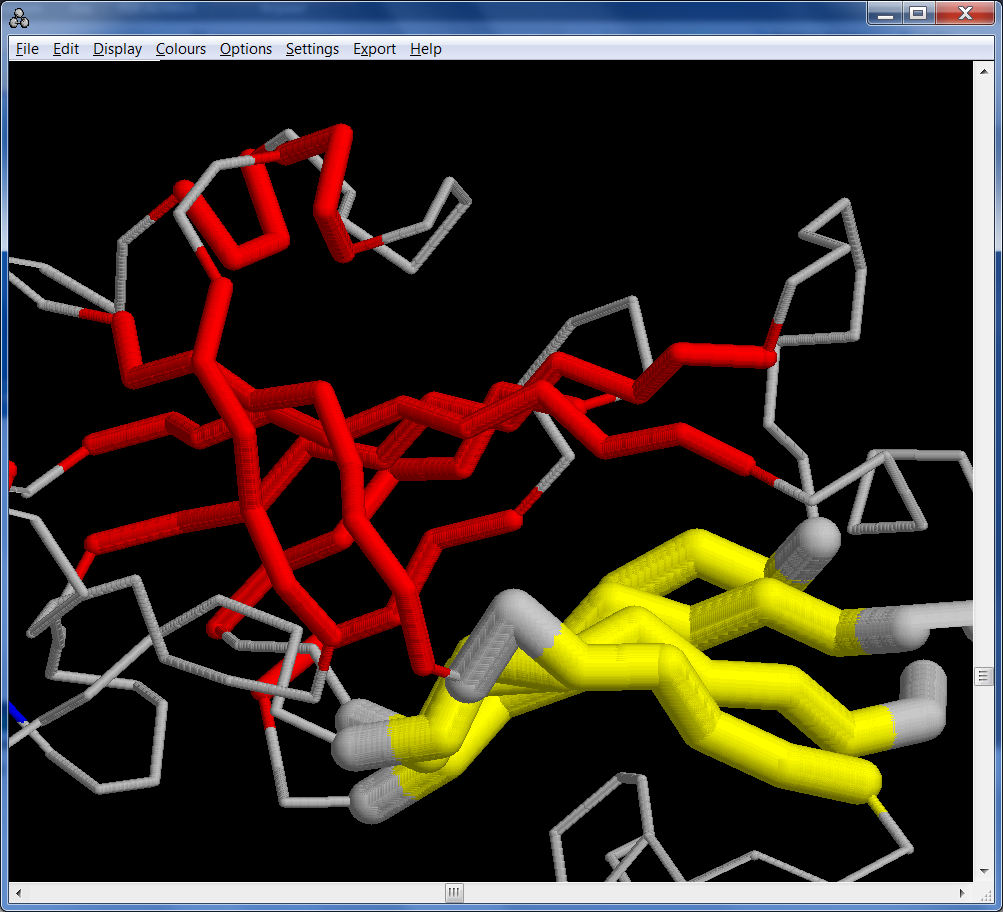 1bhg A:22-225
1a3q A:227-327
54
[Speaker Notes: Желтый, красный – листы как правильно
Жирный – 1 лист из PALSSE]
Частота ошибок, допускаемых программами DSSP, Stride и SheeP
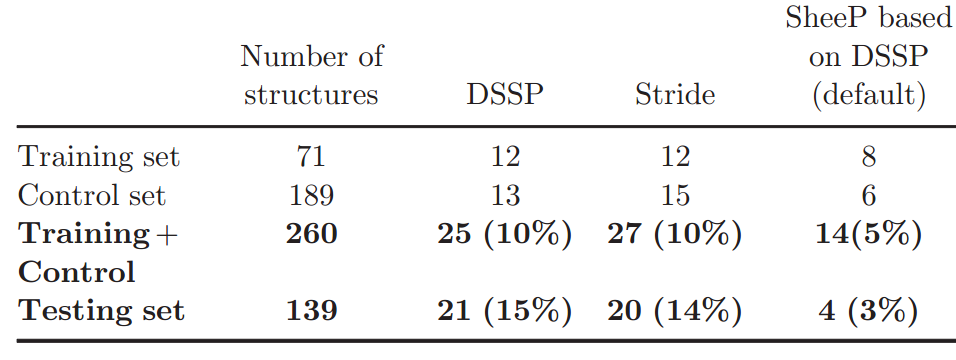 Aksianov, Alexeevski. SheeP: A Tool for Description of  β-Sheets in Protein 3D Structures. Journal of Bioinformatics and Computational Biology, 2012. 10(2)
55
Предсказание спаривания
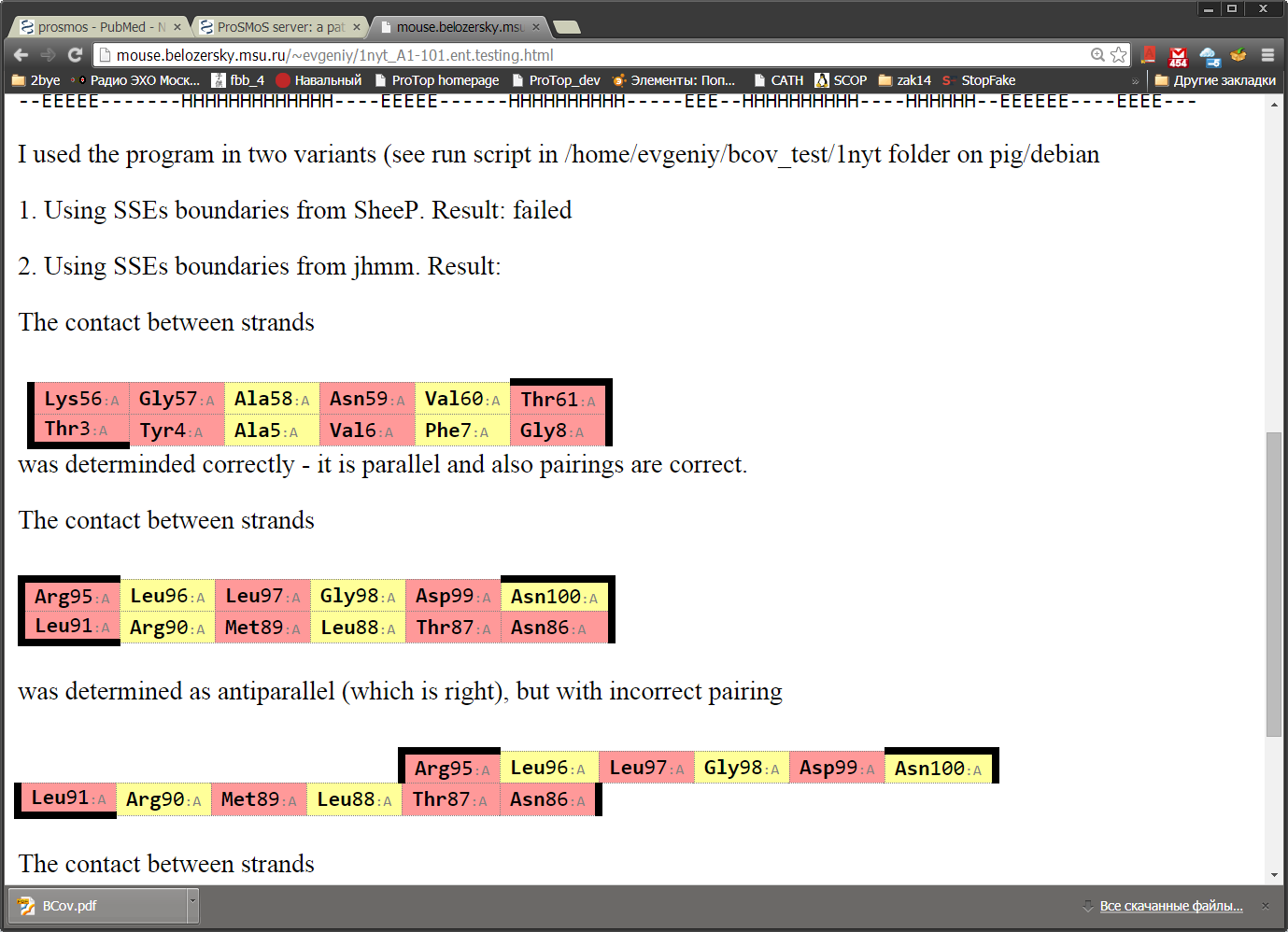 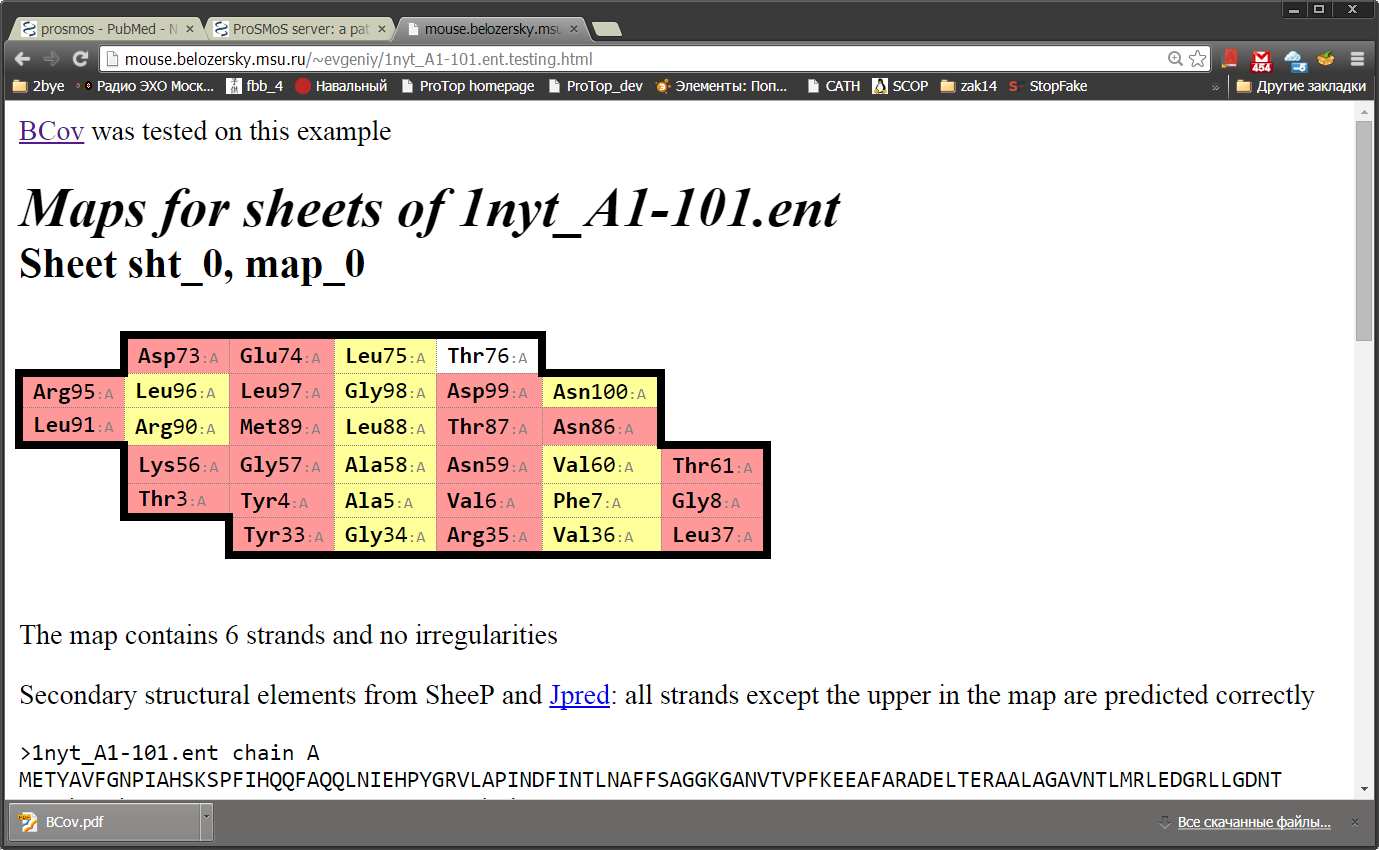 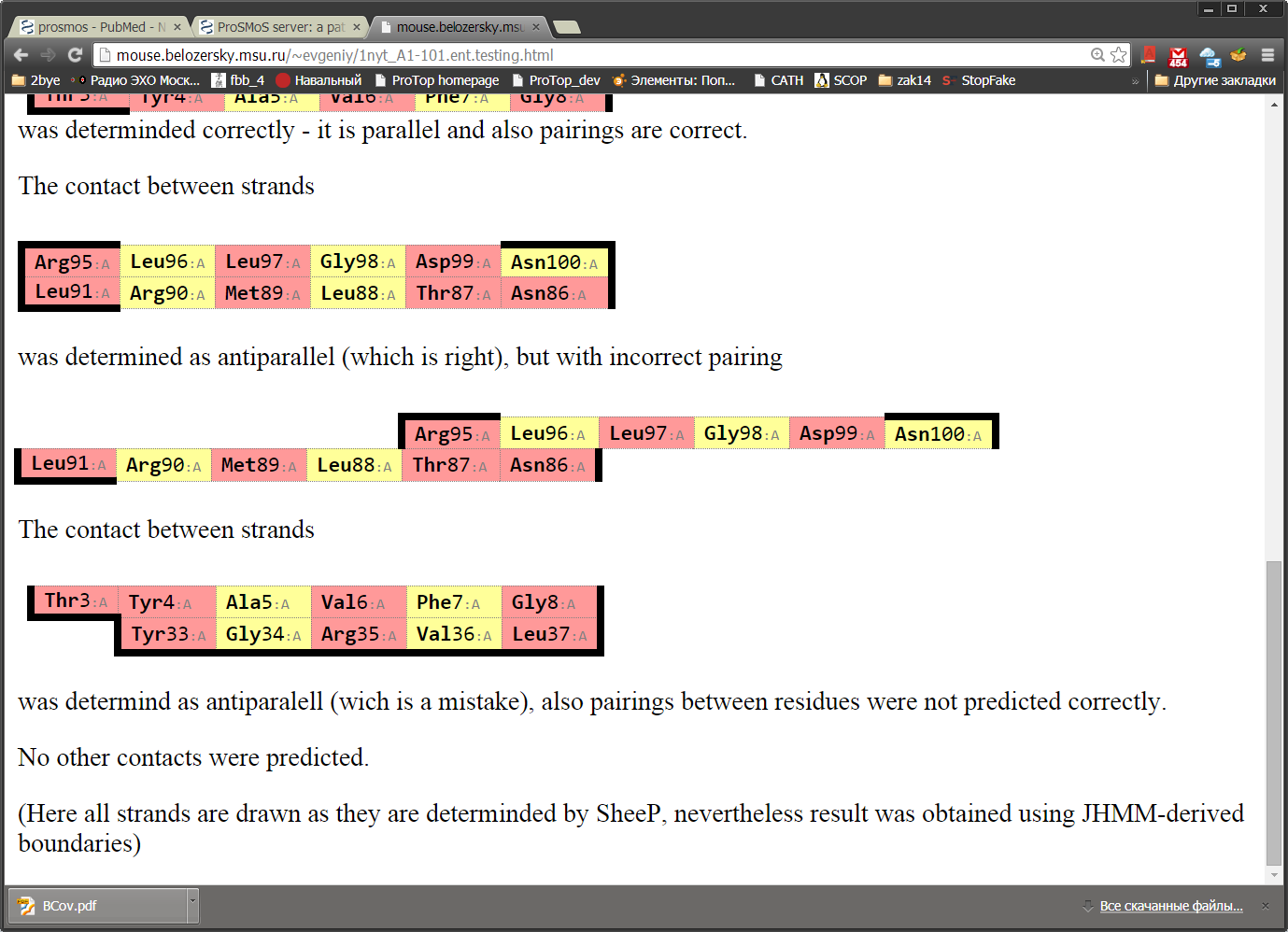 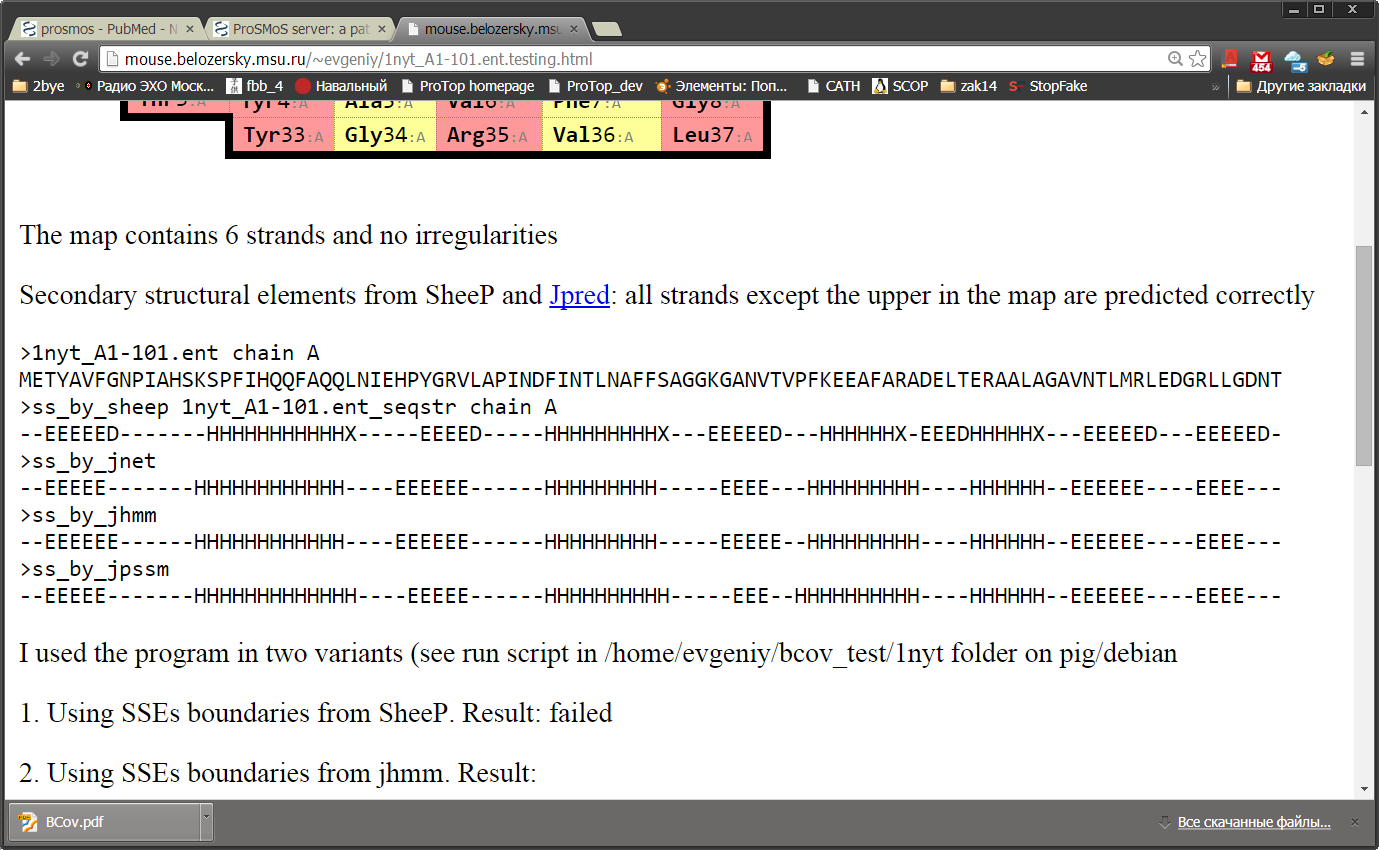 Savojardo C., Fariselli P., Martelli P.L., Casadio R. BCov: a method for predicting beta-sheet topology using sparse inverse covariance estimation and integer programming. Bioinformatics. 2013. 29(24)
56
Ну, хватит!
57